2024 Presidential Nomination Primary Election Judge Training
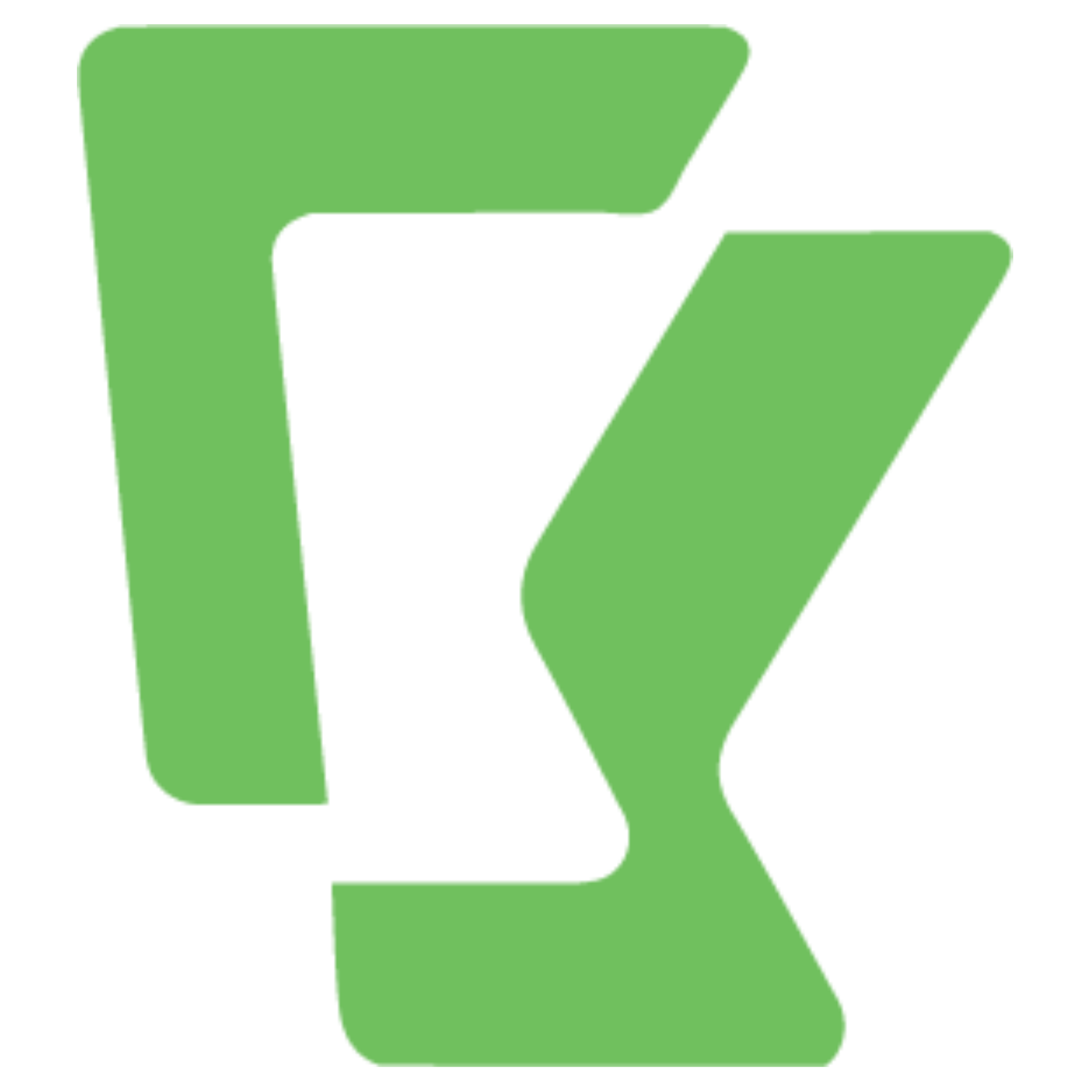 Office of the Minnesota Secretary of State – Elections Division
Agenda
Key Dates & Points
Presidential Nomination Primary Ballots
Voting on Election Day
Mail Balloting
Absentee Balloting
Post Election & Canvassing
Office of the Minnesota Secretary of State – Elections Division
Abbreviations & Terms
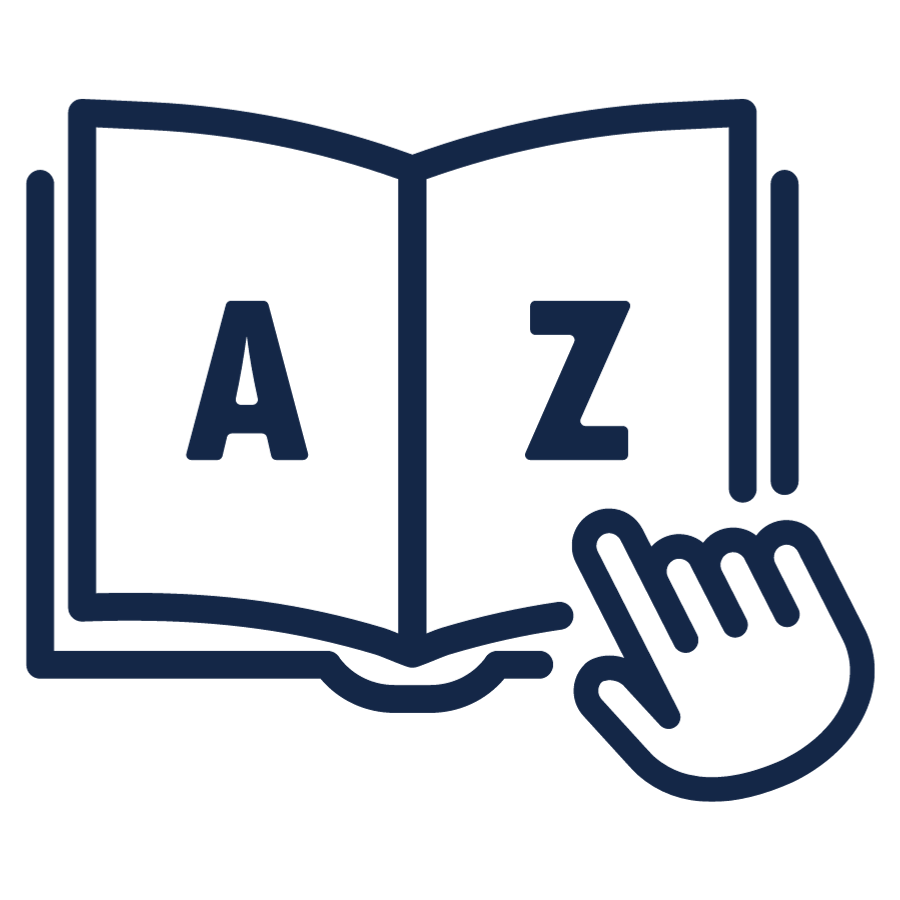 AB: Absentee Balloting
ALM: Annual List Maintenance
EDR: Election Day Registration
ENR: Election Night Reporting
ERS: Election Reporting System
HCF: Health Care Facility Voting
MB: Mail Balloting
PNP: Presidential Nomination Primary
Counties: County election offices
Municipality: City, town or township
Office of the Minnesota Secretary of State – Elections Division
PNP Statute Language
First Tuesday in March of a presidential election year
Voters must declare political party preference to participate in voting
Voter’s party ballot choice is shared with the chair of chosen political party
Each party has its own ballot
Each party can choose to have “uncommitted” or “write-in” choices
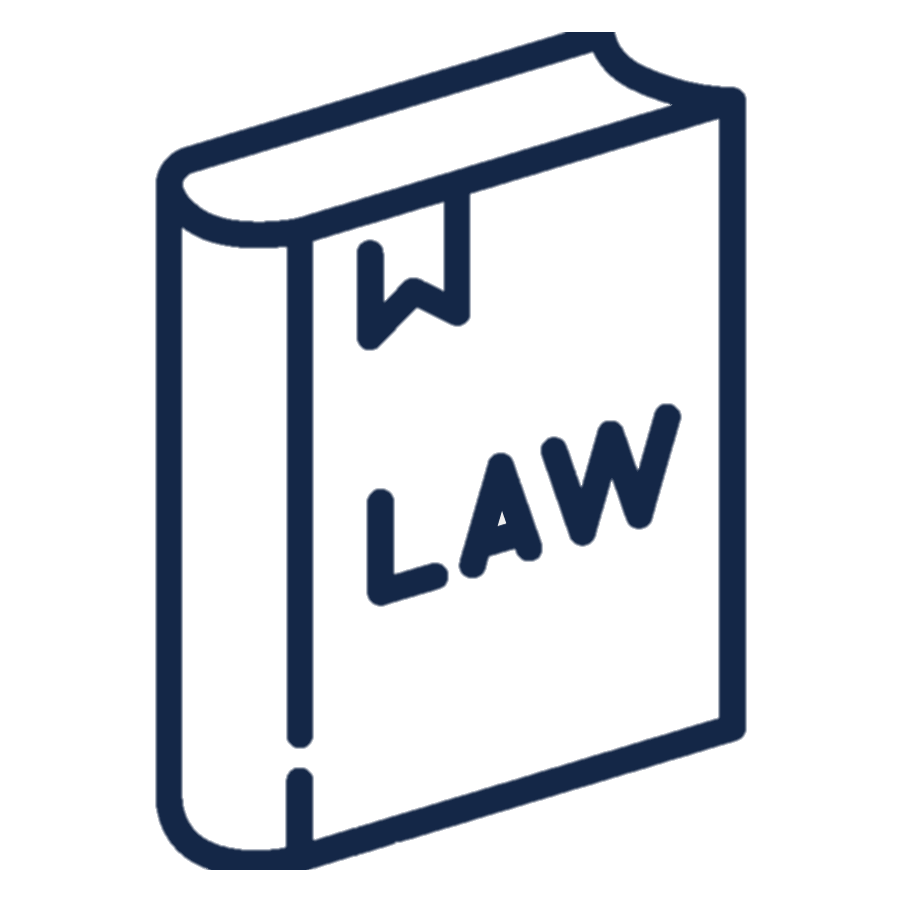 Office of the Minnesota Secretary of State – Elections Division
[Speaker Notes: Unless otherwise agreed upon by party chairs by March 1st of the year before the PNP.]
Key Dates - January
January 2024
1/5 - 3/4: PNP election judge training
1/19: PNP PAT testing may begin once ballots are proofed and approved
At least 3 days before equipment is used
1/19 - 2/20: PNP mail ballots sent
1/19 - 3/4: PNP AB voting
Office of the Minnesota Secretary of State – Elections Division
Key Dates - February
February 2024
2/13: February uniform special election date
2/13: PNP pre-registration deadline
2/15: AB & MB ballot processing may begin - at close of business
2/16: PNP direct balloting (alternative AB procedure) may begin
2/27: Agent “delivery and return” begins
2/27: PRECINCT CAUCUS MEETINGS
Office of the Minnesota Secretary of State – Elections Division
Key Dates - March
March 2024
3/2: AB voting from 9 a.m. to 3 p.m.
3/4: AB voting until 5 p.m.
3/5: PRESIDENTIAL NOMINATION PRIMARY DAY
3/7 - 3/8: PNP county canvassing period
3/12: March Town Elections date
Office of the Minnesota Secretary of State – Elections Division
Things to Keep in Mind
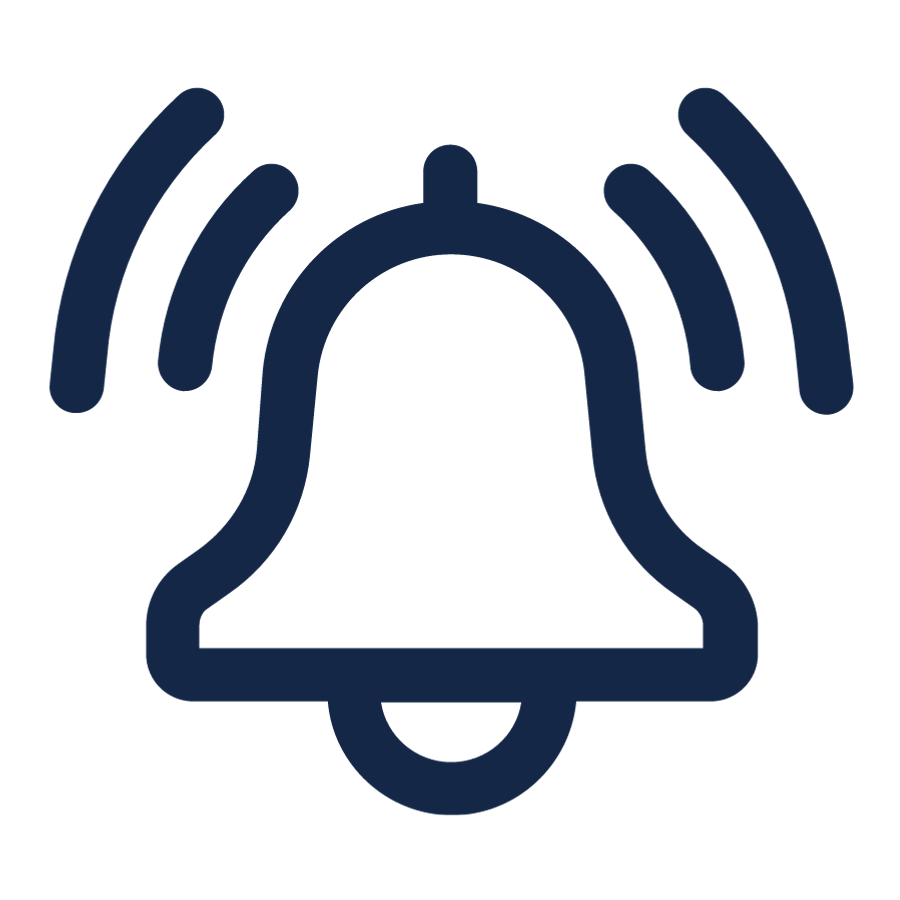 Elections Emergency Plans
Uncommitted and Write-ins
Data Privacy
Recording Ballot Choice
Office of the Minnesota Secretary of State – Elections Division
Ballots
Office of the Minnesota Secretary of State – Elections Division
Included Political Parties
Major Political Parties only (potential of 3 different ballots)

Legal Marijuana Now Party
Republican Party	
Democratic Farmer Labor Party
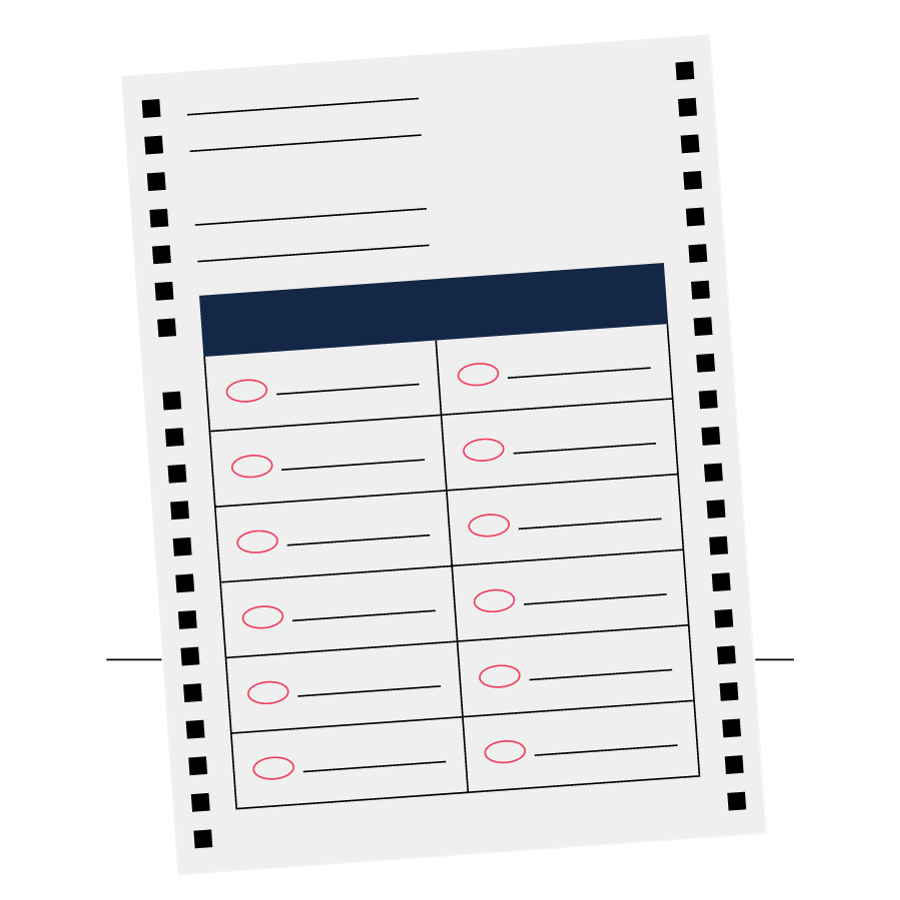 Office of the Minnesota Secretary of State – Elections Division
[Speaker Notes: The Legal Marijuana Now Party did not have a PNP ballot in 2020.
May not have an answer as to party participation until January 2, 2024.]
Presidential Nomination Primary Ballot vs. State Primary Ballot
General Rule – Except as provided by law, presidential nomination primary ballots shall be printed in the same manner as state primary ballots as far as practicable.
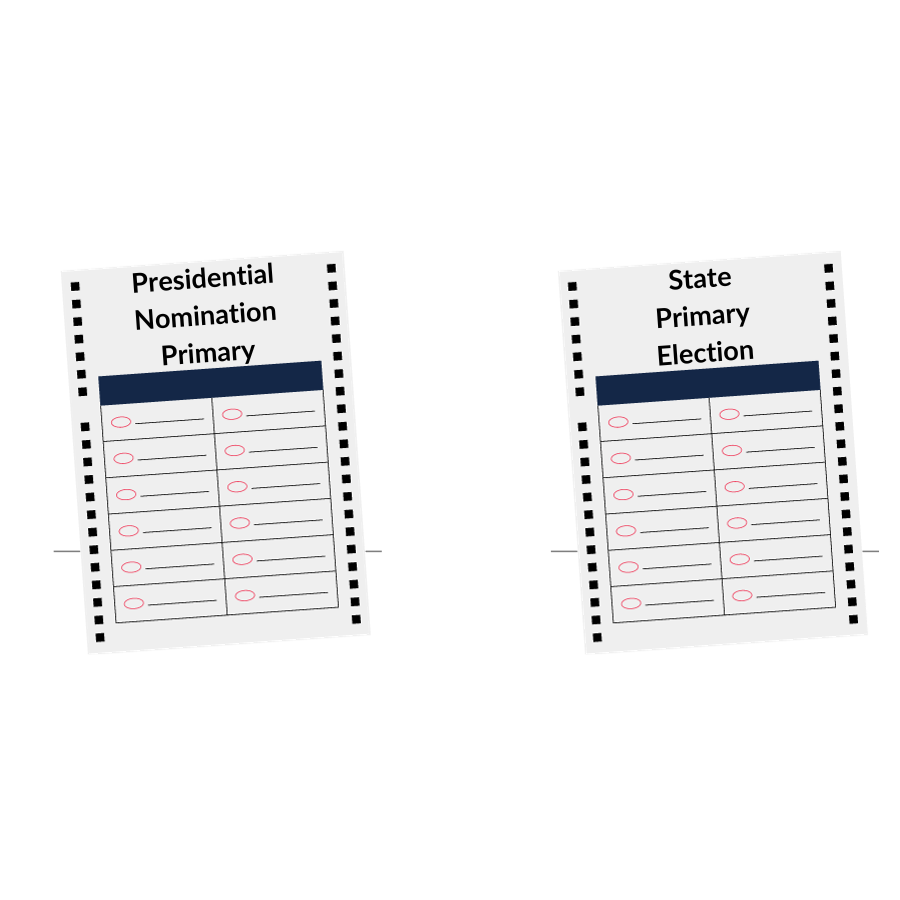 Office of the Minnesota Secretary of State – Elections Division
[Speaker Notes: Differences are noted in the next slides.]
Example Ballot
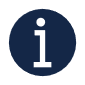 Although the PNP ballot does look like a State Primary ballot, there are several differences.

Let’s take a closer look at an example ballot to review the layout of PNP ballots.
Example Ballot - Title
Title – Presidential Nomination Primary Ballot
Party Name
Date – March 5, 2024
Instructions Differences
Party Name at the top of the Column
President only listed
Uncommitted Option
Write-in Option
No instructions to vote on other side of Ballot
Example Ballot – Party Name
Title – Presidential Nomination Primary Ballot
Party Name
Date – March 5, 2024
Instructions Differences
Party Name at the top of the Column
President only listed
Uncommitted Option
Write-in Option
No instructions to vote on other side of Ballot
Example Ballot - Date
Title – Presidential Nomination Primary Ballot
Party Name
Date – March 5, 2024
Instructions Differences
Party Name at the top of the Column
President only listed
Uncommitted Option
Write-in Option
No instructions to vote on other side of Ballot
Example Ballot – Instructions
Title – Presidential Nomination Primary Ballot
Party Name
Date – March 5, 2024
Instructions Differences
Party Name at the top of the Column
President only listed
Uncommitted Option
Write-in Option
No instructions to vote on other side of Ballot
These ballot instructions are different from general and state primary election ballot instructions.
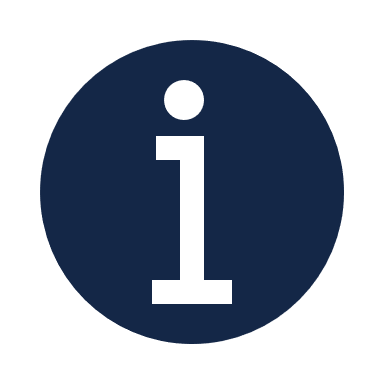 Example Ballot – Column Title
Title – Presidential Nomination Primary Ballot
Party Name
Date – March 5, 2024
Instructions Differences
Party Name at the top of the Column
President only listed
Uncommitted Option
Write-in Option
No instructions to vote on other side of Ballot
Example Ballot – Candidates
Title – Presidential Nomination Primary Ballot
Party Name
Date – March 5, 2024
Instructions Differences
Party Name at the top of the Column
President only listed
Uncommitted Option
Write-in Option
No instructions to vote on other side of Ballot
Only the name of the Presidential candidate is listed, no Vice-Presidential choices are included on this ballot.
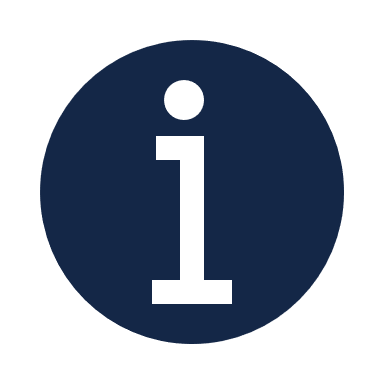 Example Ballot – Uncommitted
Title – Presidential Nomination Primary Ballot
Party Name
Date – March 5, 2024
Instructions Differences
Party Name at the top of the Column
President only listed
Uncommitted Option
Write-in Option
No instructions to vote on other side of Ballot
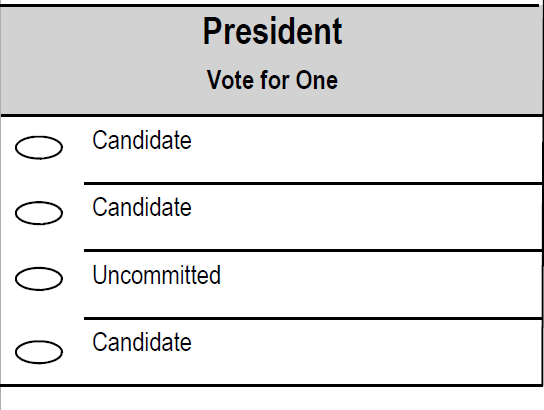 The “Uncommitted” option rotates position by precinct and is only included if the major party chair requests it.
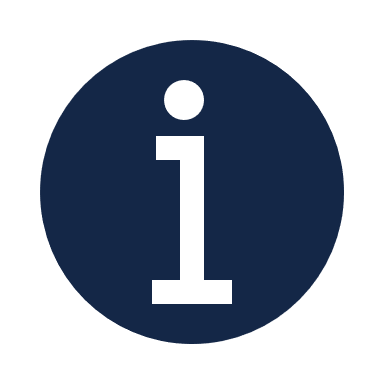 Office of the Minnesota Secretary of State – Elections Division
Example Ballot – Write-in
Title – Presidential Nomination Primary Ballot
Party Name
Date – March 5, 2024
Instructions Differences
Party Name at the top of the Column
President only listed
Uncommitted Option
Write-in Option
No instructions to vote on other side of Ballot
The “Write-in” option is always listed last and is only included if the major party chair requests it.
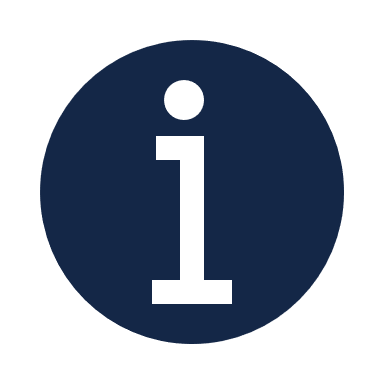 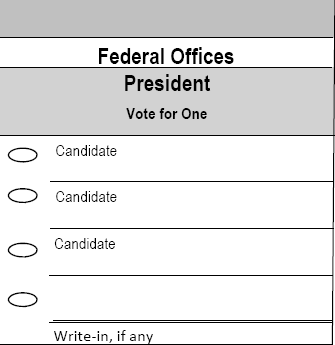 Example Ballot – One Sided Ballot
Title – Presidential Nomination Primary Ballot
Party Name
Date – March 5, 2024
Instructions Differences
Party Name at the top of the Column
President only listed
Uncommitted Option
Write-in Option
No instructions to vote on other side of Ballot
Sample Ballots – Required Placement
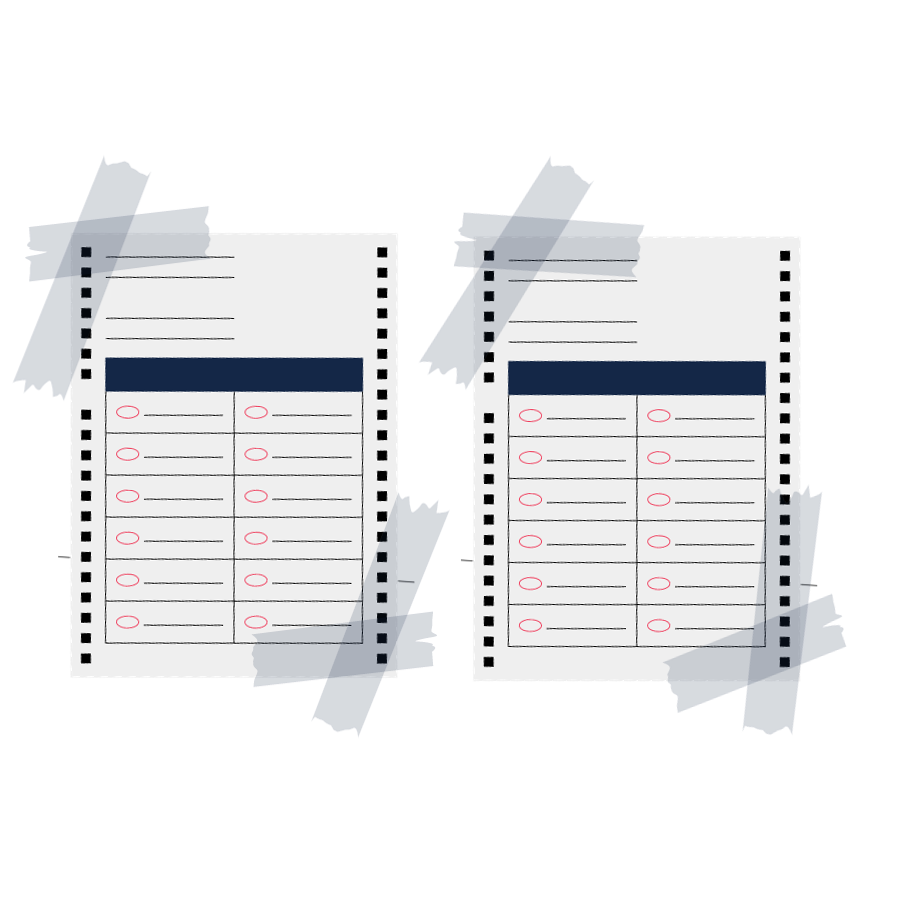 Post 2 sets of each party’s Sample Ballots in the Polling Place
Legal Marijuana Now Party
Republican Party
Democratic-Farmer-Labor Party
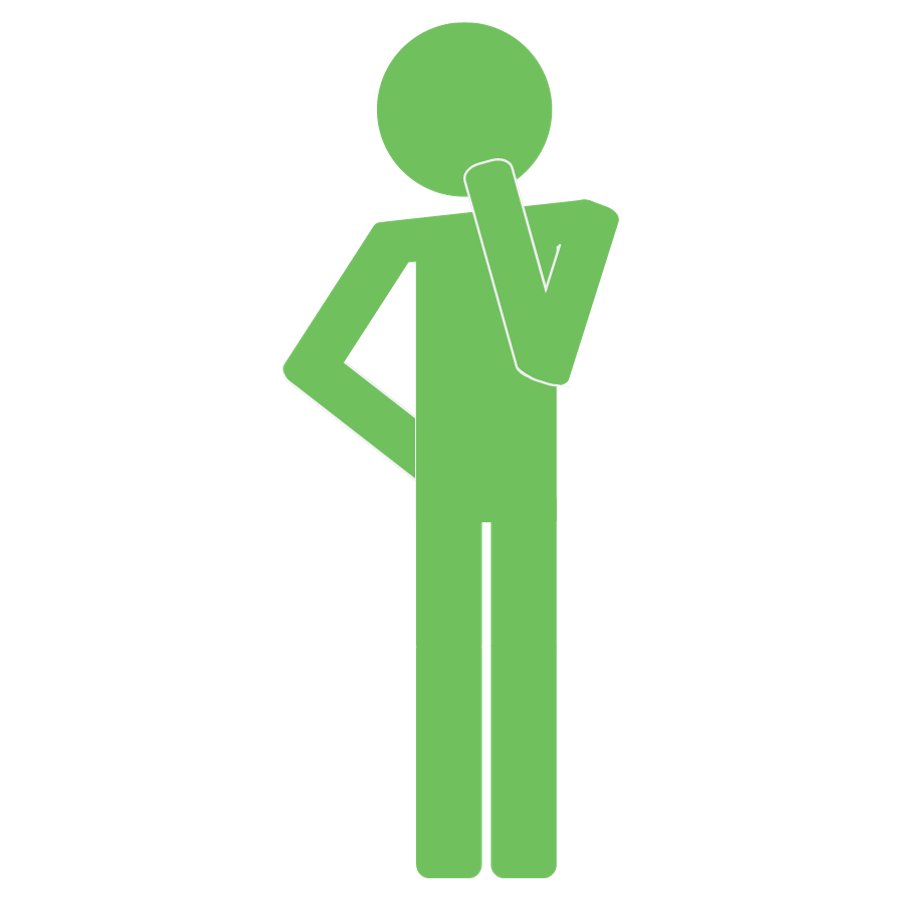 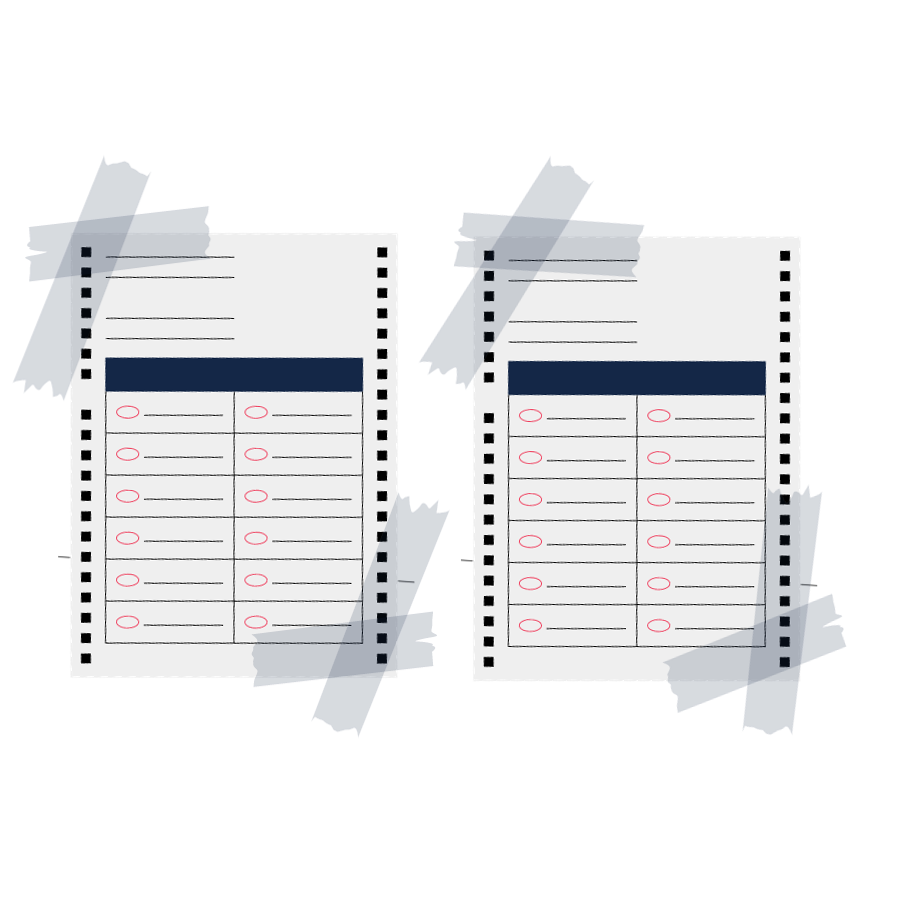 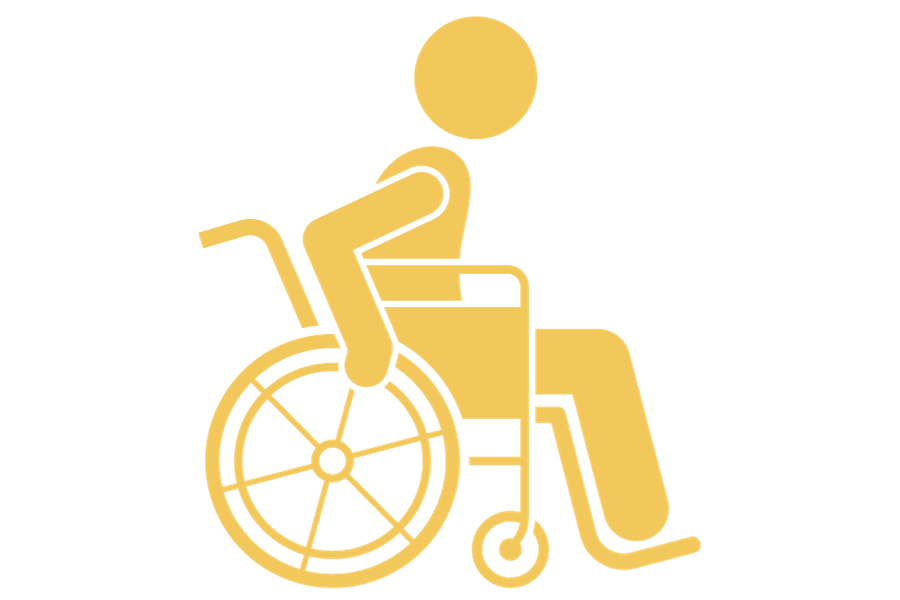 Ensure the sample ballots are accessible to those who might be in a wheelchair or lower to the ground
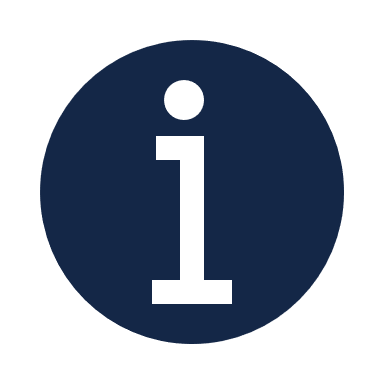 Sample Ballots - Questions
Refer voters to Sample Ballots if voters have questions about which ballot to choose
Make sure any sample ballots are secured to a surface to avoid confusing them for real ballots
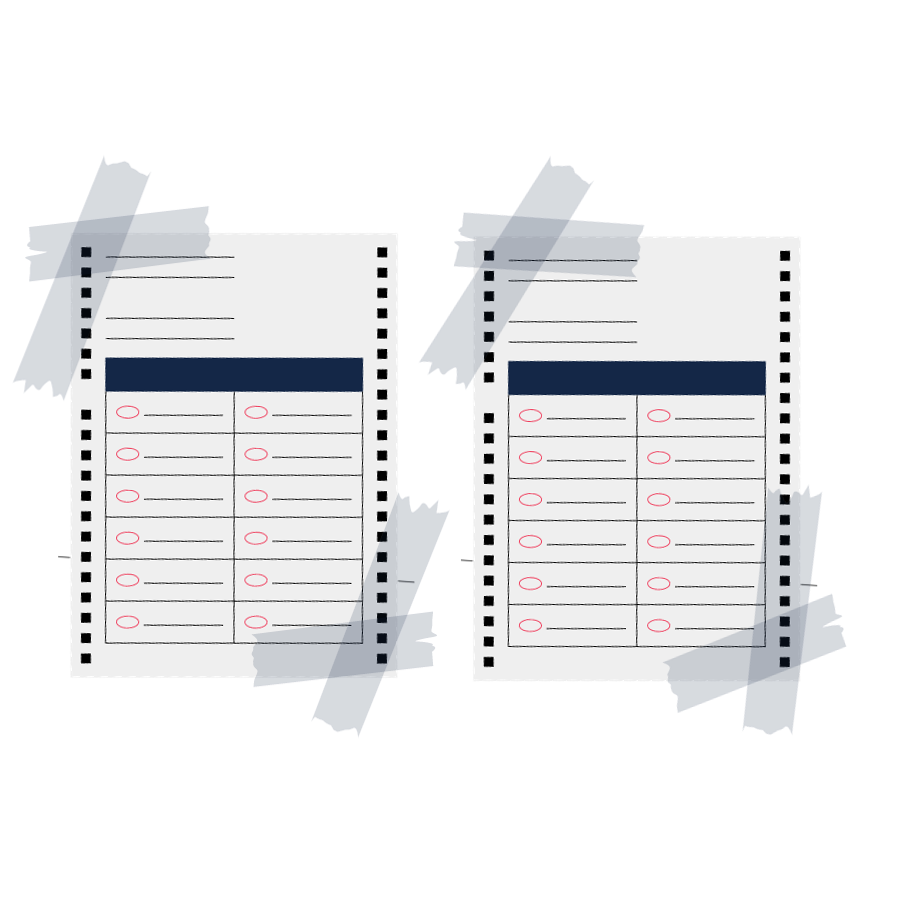 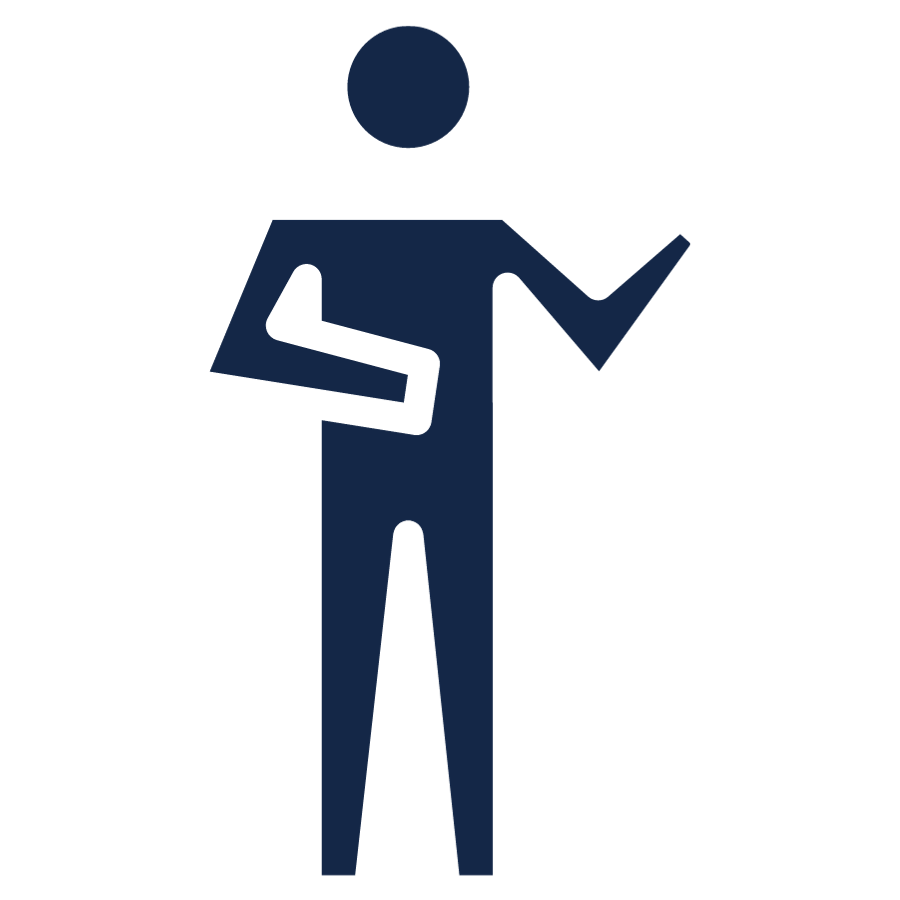 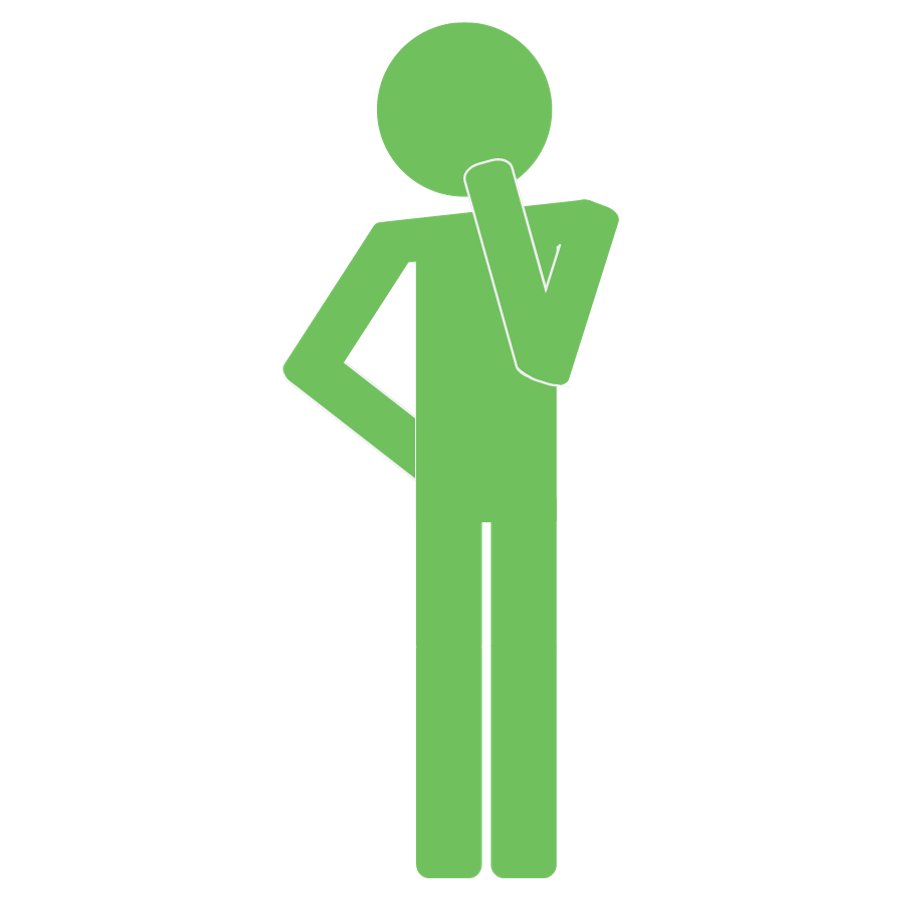 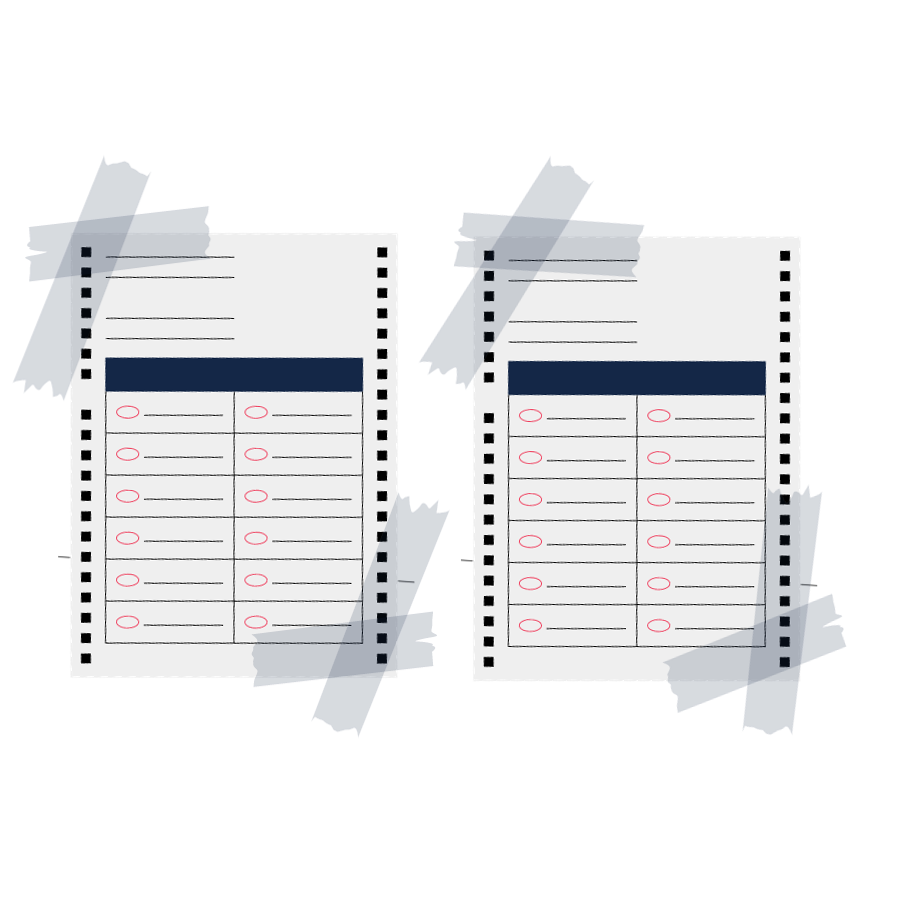 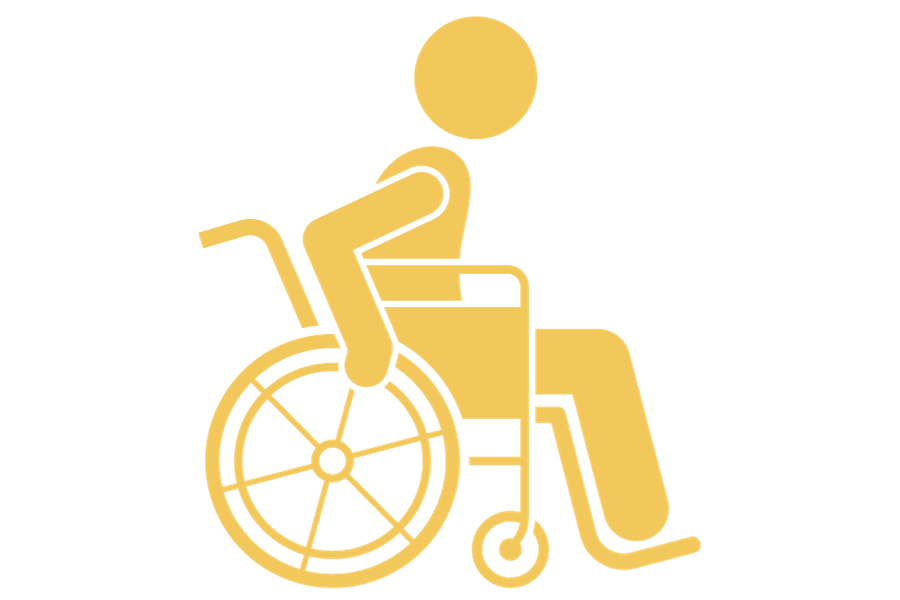 Office of the Minnesota Secretary of State – Elections Division
Sample Ballots – Party Preference
If you have a greeter judge, they can explain to voters that they will be asked to select a ballot based on party preference
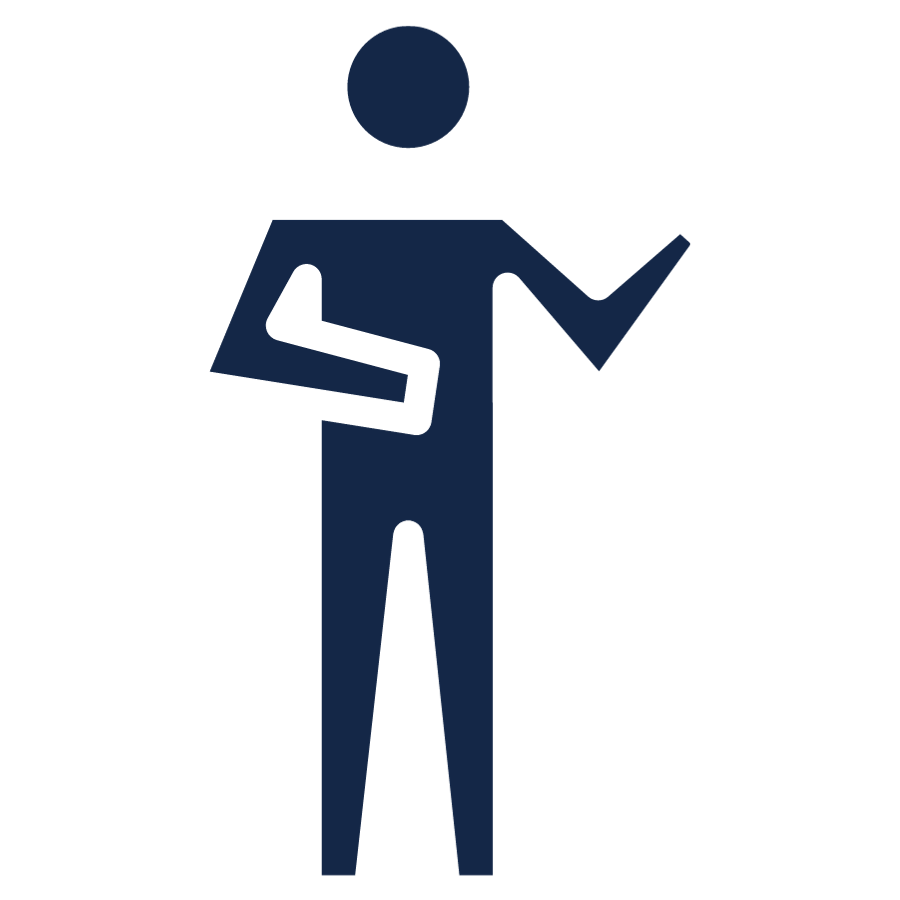 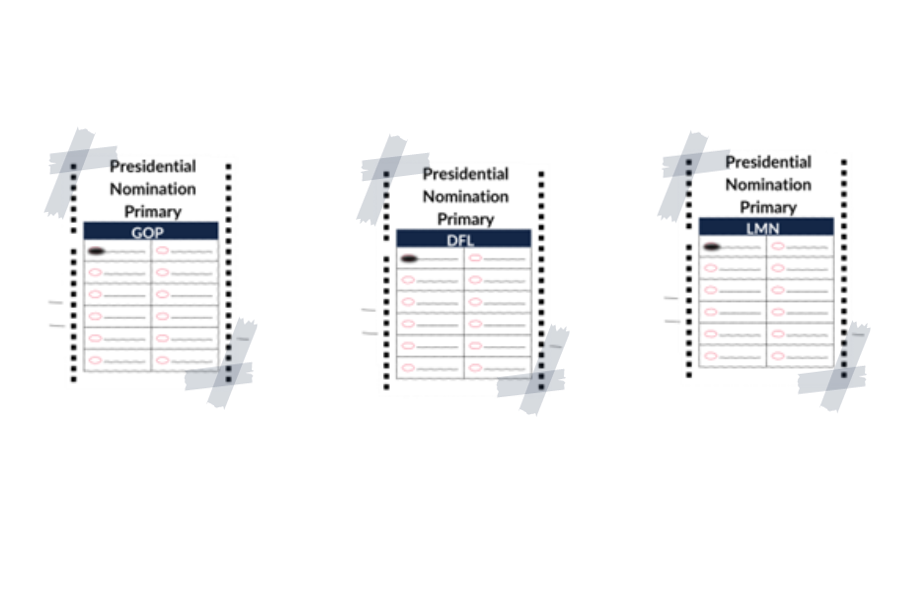 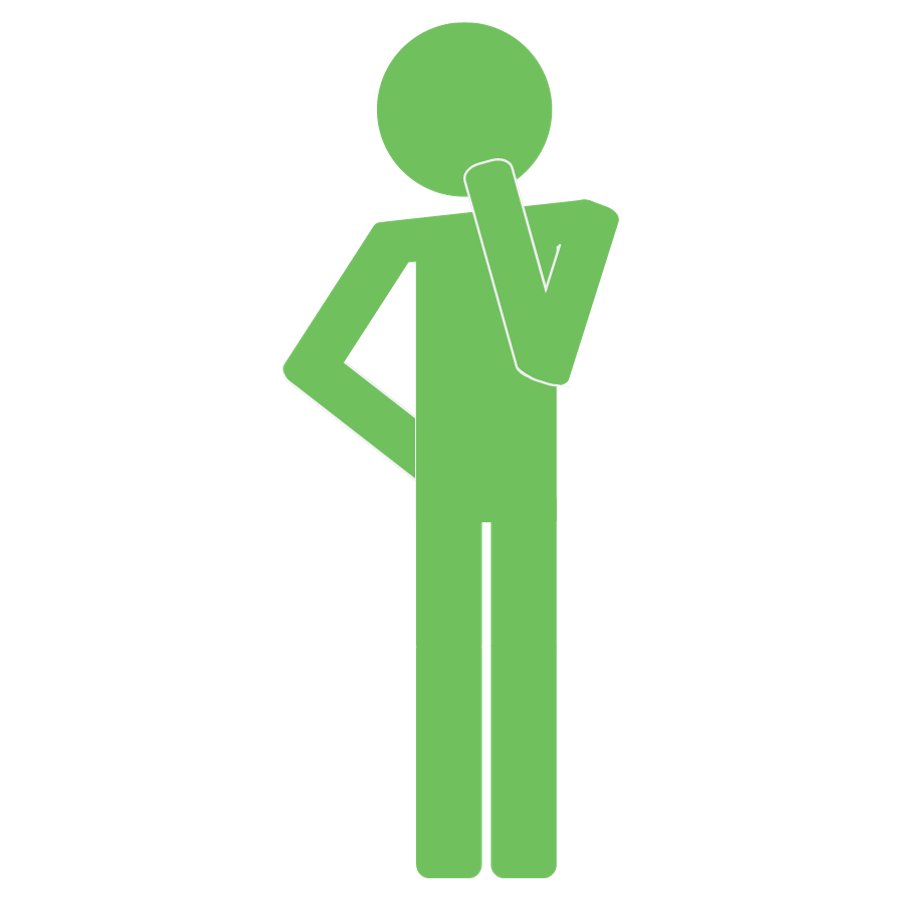 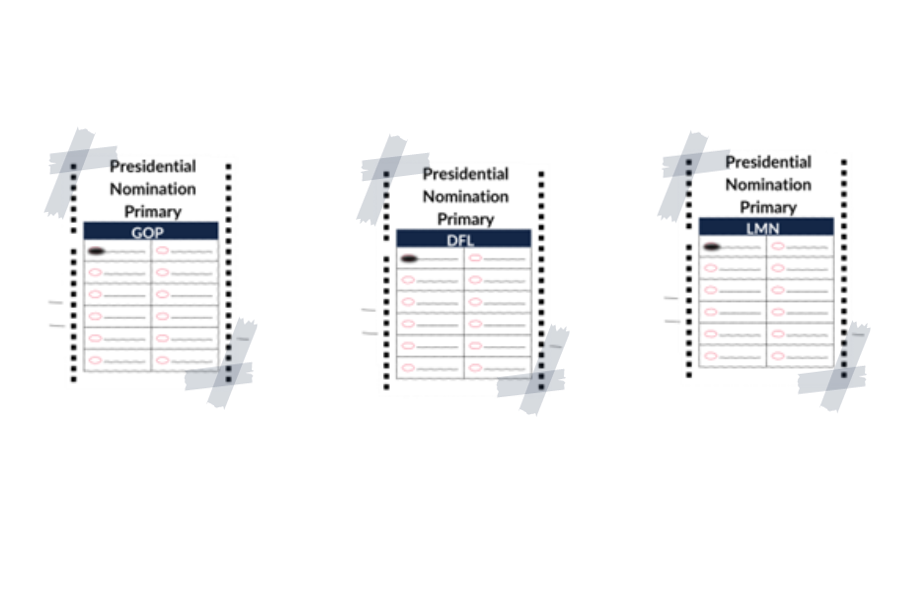 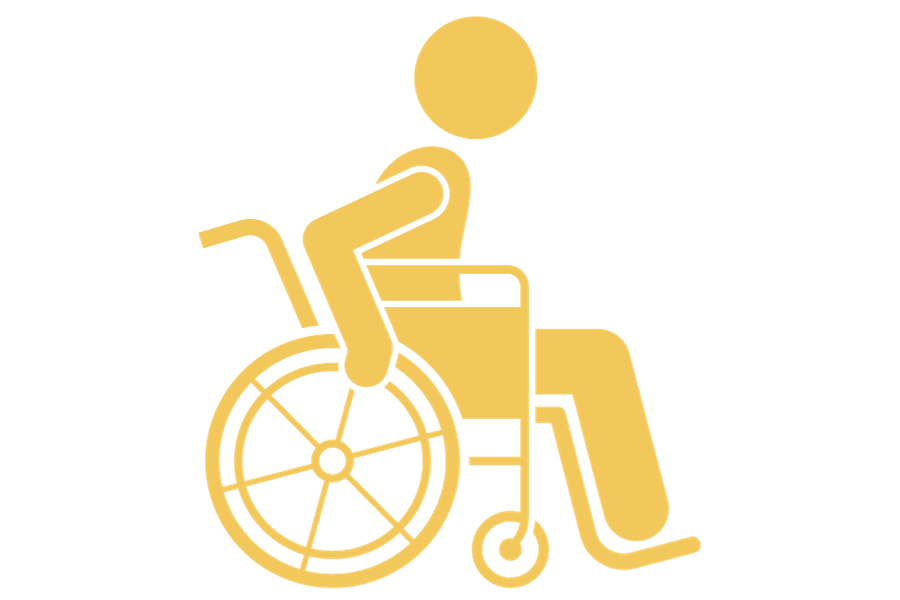 Office of the Minnesota Secretary of State – Elections Division
Voter Privacy
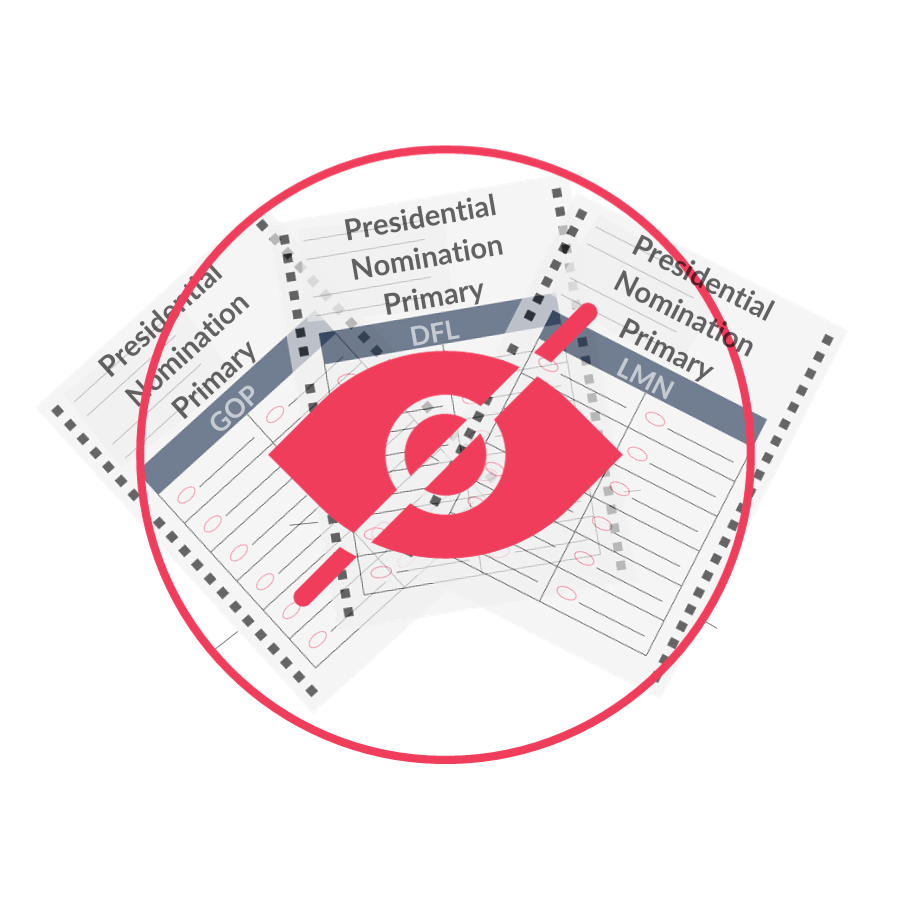 As an election judge you must keep a voter's party choice private. Do not announce or indicate party choice at any point.
Do not share voter party preference information with anyone inside or outside of the polling place. 
Take steps to keep party choice private on paper rosters.
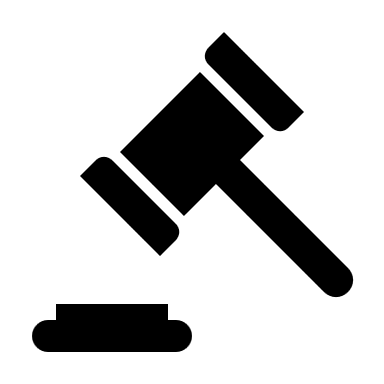 Office of the Minnesota Secretary of State – Elections Division
Voter Privacy – State Law
Because the major political party choice of a voter has been deemed private by state law (M.S. 207A.12(b))….

Willful disclosure (before, during & after Election Day) of a voter’s major political party ballot choice to anyone other than those authorized by law is a crime under M.S. 13.09; civil penalties may also be imposed upon the individual as well as the municipality under M.S. 13.08 and 13.085.
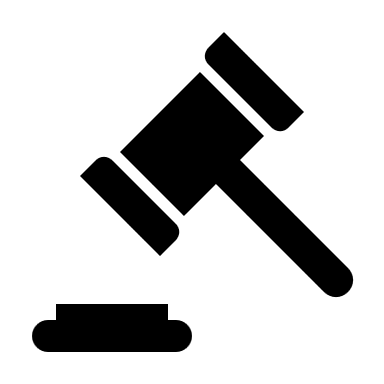 Office of the Minnesota Secretary of State – Elections Division
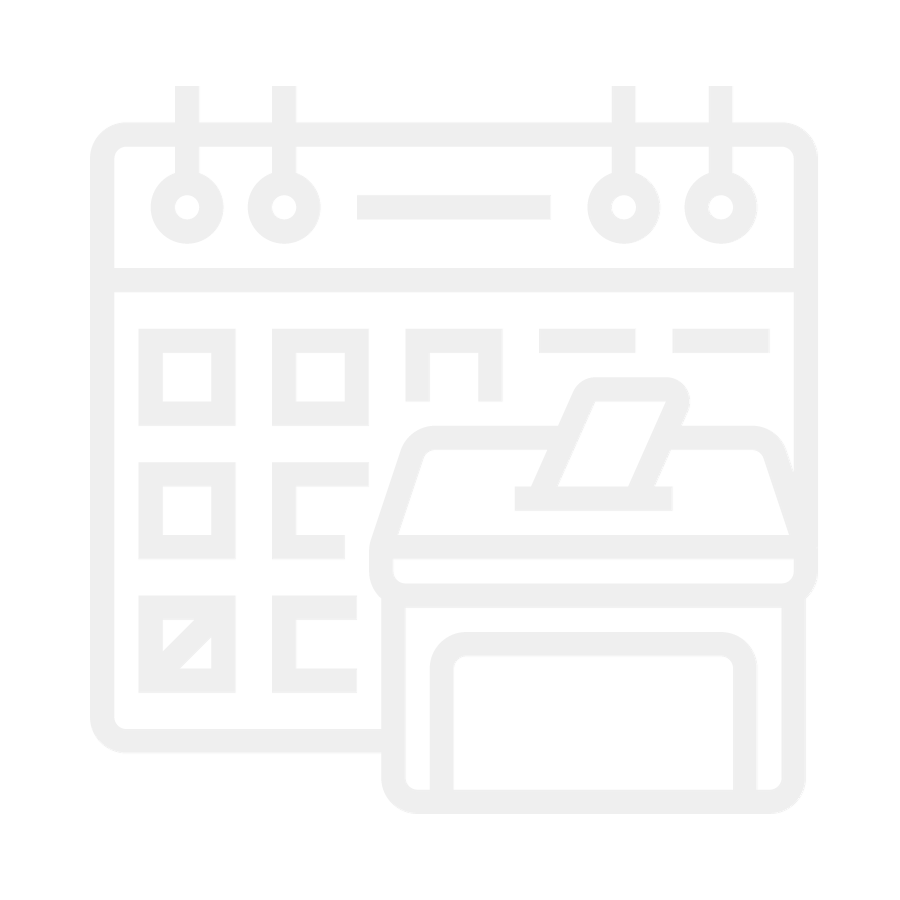 Voting on Election Day
Office of the Minnesota Secretary of State – Elections Division
Polling Place SetupRoster Signing & Privacy Protection
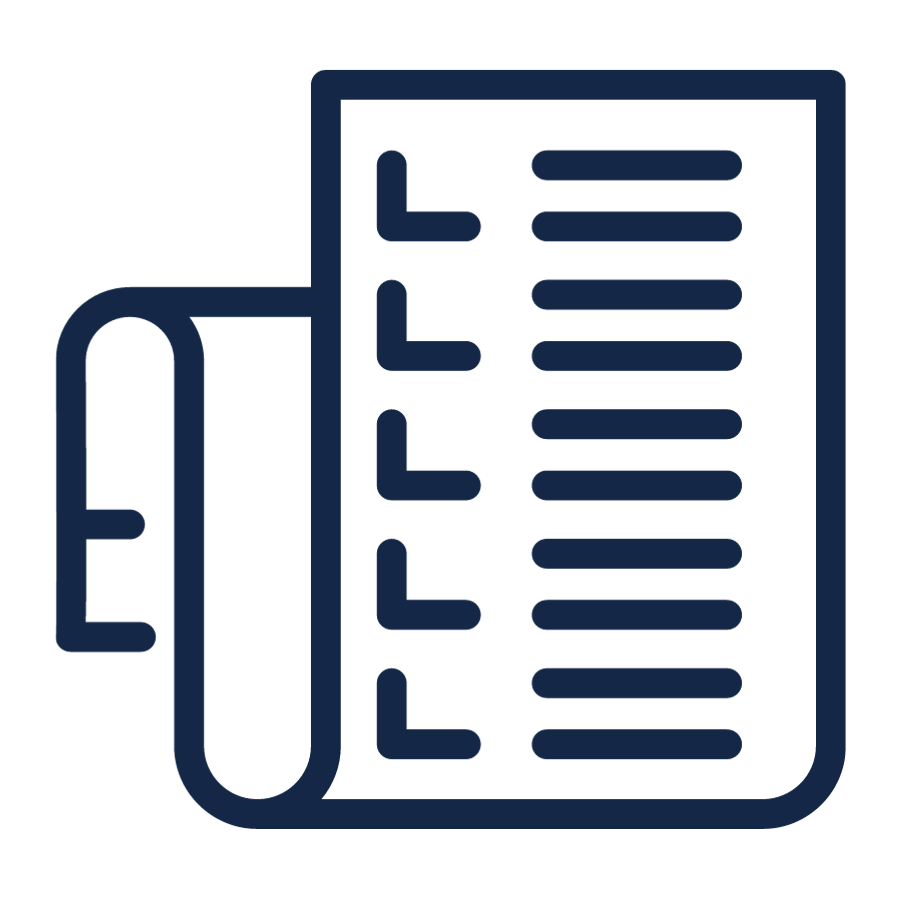 Provide a Private space
Cover roster information
Turn away rosters from voters when not in use
Keep voter receipts face down
Don’t vary by color or size
Office of the Minnesota Secretary of State – Elections Division
Election Judge Roles
Greeter Judge
Roster Judge
Registration Judge
Demonstration Judge
Ballot Judge
Head Judge
HCF Election Judge
A more detailed description is available in the PNP EJ Supplemental Guide
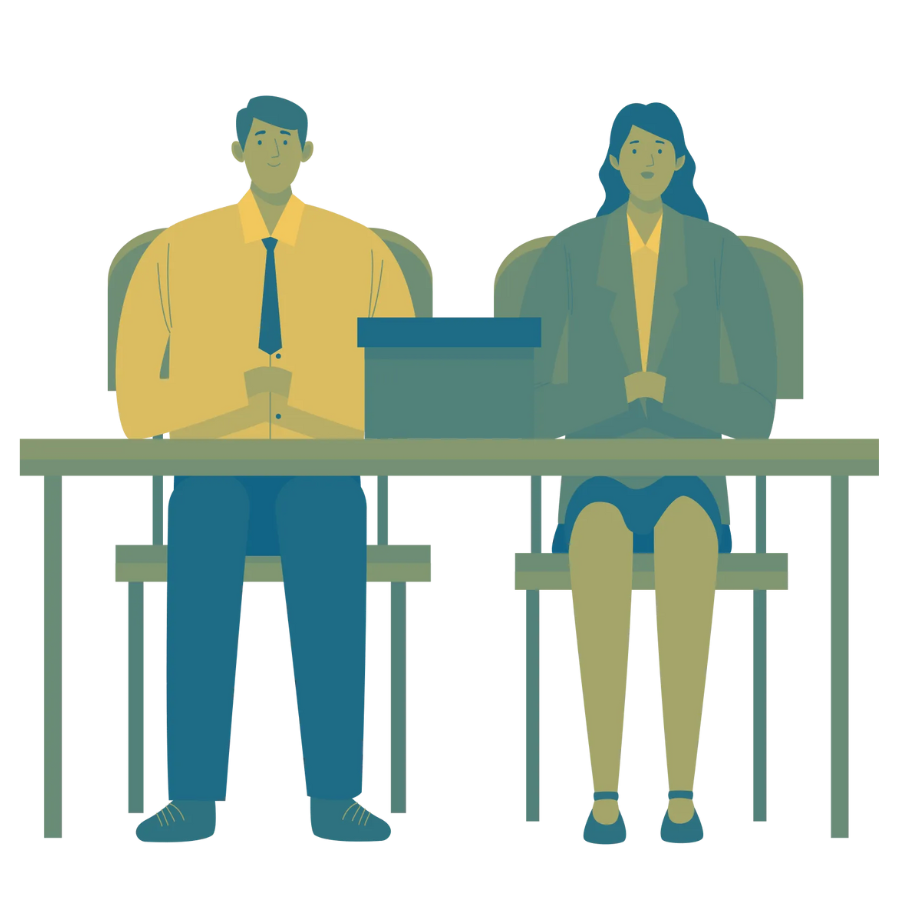 Election Judge Roles – Greeter Judge
Greeter Judge
Roster Judge
Registration Judge
Demonstration Judge
Ballot Judge
Head Judge
HCF Election Judge
Greeter Judge

Greets and guides voters while they enter polling location
Informs voter about party choice requirements
Frequently point to sample ballots
Directs most questions to informational posters or head judge
Frequently views parking lot for curbside voters
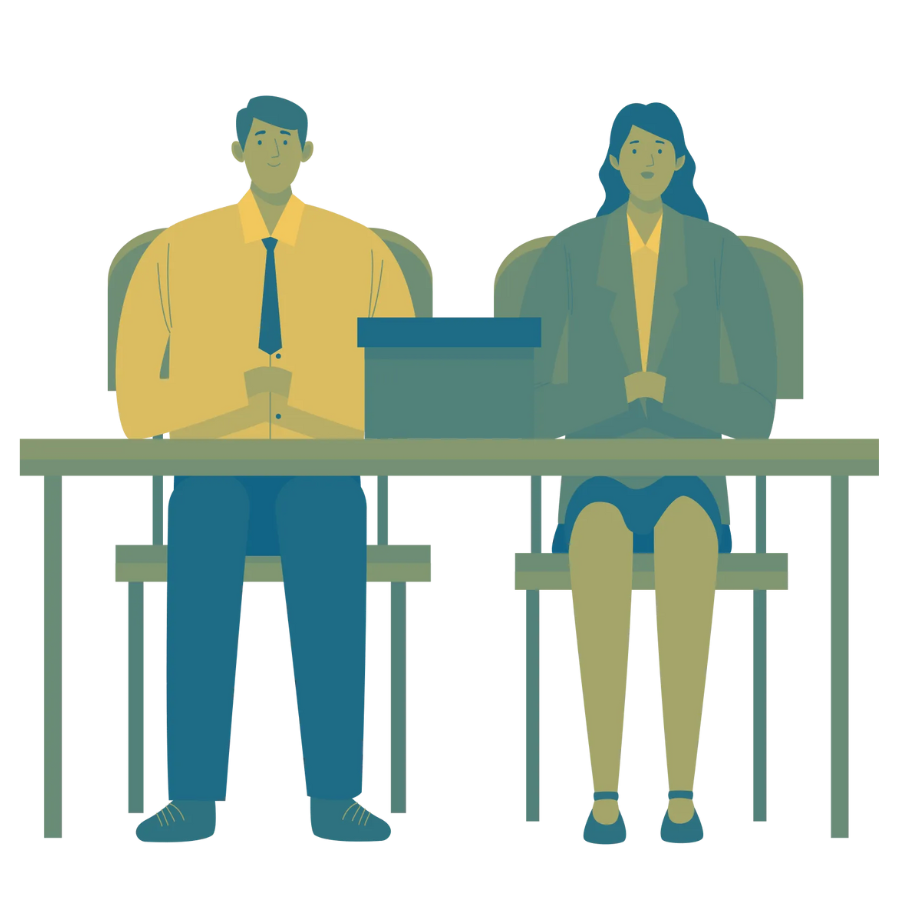 Election Judge Roles – Roster Judge
Greeter Judge
Roster Judge
Registration Judge
Demonstration Judge
Ballot Judge
Head Judge
HCF Election Judge
Roster Judge

Cover private information and party choice
Instruct voter to sign and mark party choice
Give voter receipt with party choice
Points to sample ballots if voters are unsure of party choice
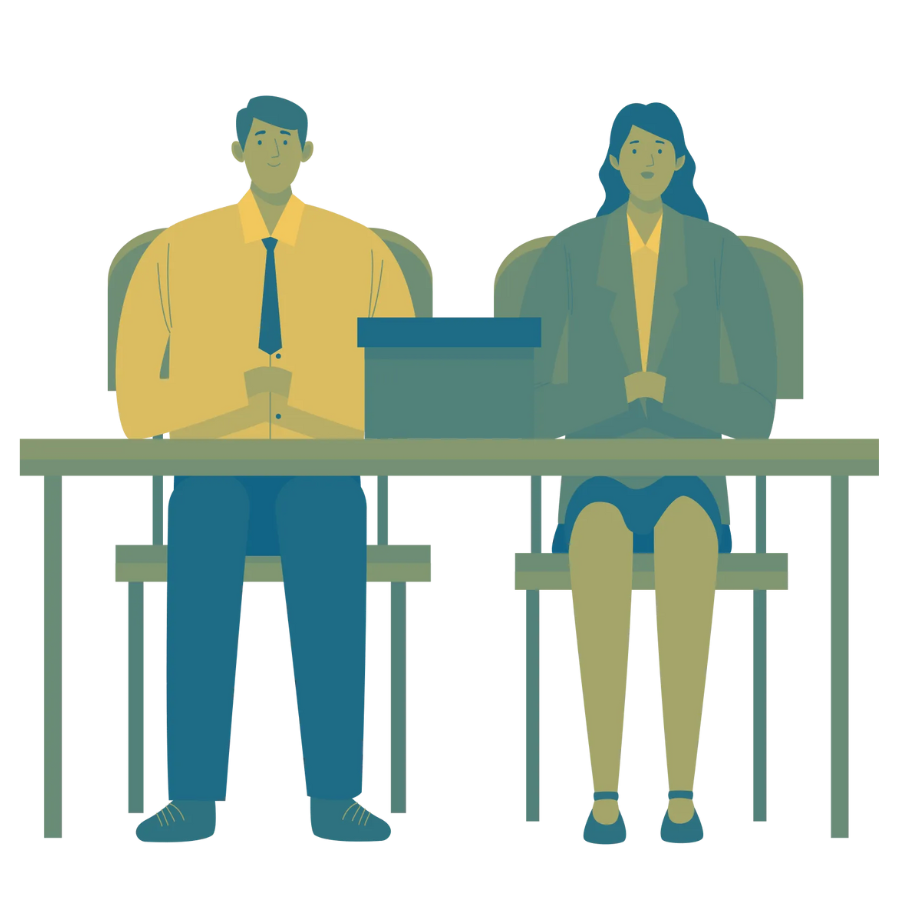 Election Judge Roles – Registration Judge
Greeter Judge
Roster Judge
Registration Judge
Demonstration Judge
Ballot Judge
Head Judge
HCF Election Judge
Registration Judge

Registers unregistered voters
Refers voters to correct poll location* 
For precincts with electronic rosters, the roster and registration judge roles may be combined
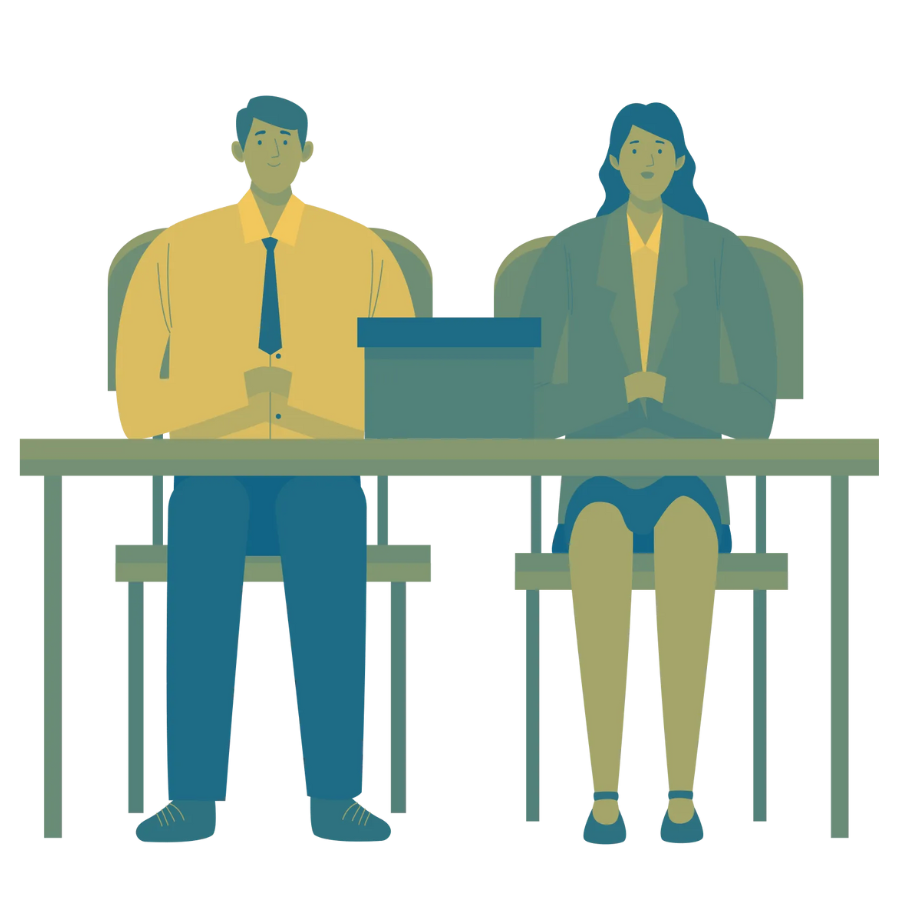 [Speaker Notes: If it is determined that the voter resides in a different precinct.]
Election Judge Roles – Demonstration Judge
Greeter Judge
Roster Judge
Registration Judge
Demonstration Judge
Ballot Judge
Head Judge
HCF Election Judge
Demonstration Judge

Explain separate party ballots
Explain “Write-in” Choice if present on party’s ballot
Emphasize filling in target
Explain “Uncommitted” Choice if present on party’s ballot
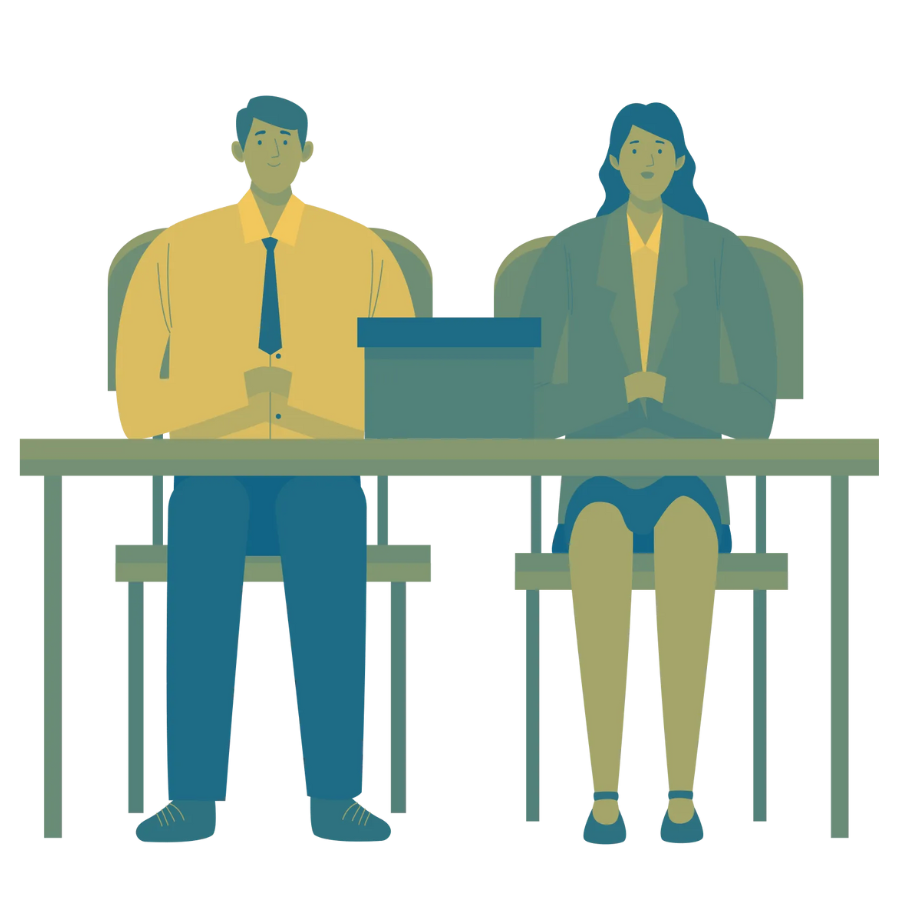 Election Judge Roles – Ballot Judge
Greeter Judge
Roster Judge
Registration Judge
Demonstration Judge
Ballot Judge
Head Judge
HCF Election Judge
Ballot Judge

Ballot receipts private
Replacement ballots must be same party as spoiled ballots
Determine party of spoiled ballot before discarding
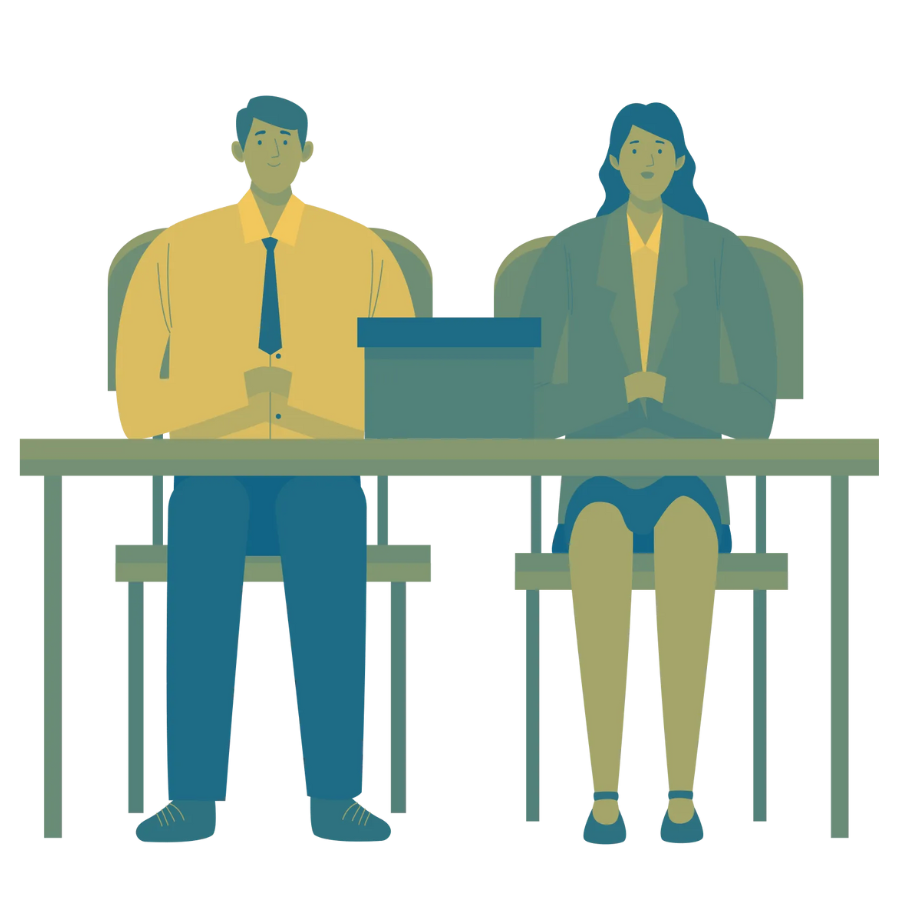 Election Judge Roles – Head Judge
Greeter Judge
Roster Judge
Registration Judge
Demonstration Judge
Ballot Judge
Head Judge
HCF Election Judge
Head Judge

Explaining party choice requirement
Working with voters who refuse to provide party choice
Reviews credentials of challengers, media, election administration representatives 
May conduct challenge procedures
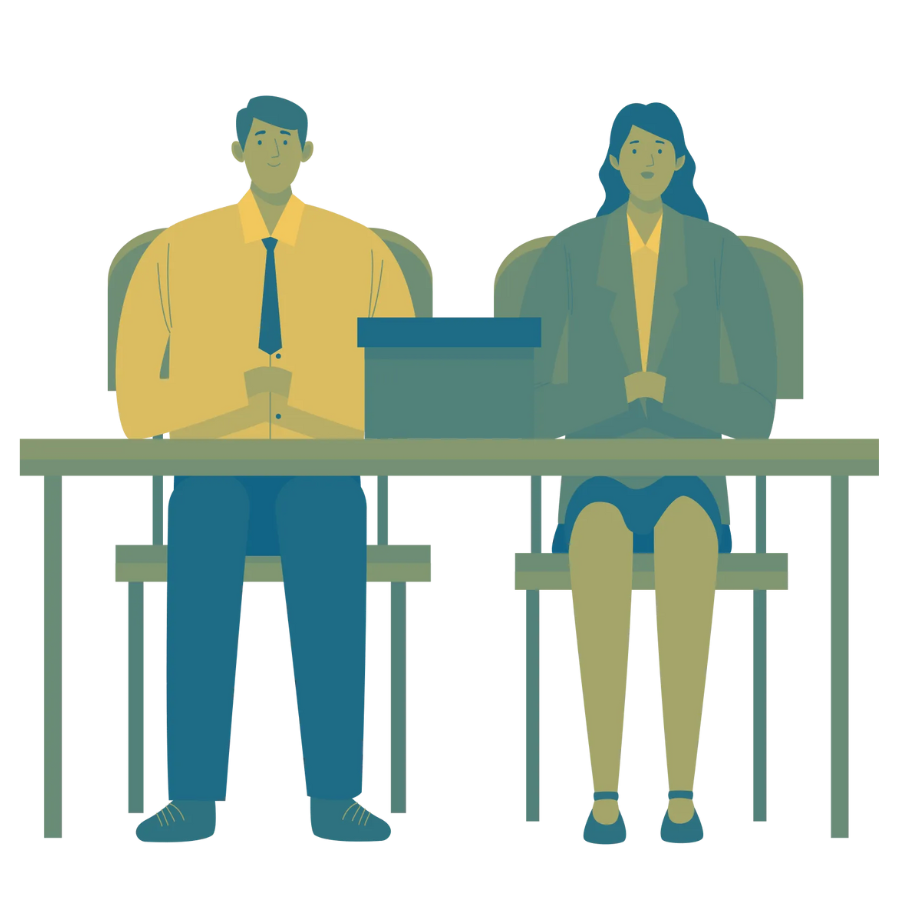 Election Judge Roles – HCF Election Judge
Greeter Judge
Roster Judge
Registration Judge
Demonstration Judge
Ballot Judge
Head Judge
HCF Election Judge
HCF Election Judge

Explaining party choice
Voters must make party choice on Absentee Ballot Application
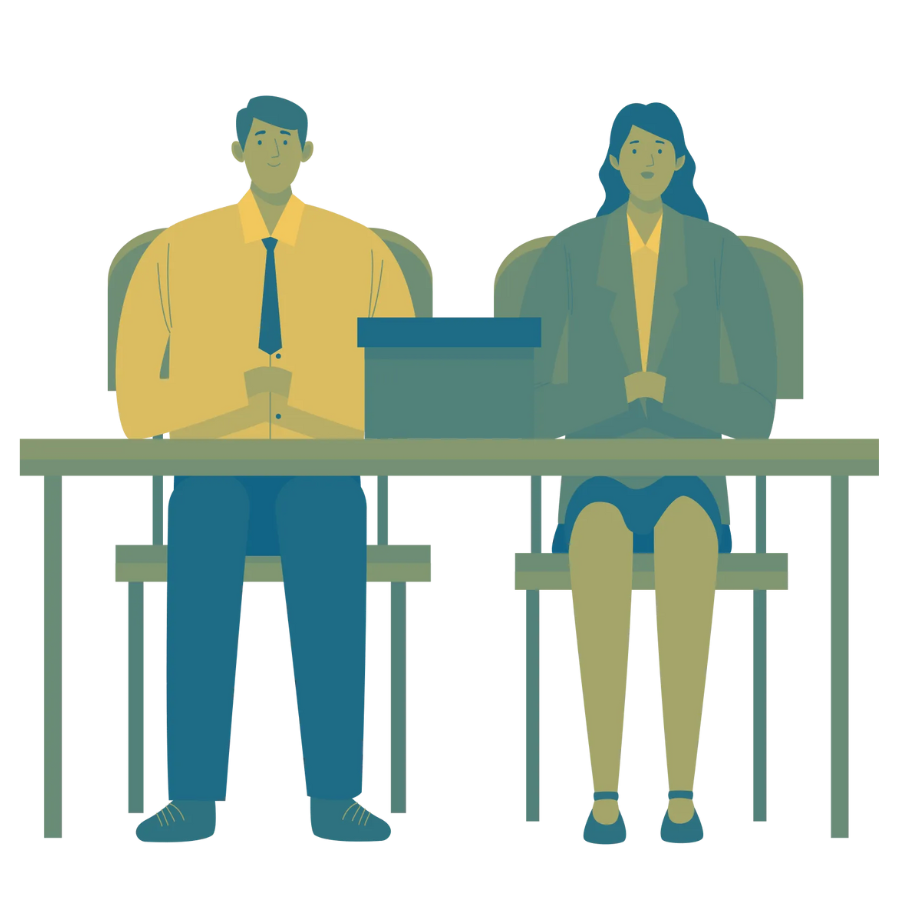 Curbside Voting
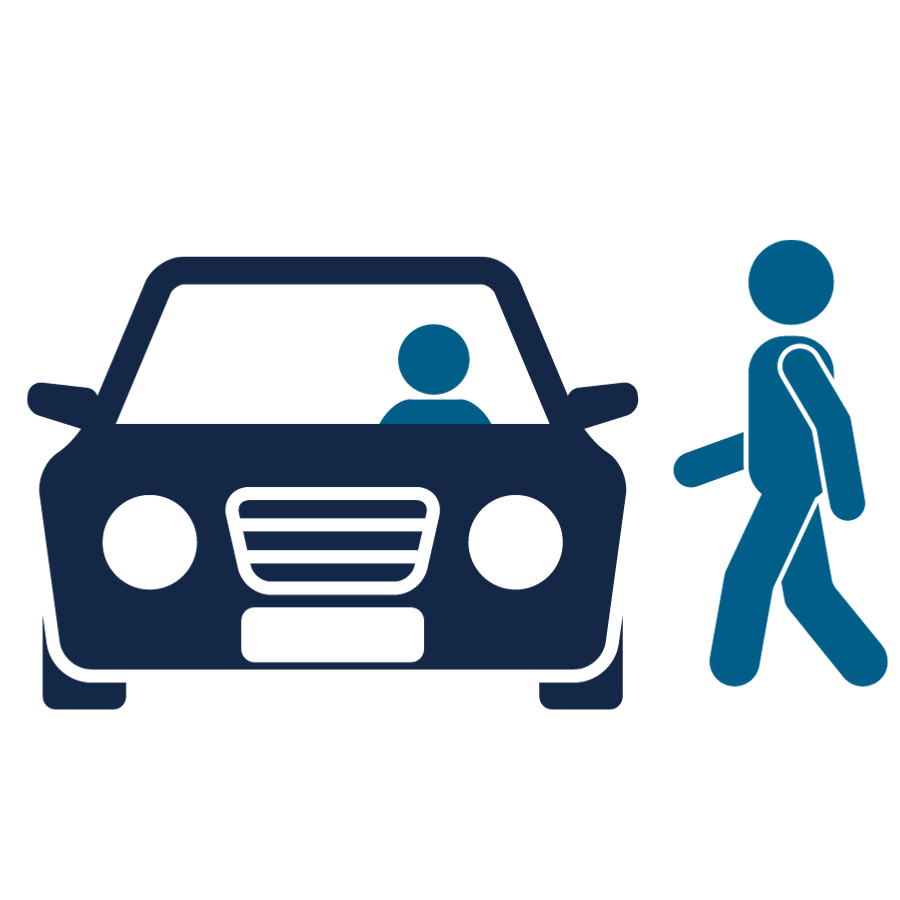 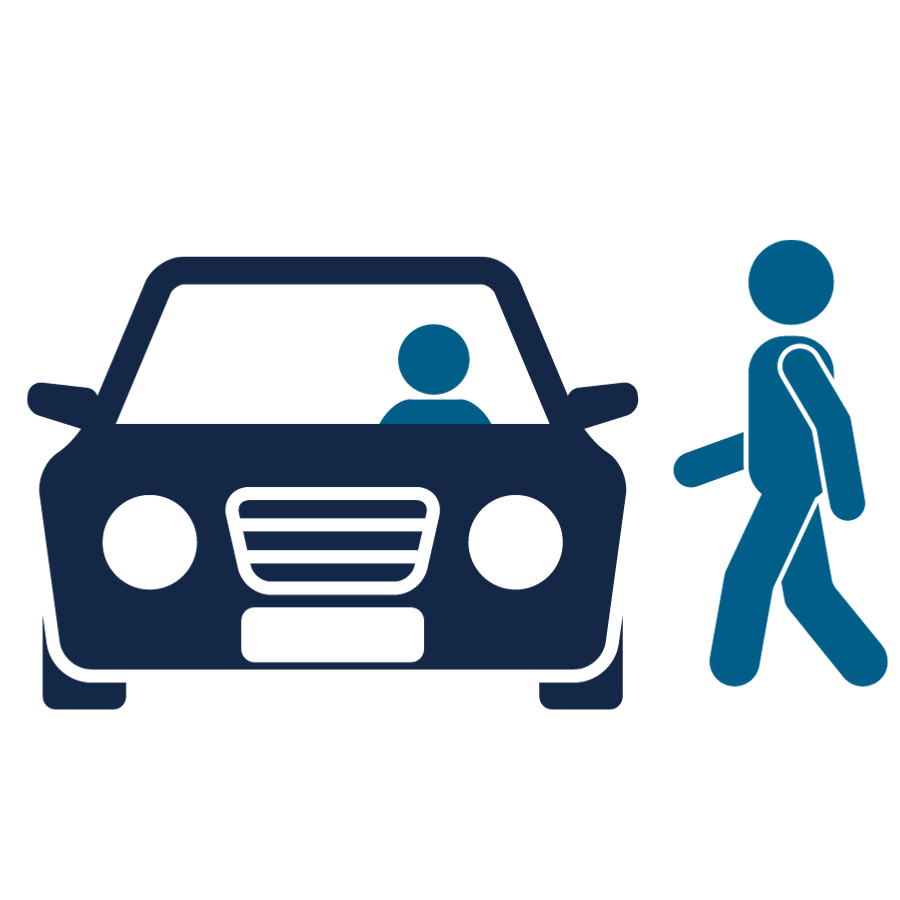 Use PNP Voter Certificate
Voter required to indicate party choice
Deliver only ballot noted on certificate
Office of the Minnesota Secretary of State – Elections Division
Challengers
The only action a challenger may take is to contest a voter’s eligibility.
Suspicion is not a basis for making a challenge.
The challenger must personally know that the person is not eligible to vote for a specific reason.
During the PNP, a challenger cannot challenge a party choice or make lists of voters.
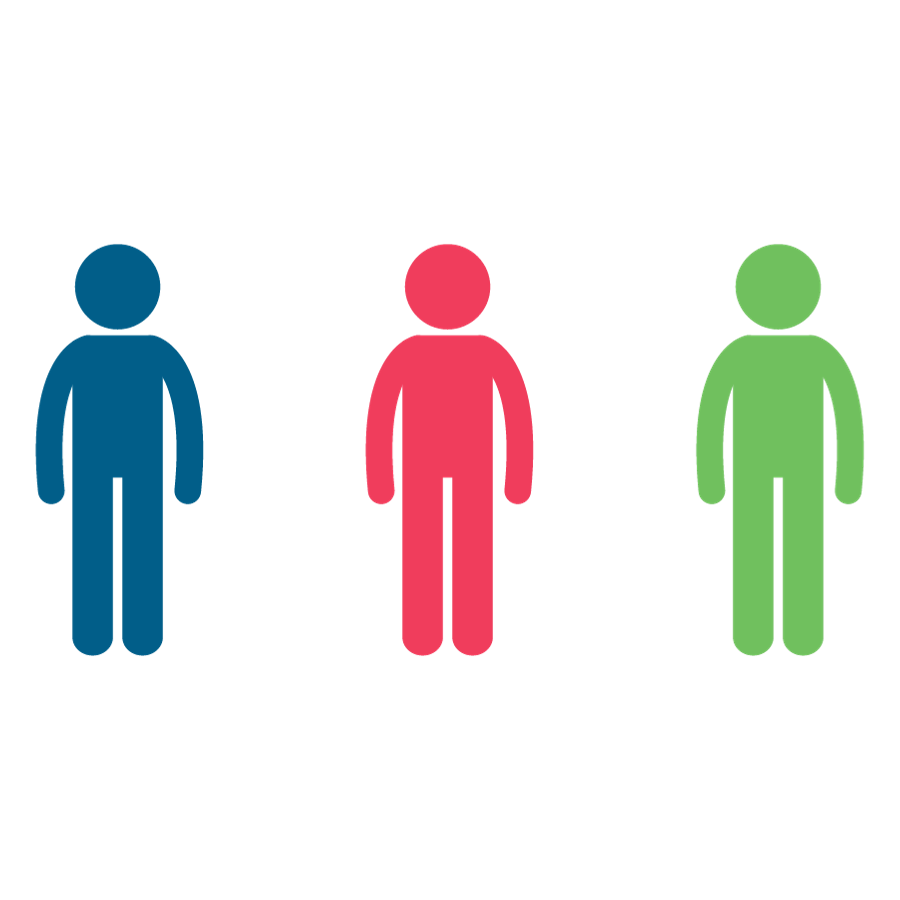 Office of the Minnesota Secretary of State – Elections Division
Complaints
Voters might want to complain about the PNP’s party choice requirement.
Offer another explanation that this is a legal requirement.
If they insist, offer the State Elections Law Complaint Form
Make sure paper copies are included with supplies
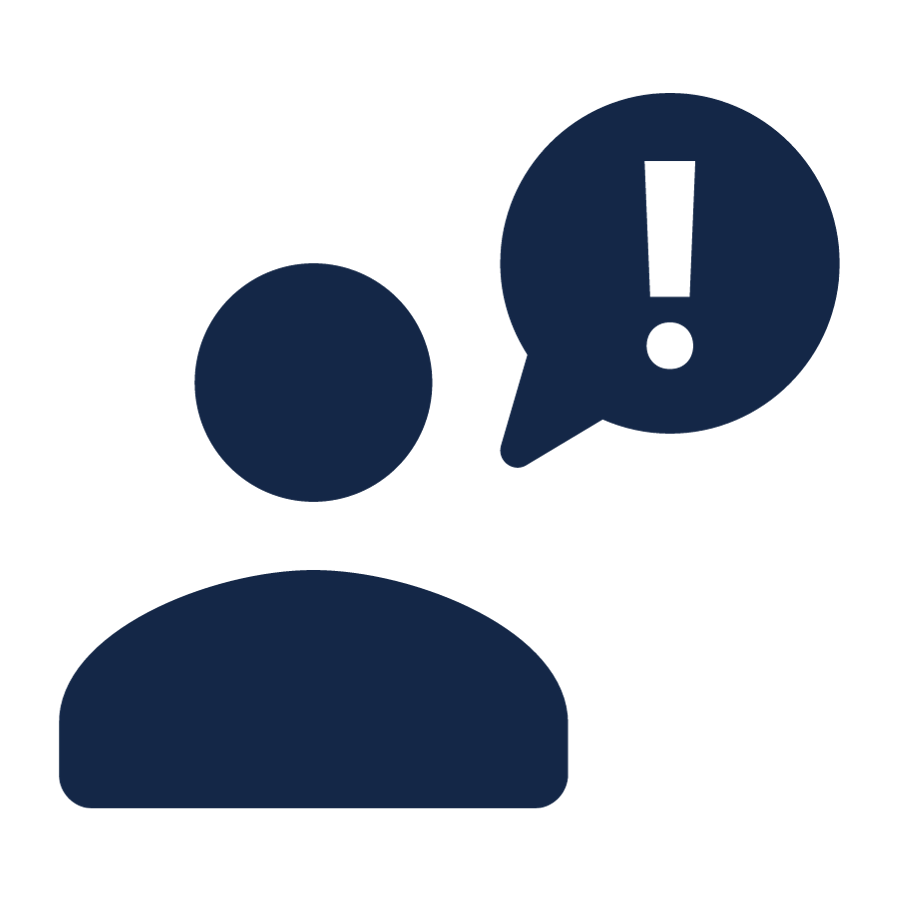 Office of the Minnesota Secretary of State – Elections Division
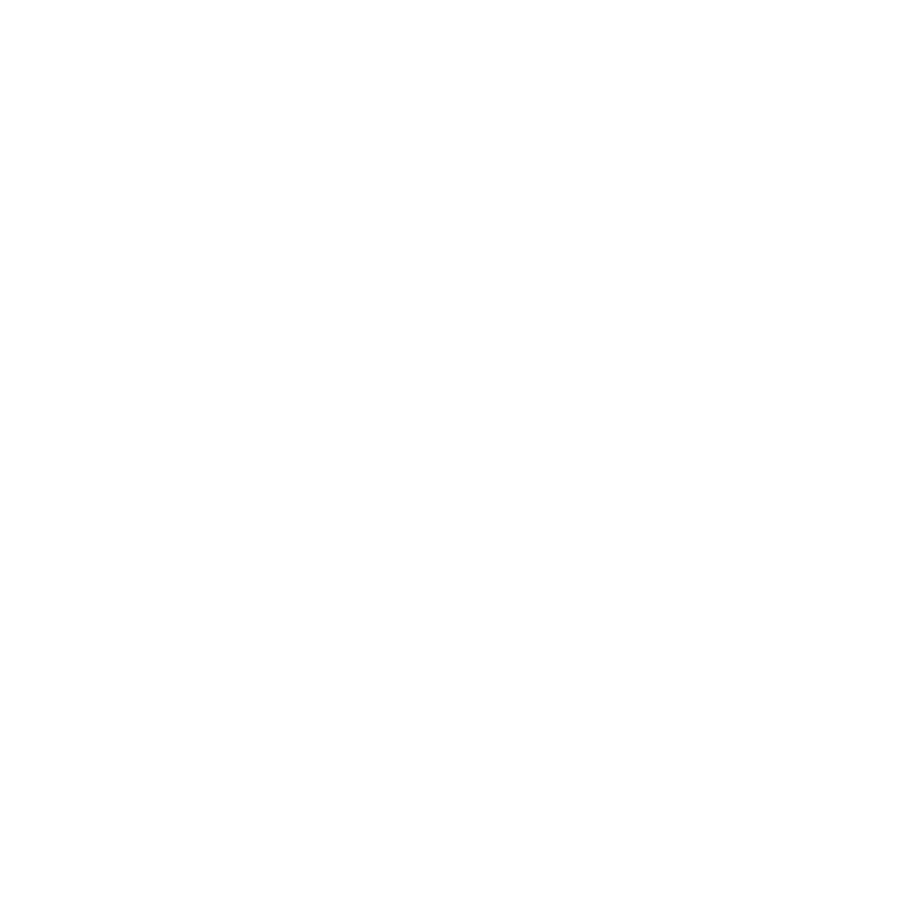 Mail 
Balloting
Office of the Minnesota Secretary of State – Elections Division
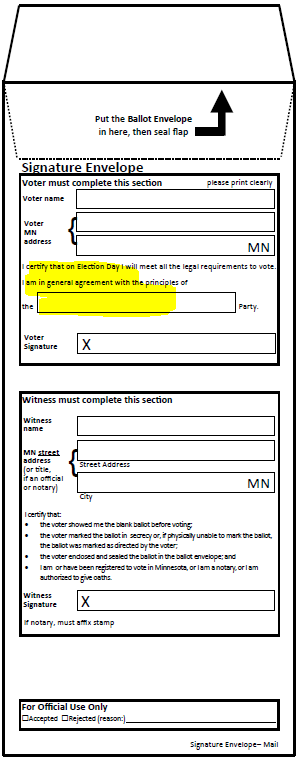 Mail Ballot Materials
Mail Ballot Materials
All major party ballots must be sent to each mail ballot voter – even replacement ballots
Different signature envelope
OSS Example based on current rules - Election Administrator Forms webpage
Encourage use of additional “return” envelope so that party choice is covered
Different Mail Ballot Voter Instructions
OSS example based on current rules – Election Administrator Forms webpage
Office of the Minnesota Secretary of State – Elections Division
Mail Ballot Board – Intaking Mail Ballots
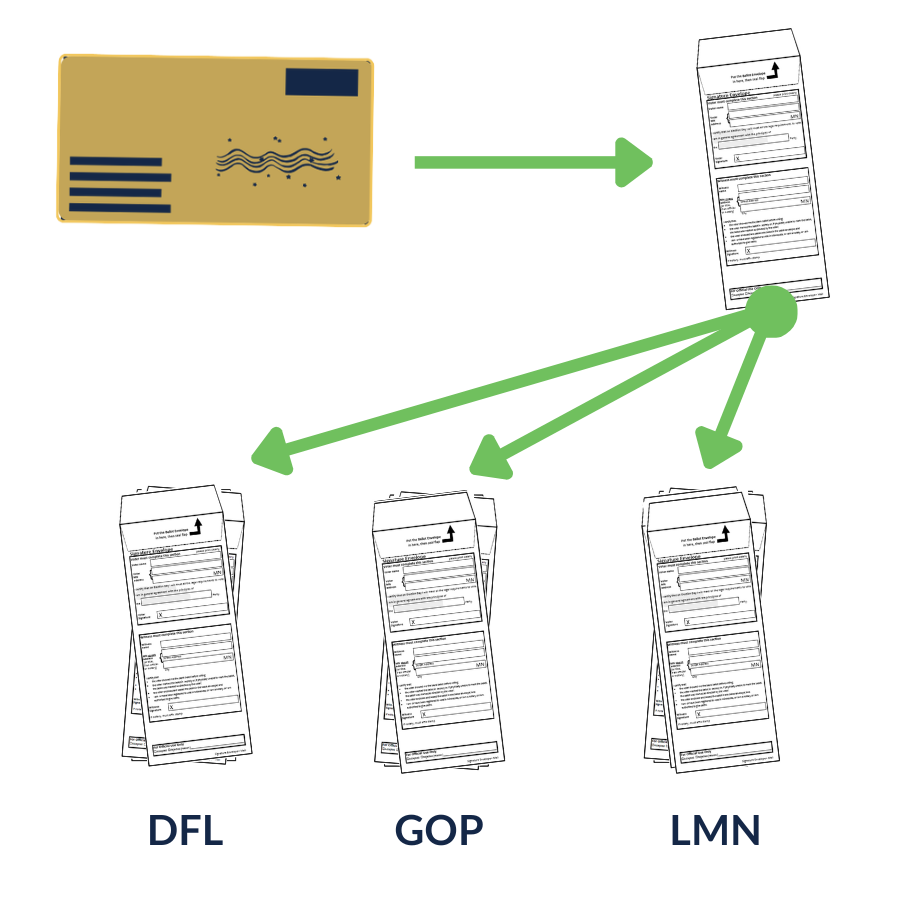 Processing Mail Ballots:
Separate signature envelopes from return envelopes (upon receipt)
Sort accepted mail ballot envelopes by major political party
Open secrecy envelope to remove contents, processing one party at a time
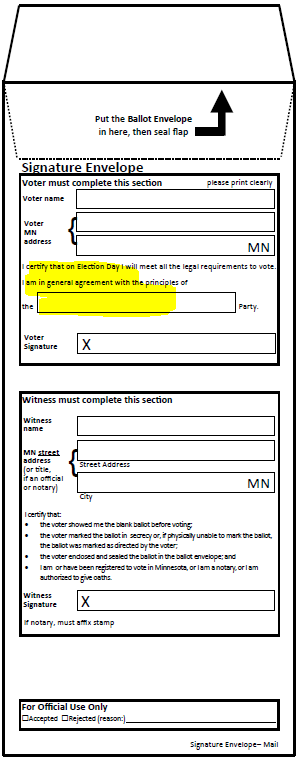 Office of the Minnesota Secretary of State – Elections Division
[Speaker Notes: This step is done when voted mail ballots are received and before acceptance/rejection by the ballot board.
Review the PNP Administration Guide for details surrounding accepting/rejecting PNP mail ballots.]
Mail Ballot Board – Processing/Counting Mail Ballots
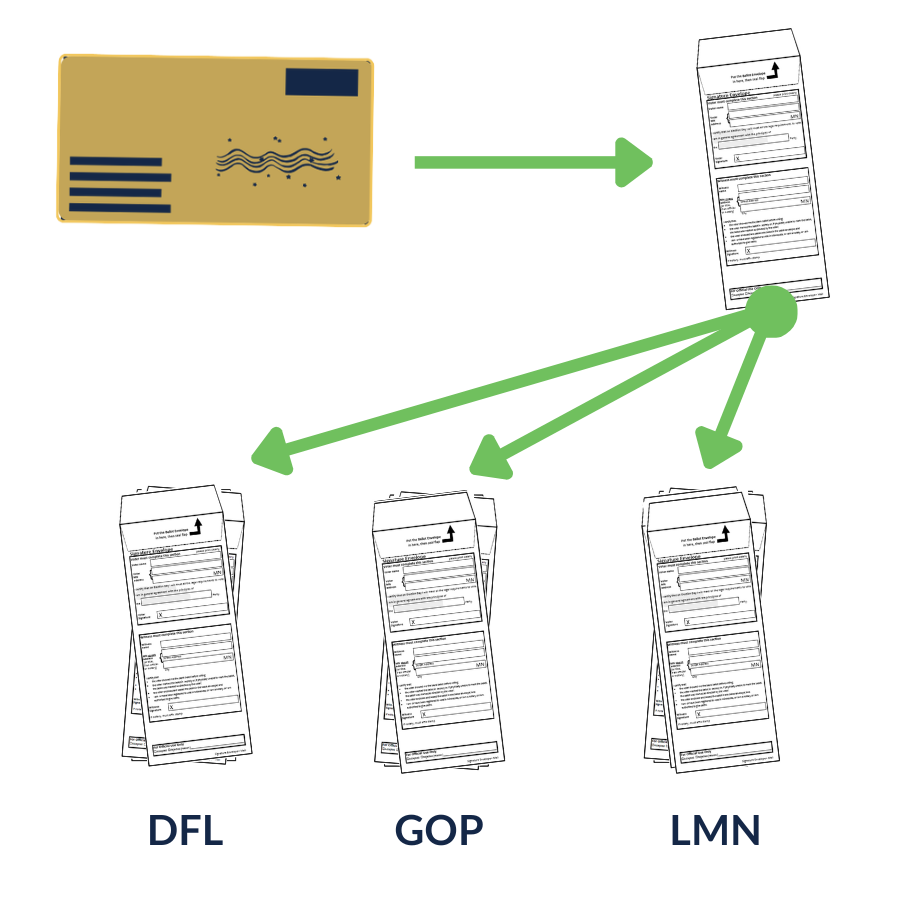 Processing accepted Mail Ballots:
Separate signature envelopes from return envelopes
Sort accepted mail ballot envelopes by major political party
Open secrecy envelope to remove contents, processing one party at a time
Office of the Minnesota Secretary of State – Elections Division
Mail Ballot Board – Processing Mail Ballots
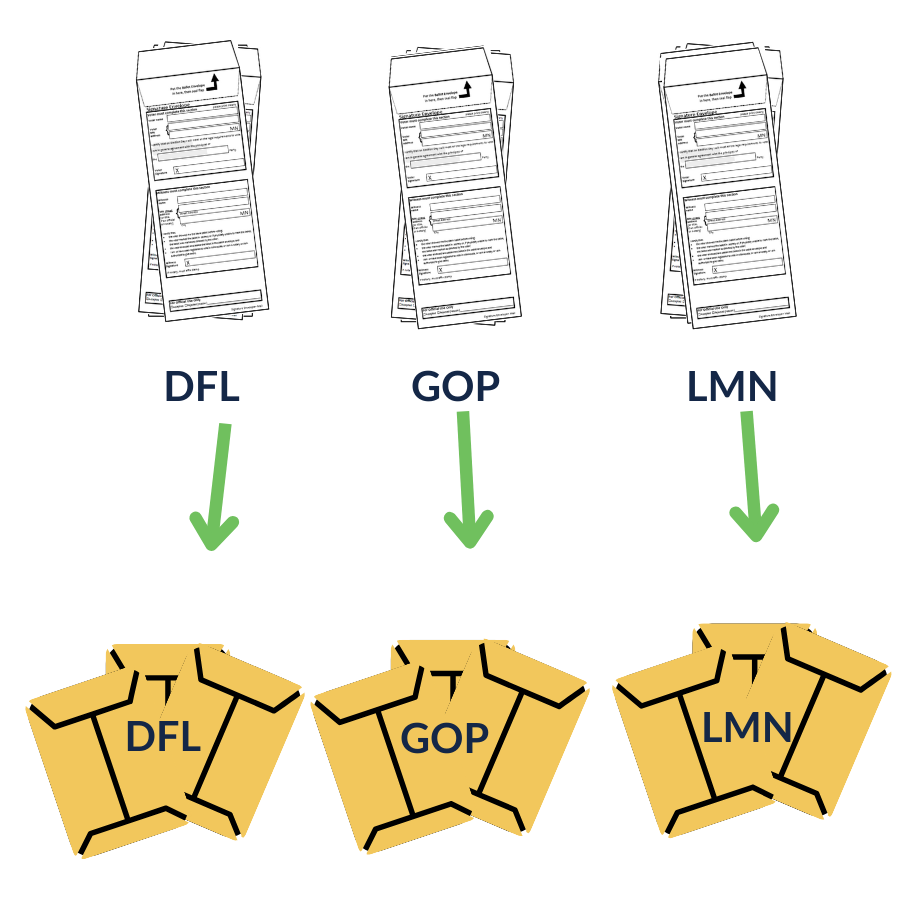 Processing accepted Mail Ballots:
Separate signature envelopes from  return envelopes
Sort accepted mail ballot envelopes by major political party
Open secrecy envelope to remove contents, processing one party at a time
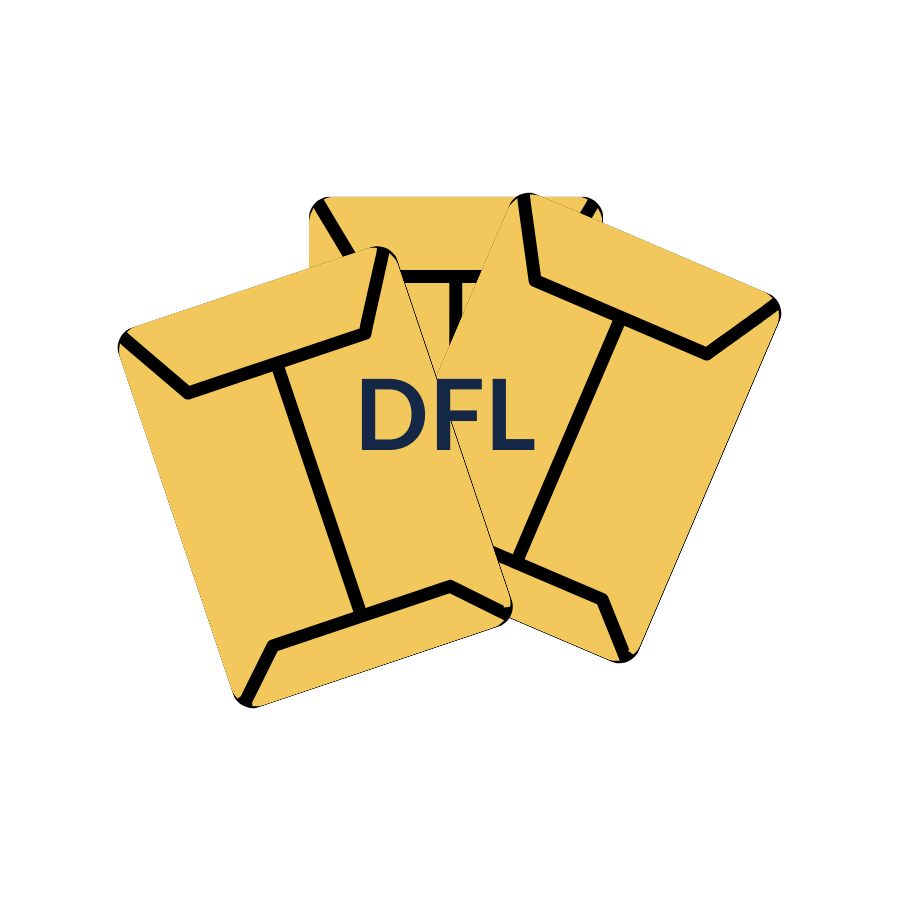 Office of the Minnesota Secretary of State – Elections Division
Example: Processing Mail Ballots
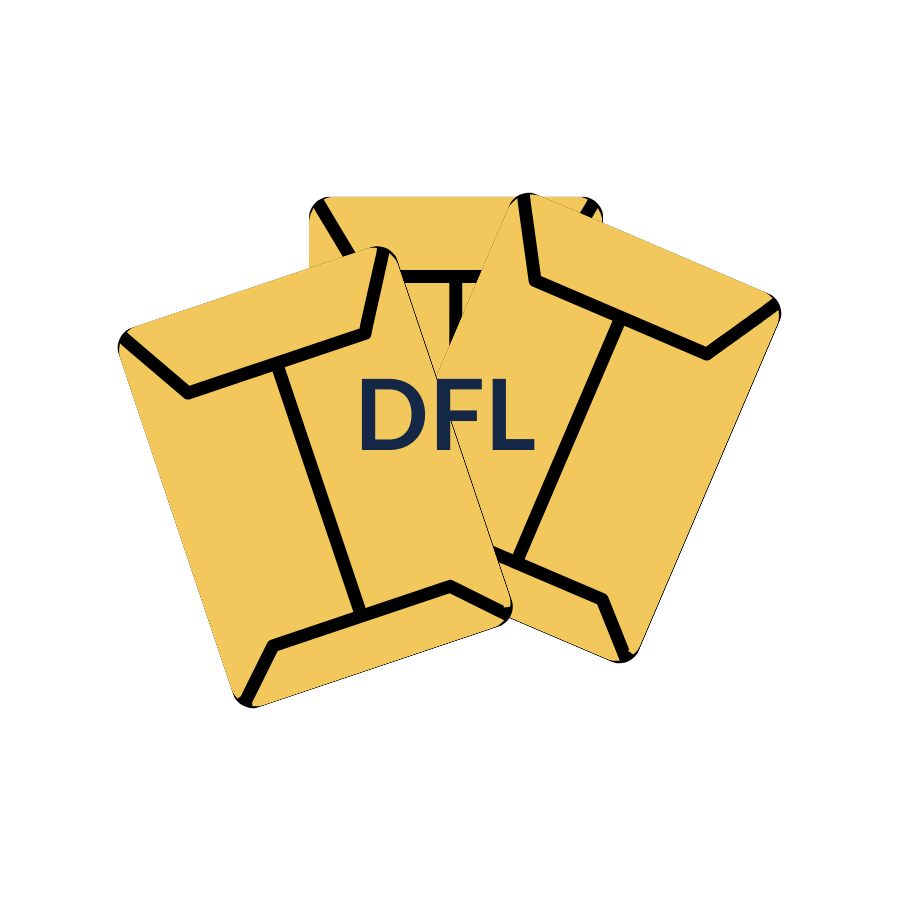 For this example, we’ll process a pile of DFL envelopes.
Office of the Minnesota Secretary of State – Elections Division
Processing Mail Ballots – Envelope 1
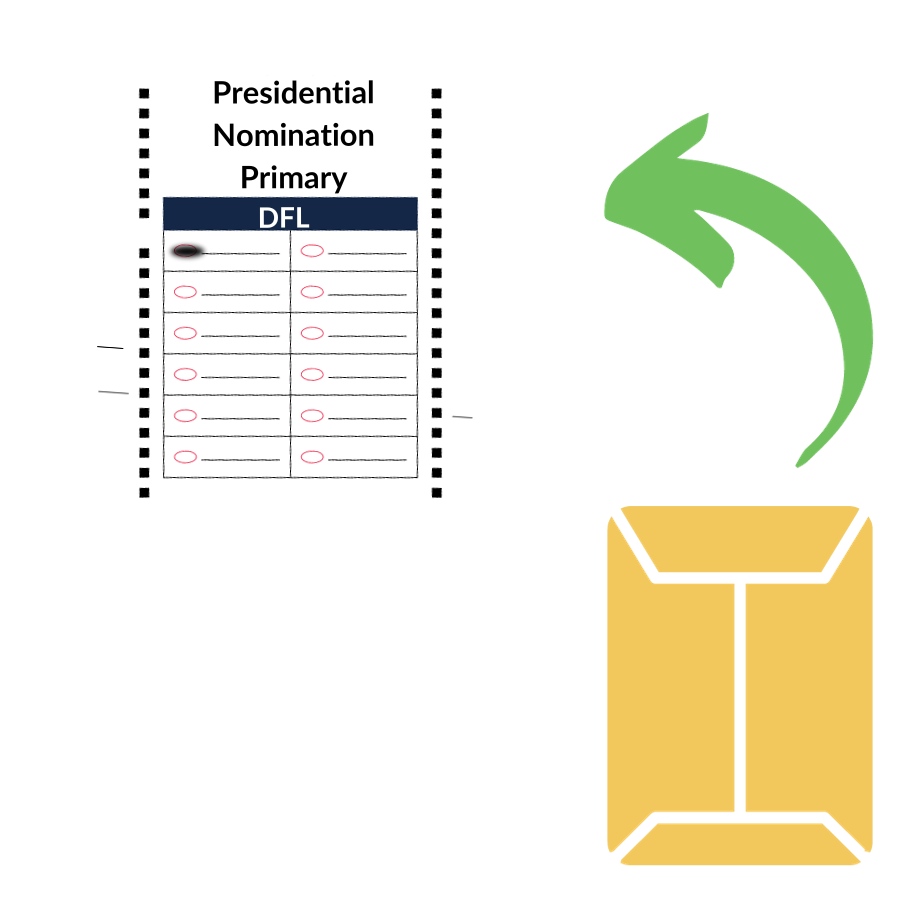 This envelope contains one marked DFL ballot.
Because the envelope contained the correct marked ballot, it can be counted.
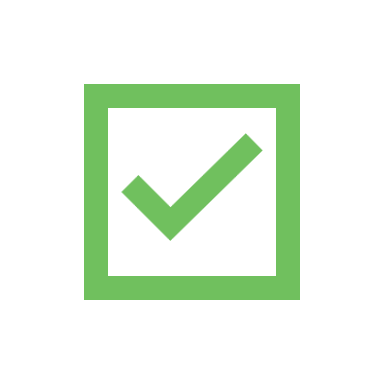 1 Counted Ballot
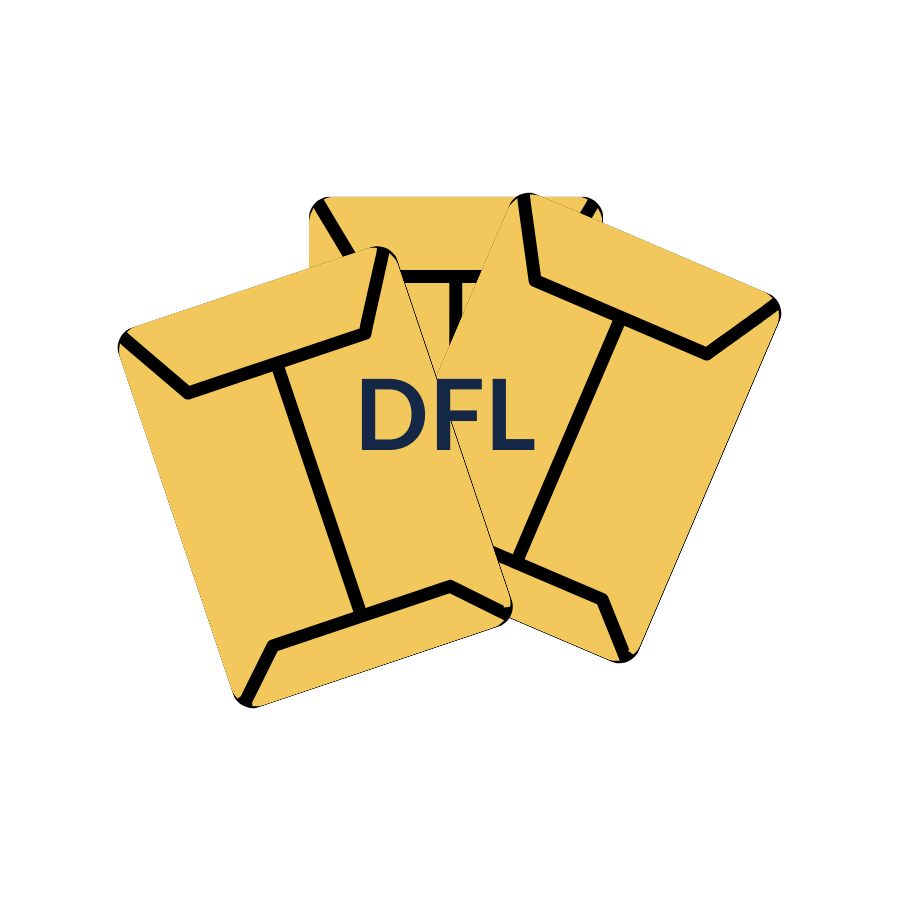 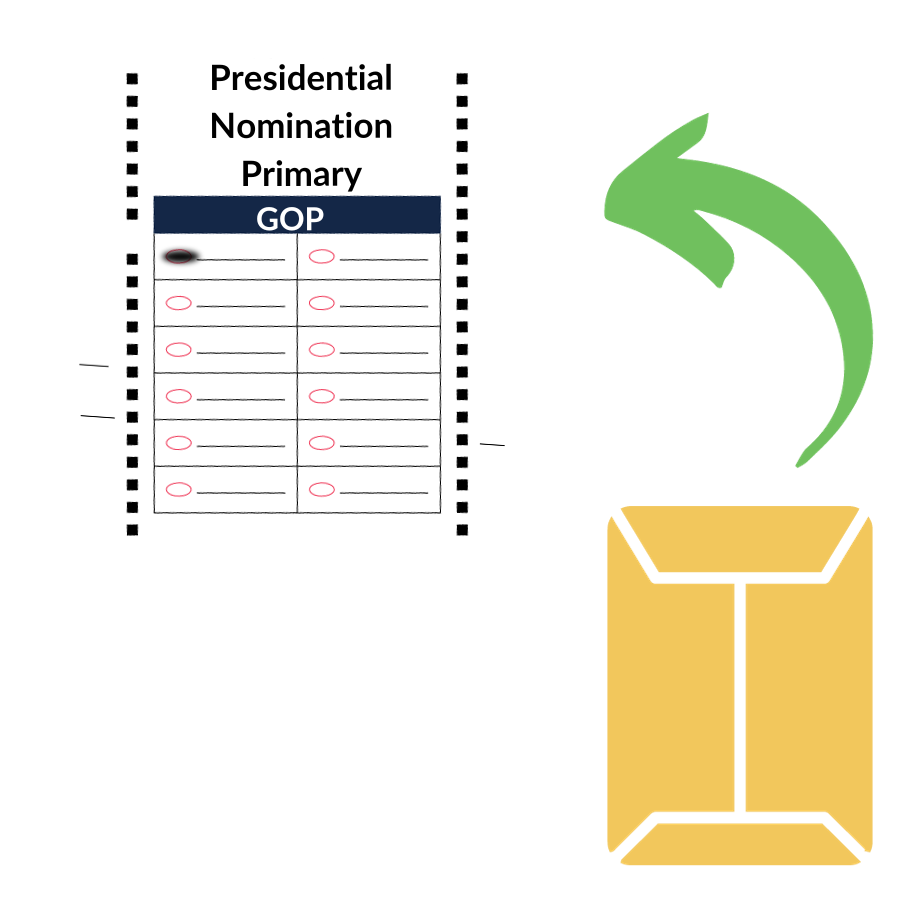 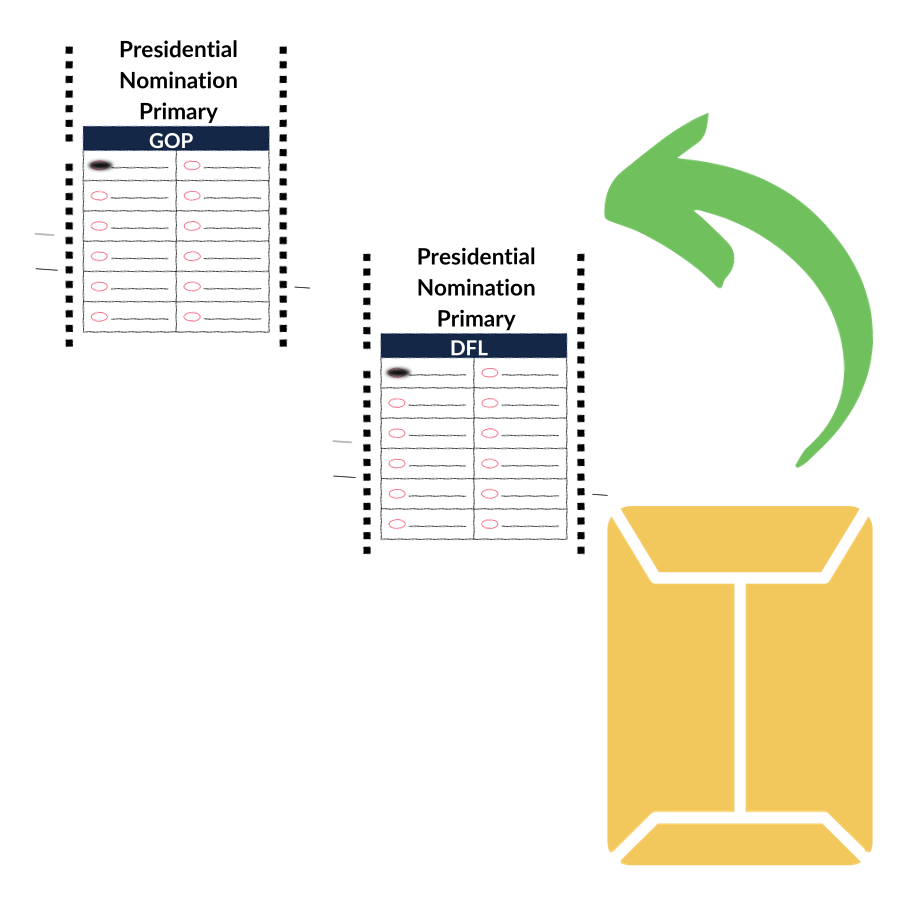 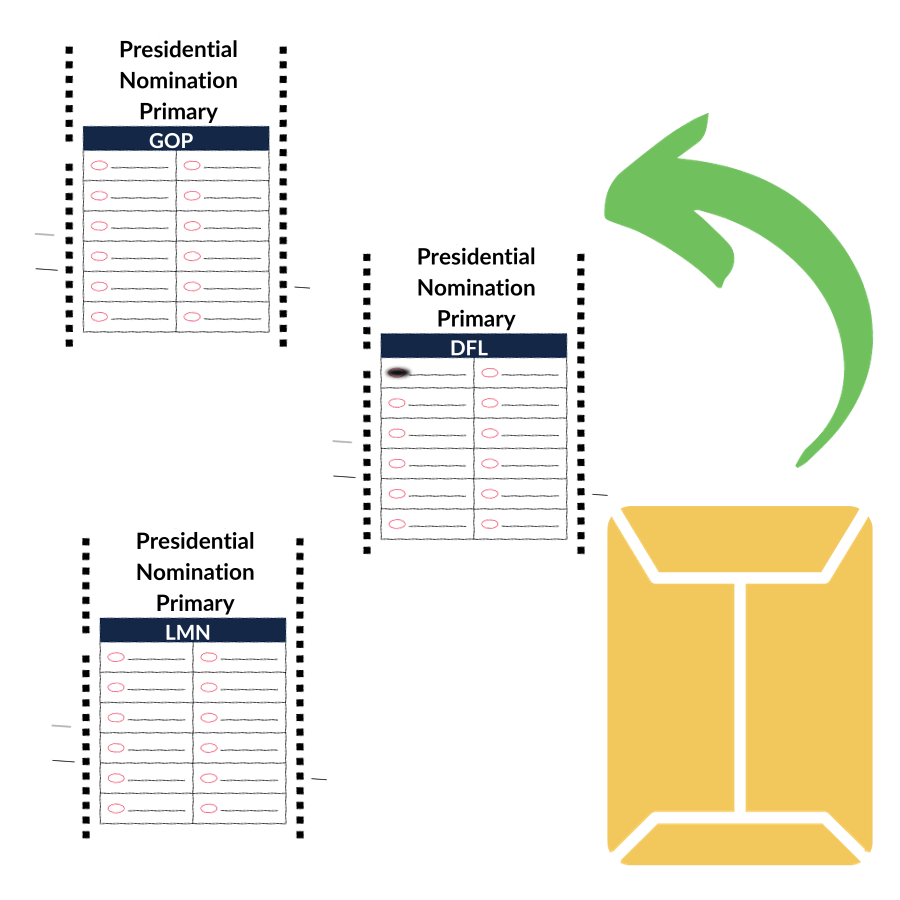 Office of the Minnesota Secretary of State – Elections Division
Processing Mail Ballots – Envelope 2
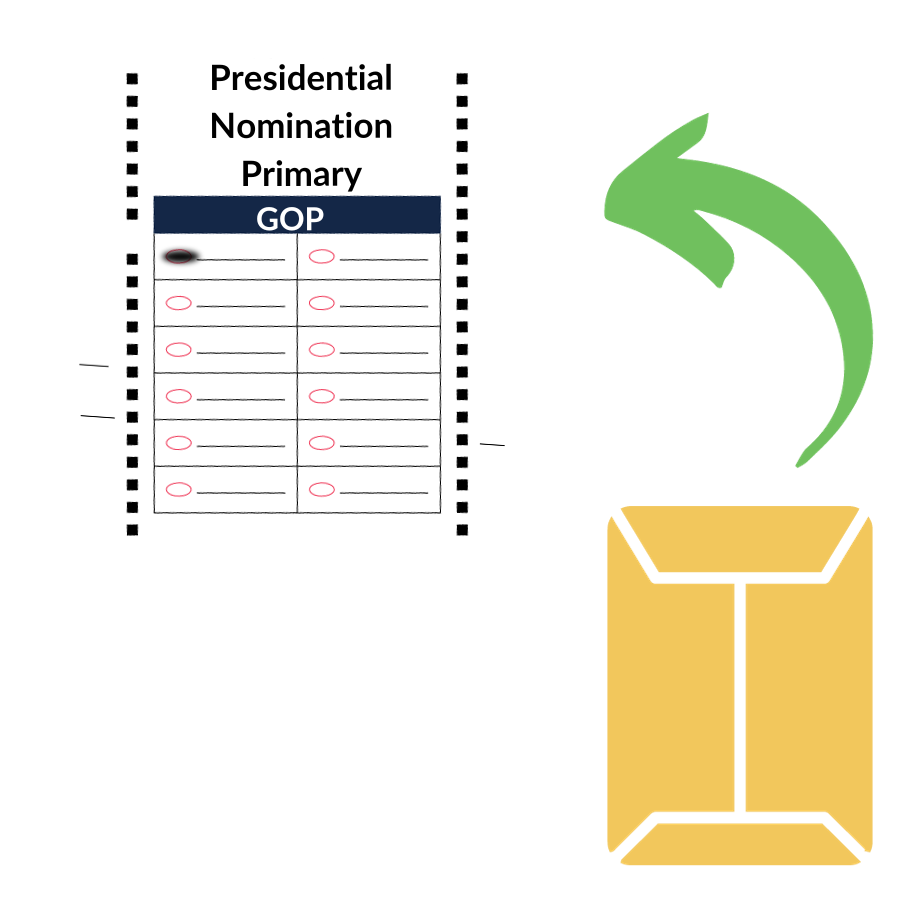 This envelope contains one marked GOP ballot.
Because the envelope did not contain the correct marked ballot, it cannot be counted.
Note on the incident report: Ballot did not match indicated party.
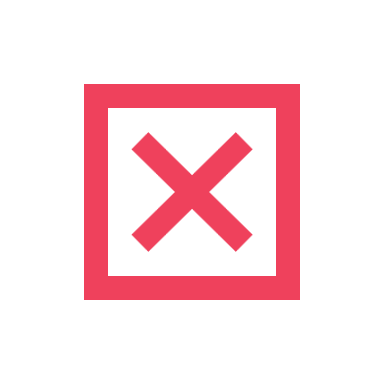 1 Spoiled Ballot
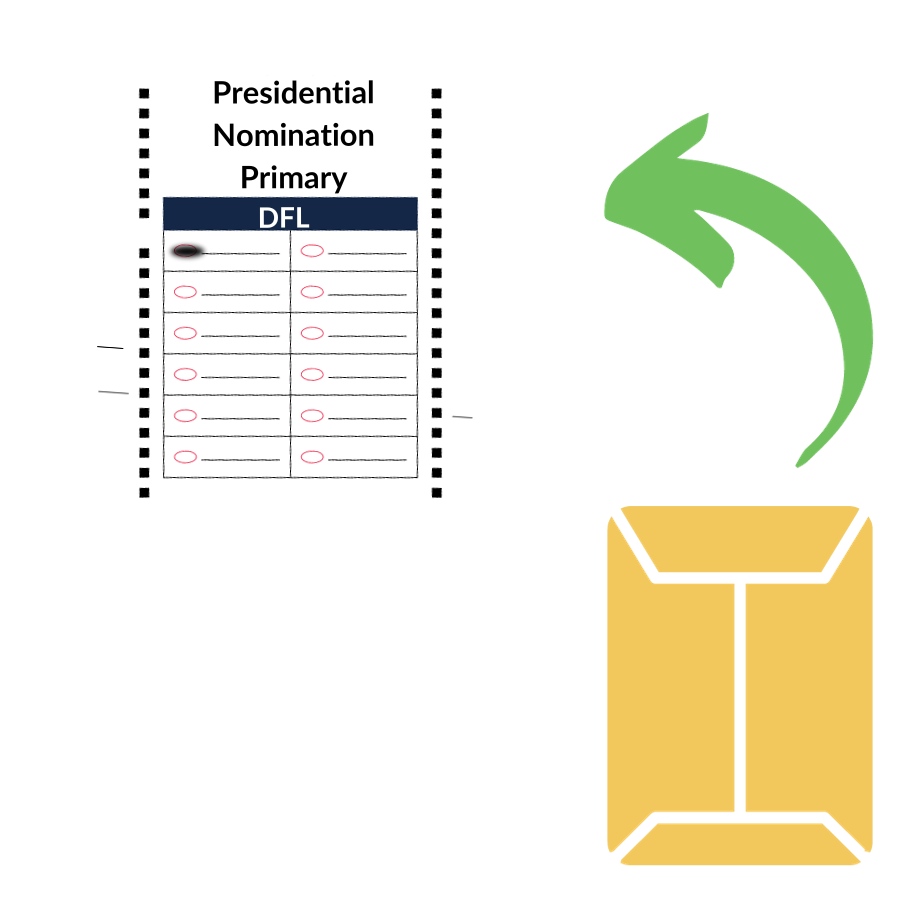 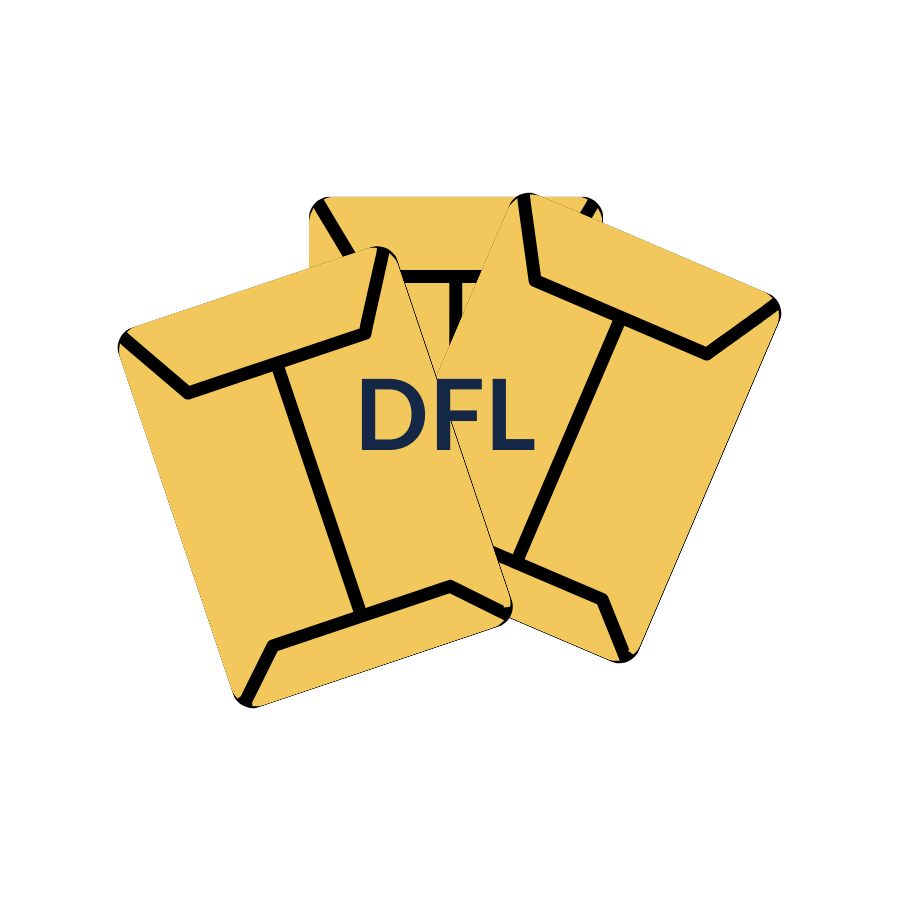 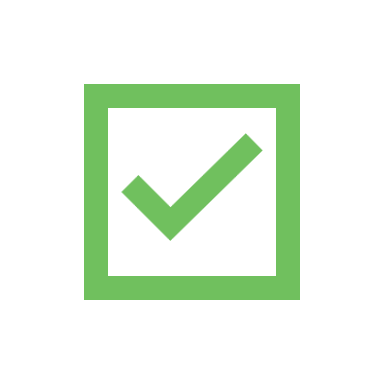 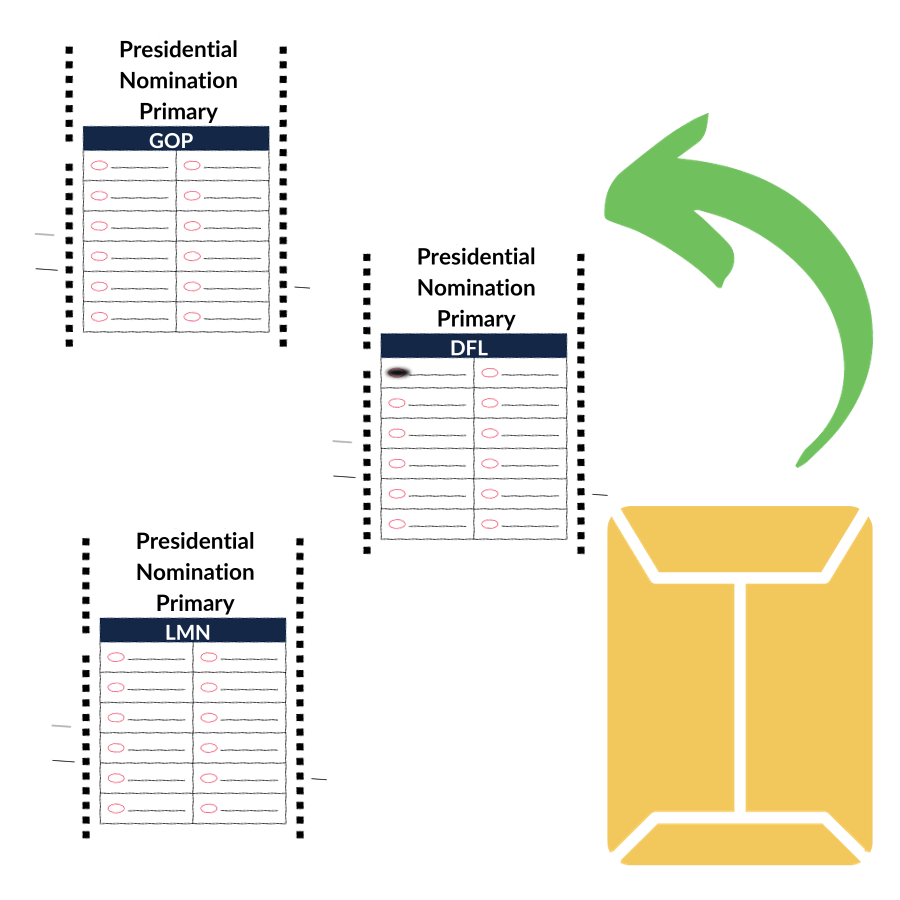 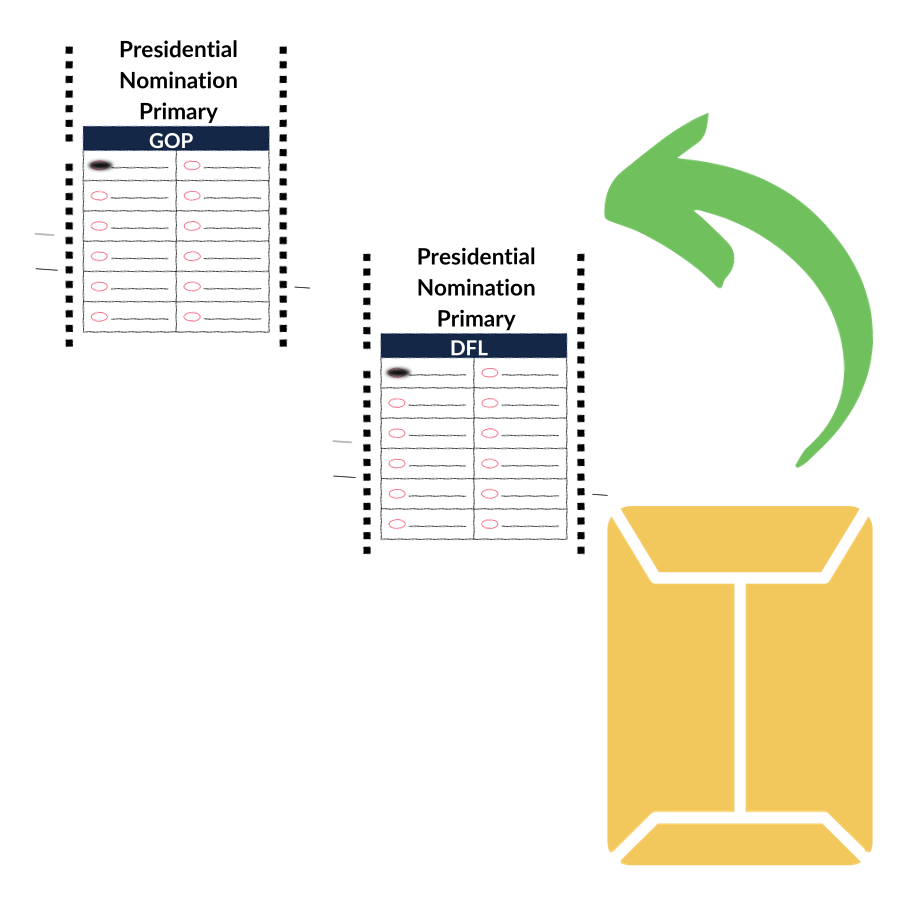 1 Counted Ballot
Office of the Minnesota Secretary of State – Elections Division
Processing Mail Ballots – Envelope 3
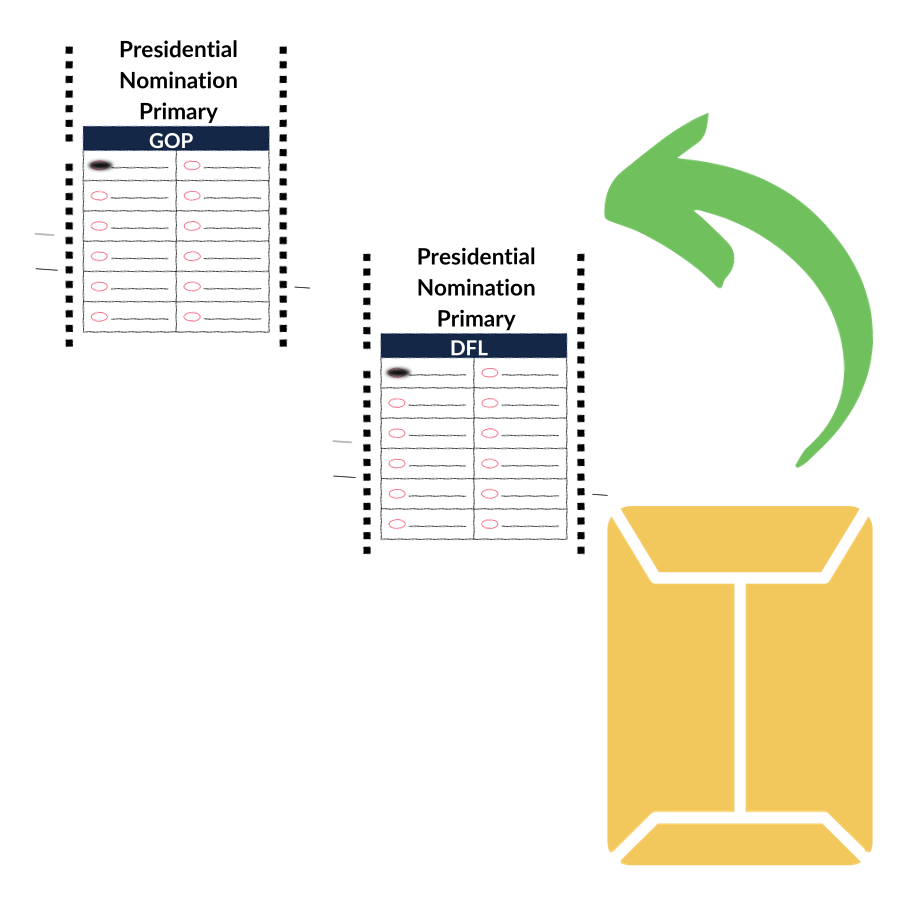 This envelope contains one marked GOP ballot and one marked DFL ballot.
Because the envelope contained marked ballots from two parties, they cannot be counted.
Note on the incident report:
Envelope contained two marked ballots.
+1 ballot
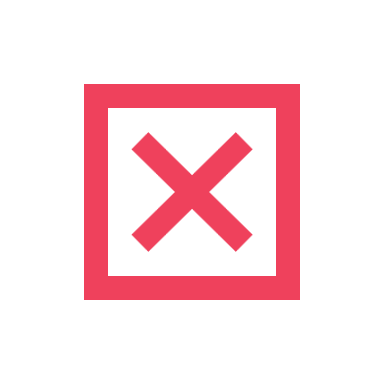 2 Spoiled Ballots
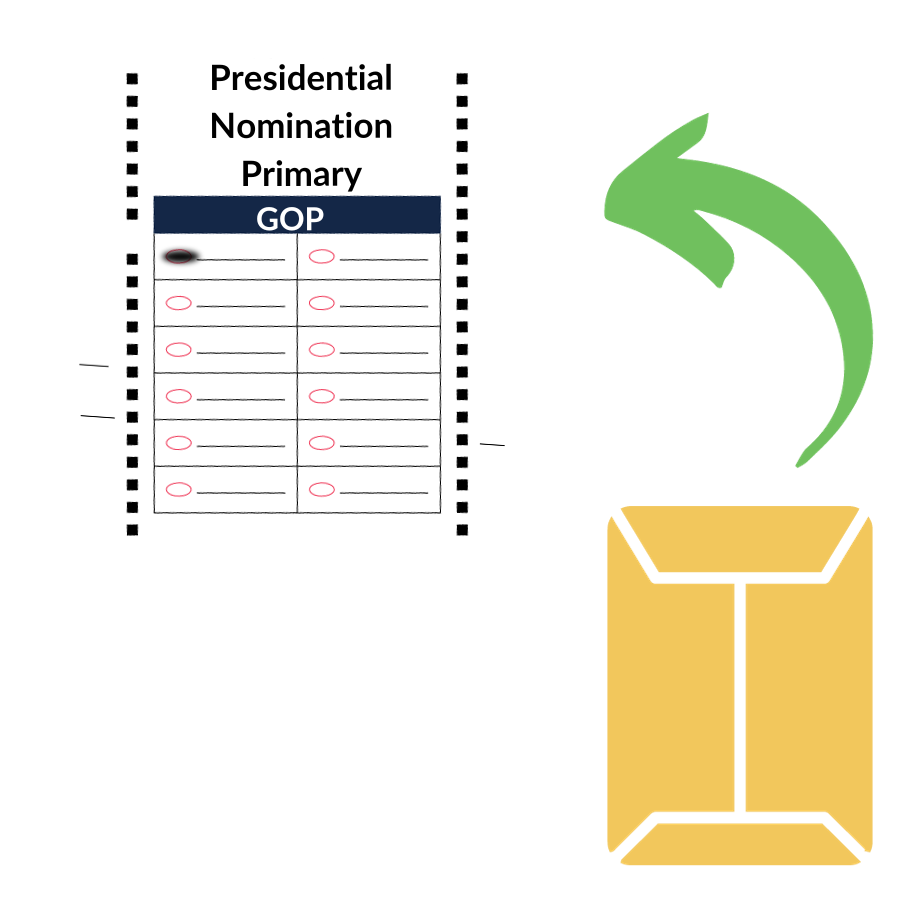 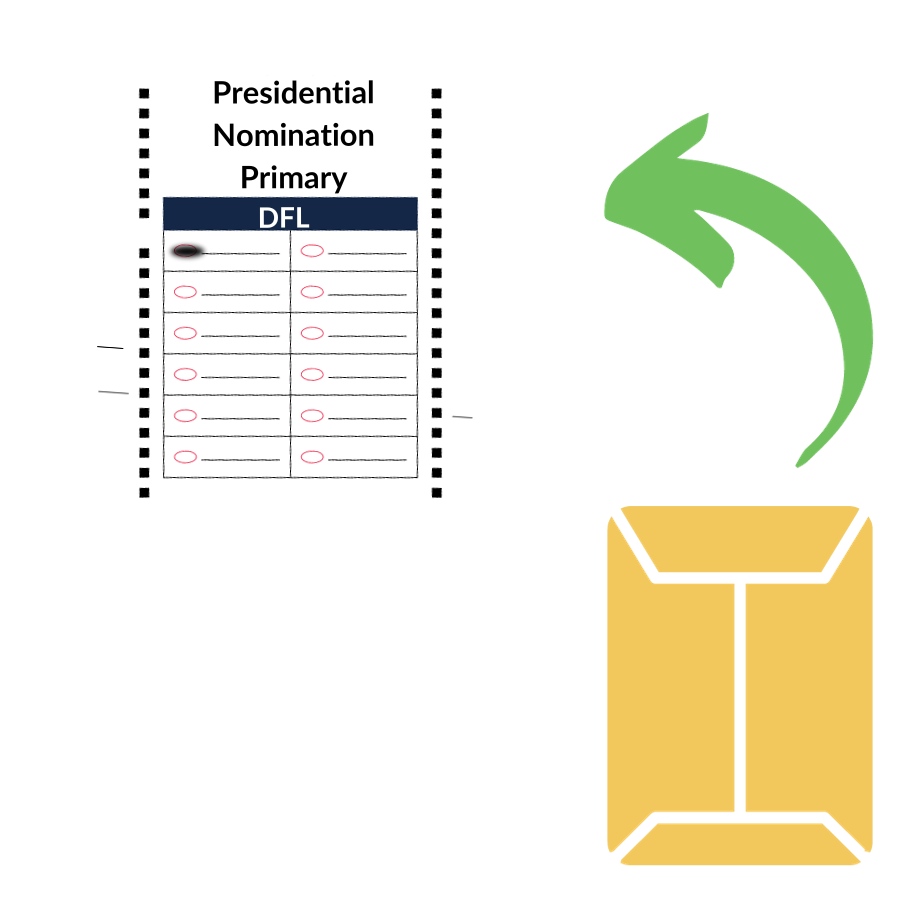 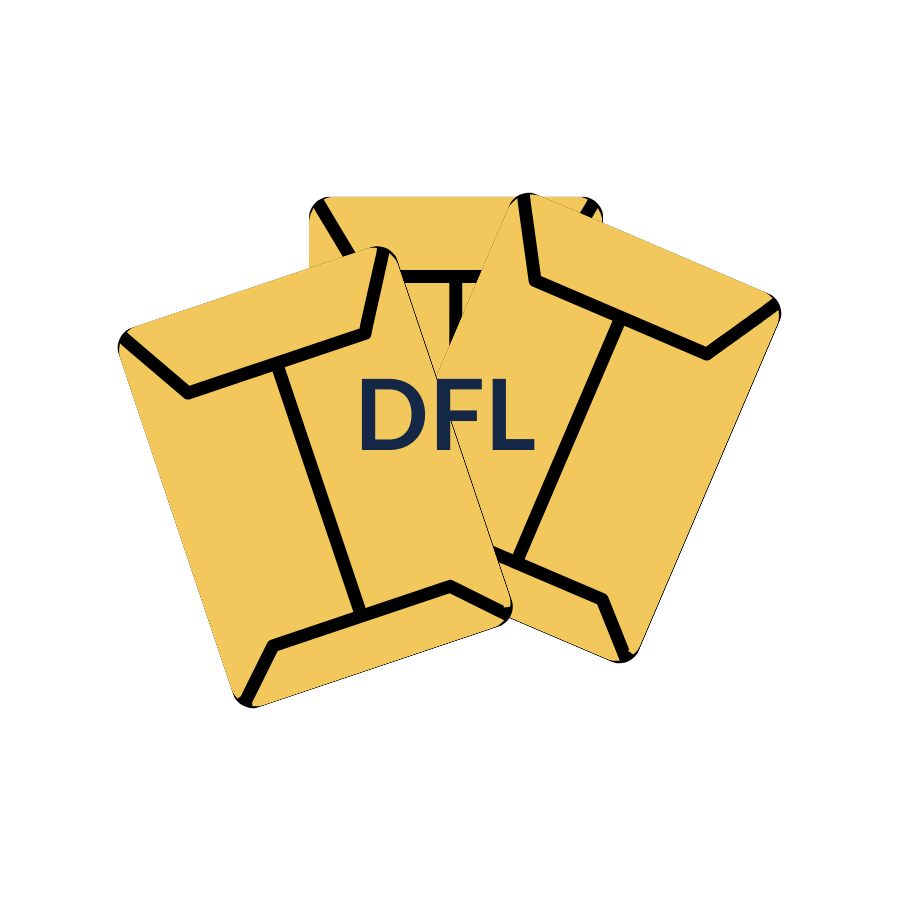 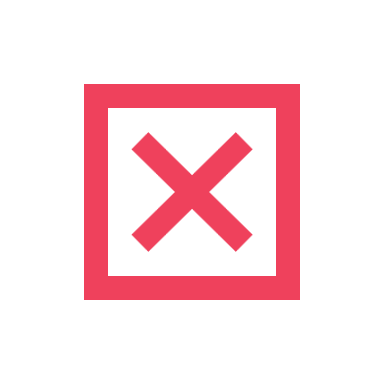 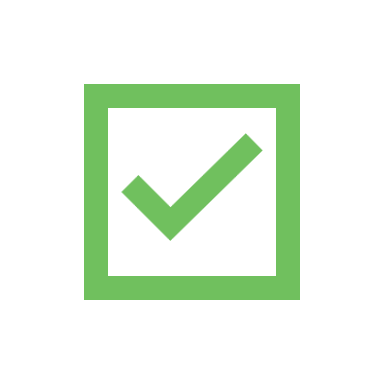 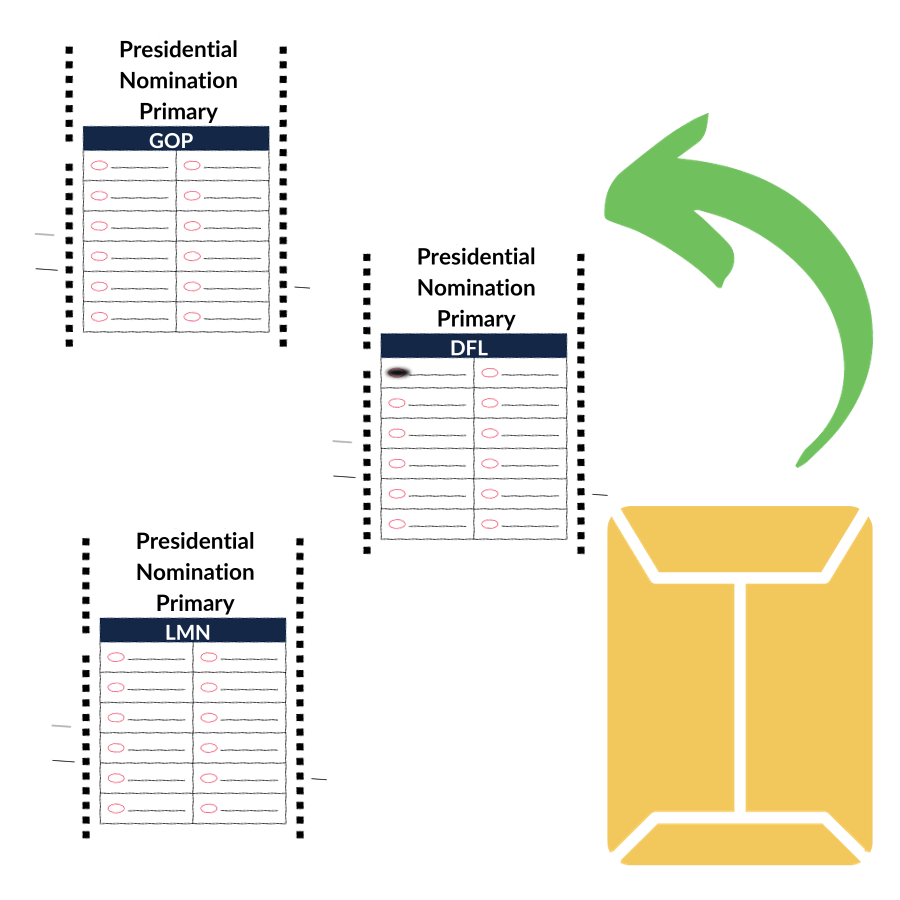 1 Counted Ballot
1 Spoiled Ballot
Office of the Minnesota Secretary of State – Elections Division
[Speaker Notes: Because this envelope contains two ballots, a +1 must be noted to account for an extra ballot from the original count.]
Processing Mail Ballots – Envelope 4
This envelope contains one marked DFL ballot and unmarked GOP and LMN ballots
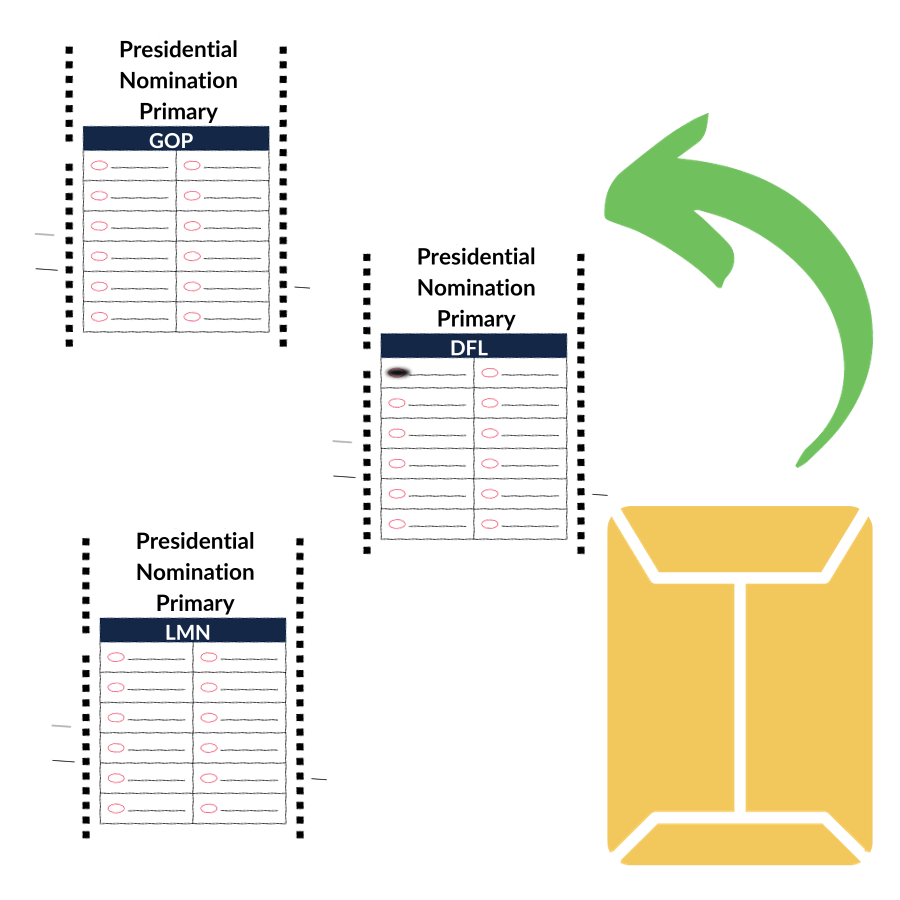 Because the envelope contained a marked DFL ballot and two unmarked GOP and LMN ballots, the DFL ballot will be counted and the unmarked GOP and LMN ballots will be spoiled.
Note on the incident report: Envelope contained two unmarked ballots & +2 ballots
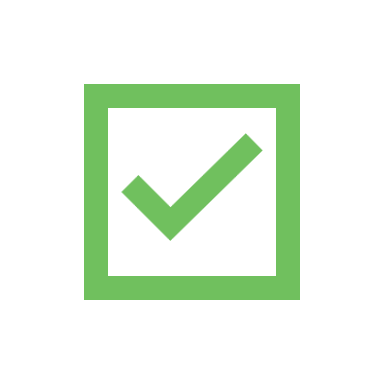 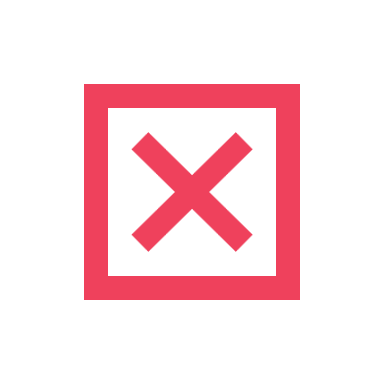 1 Counted Ballot
2 Spoiled Ballots
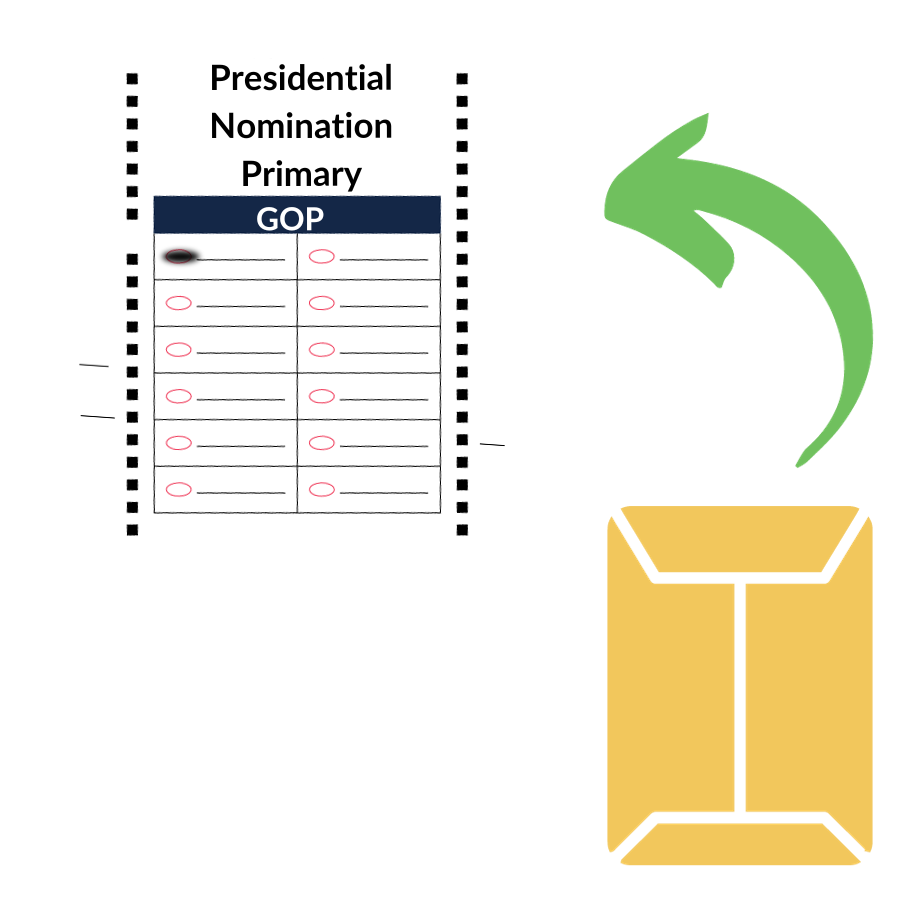 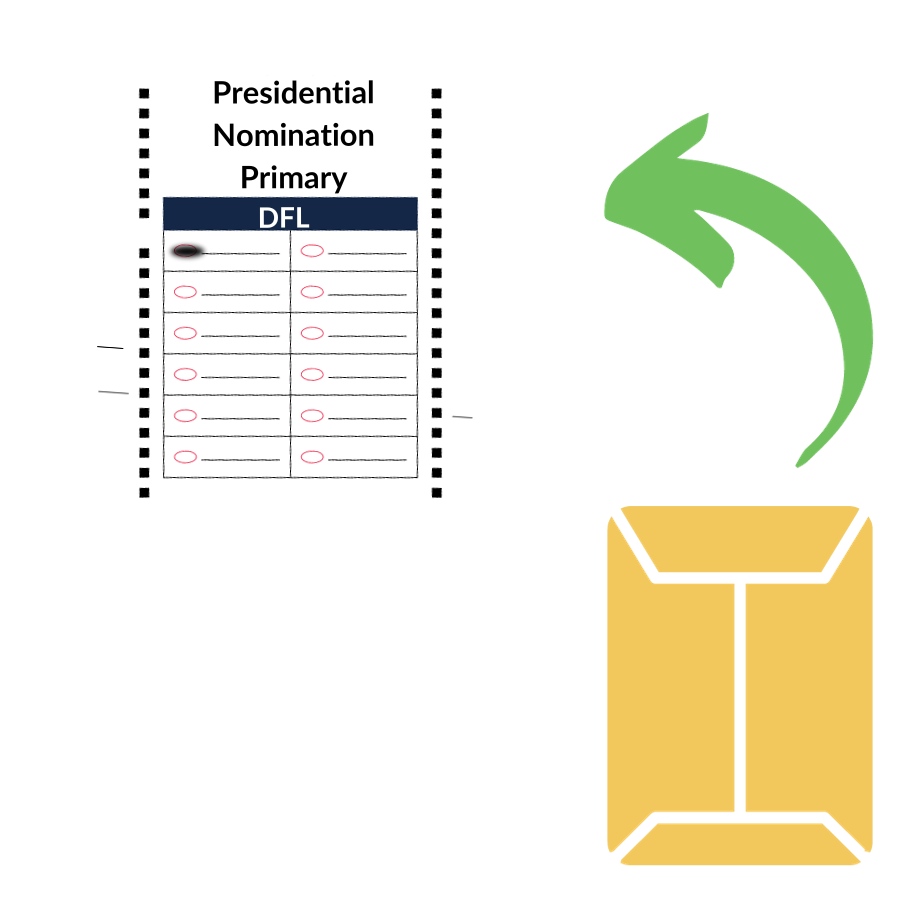 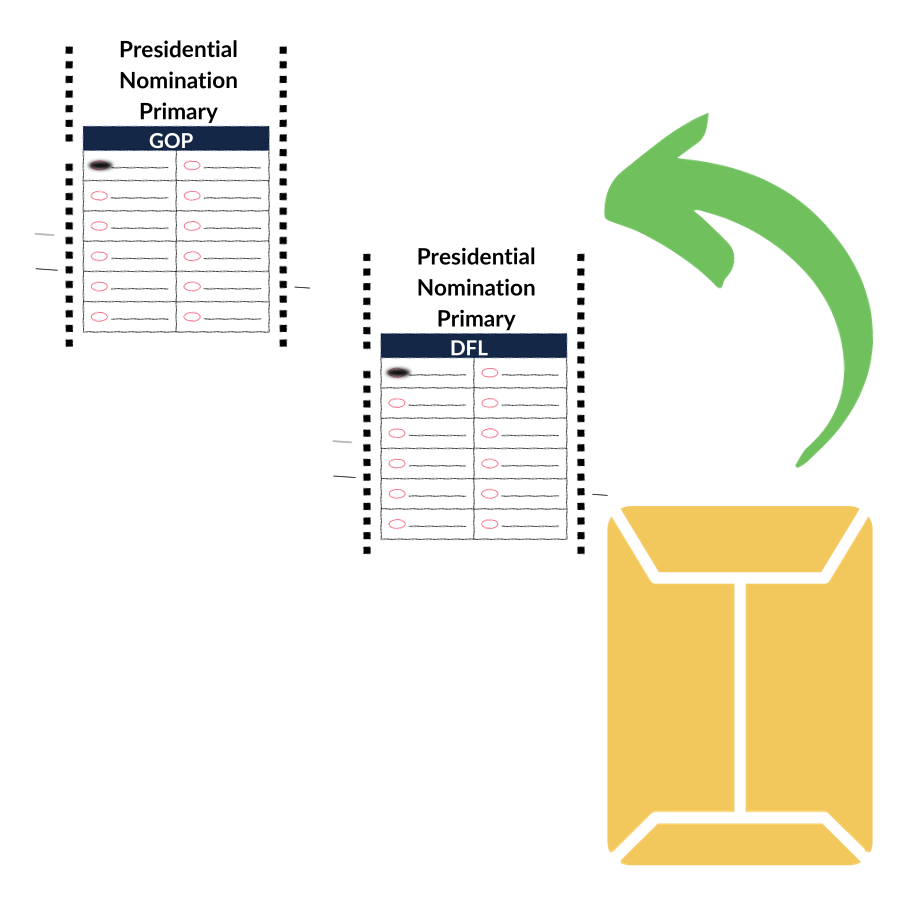 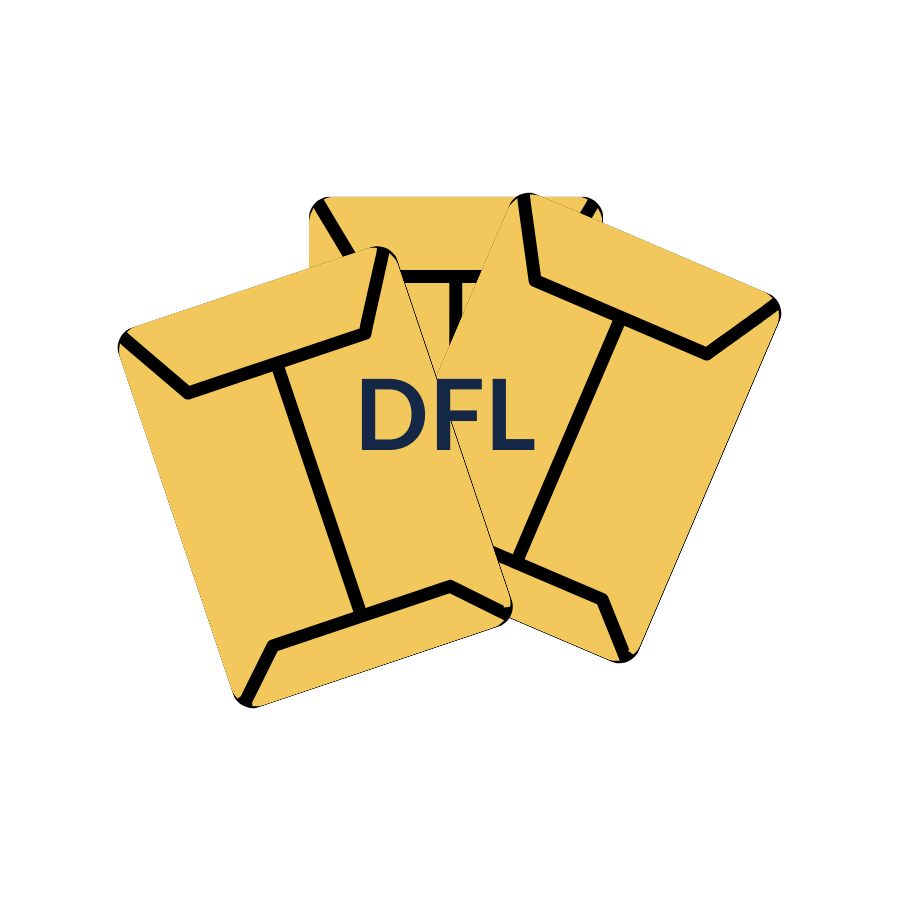 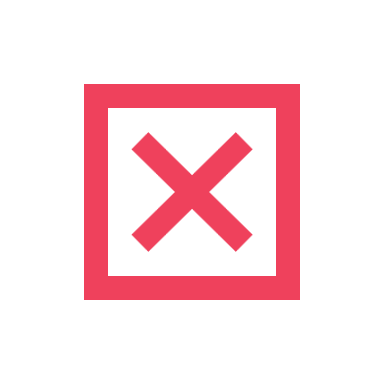 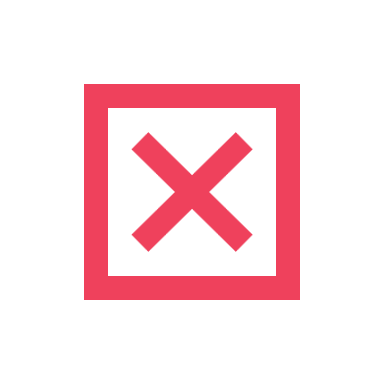 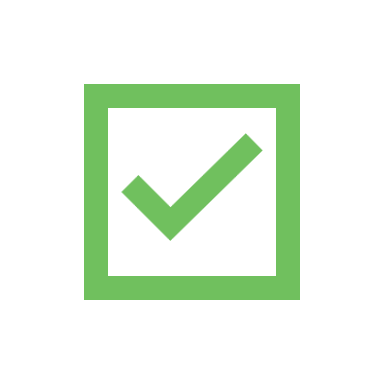 1 Counted Ballot
2 Spoiled Ballots
1 Spoiled Ballot
[Speaker Notes: Because this envelope contains three ballots, a +2 must be noted to account for two extra ballots from the original count.]
Processing Mail Ballots - Summary
Now, we can see how many counted and how many spoiled ballots this pile of four DFL signature envelopes contained.
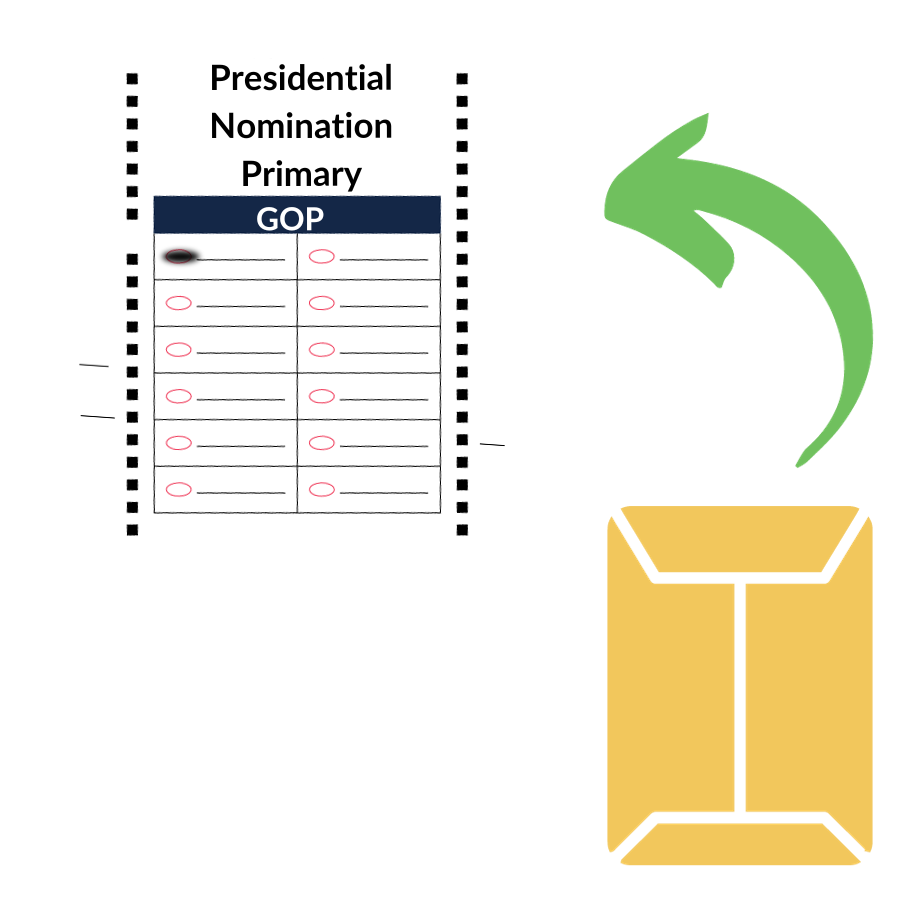 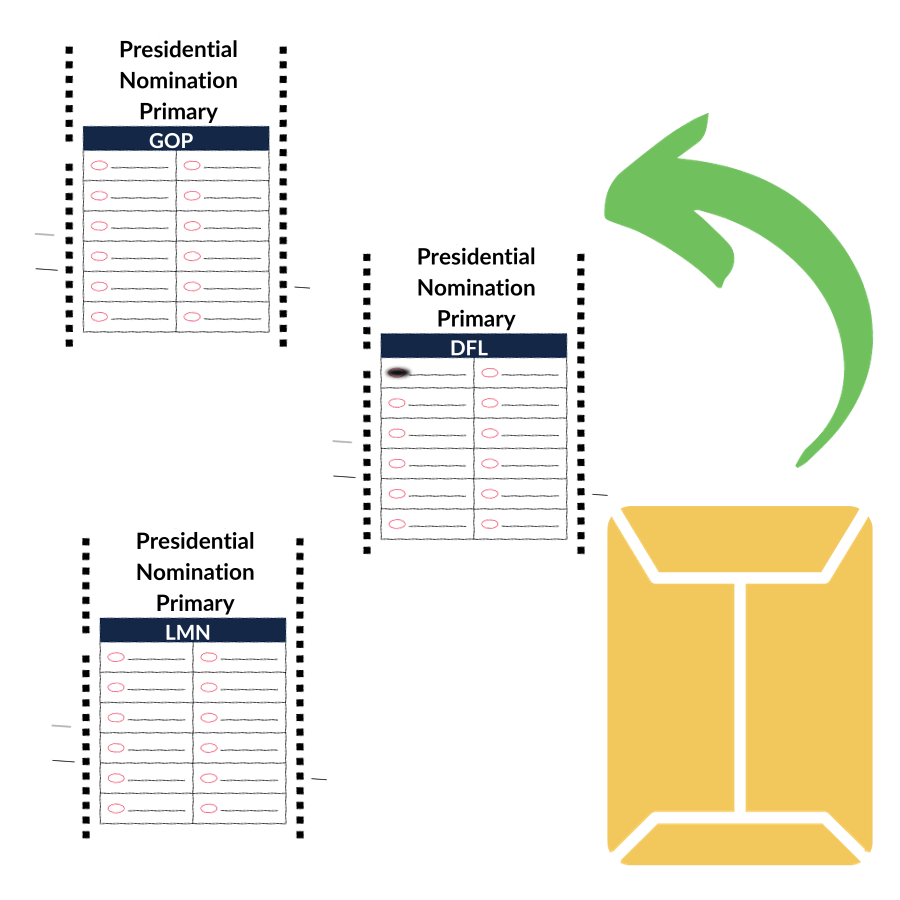 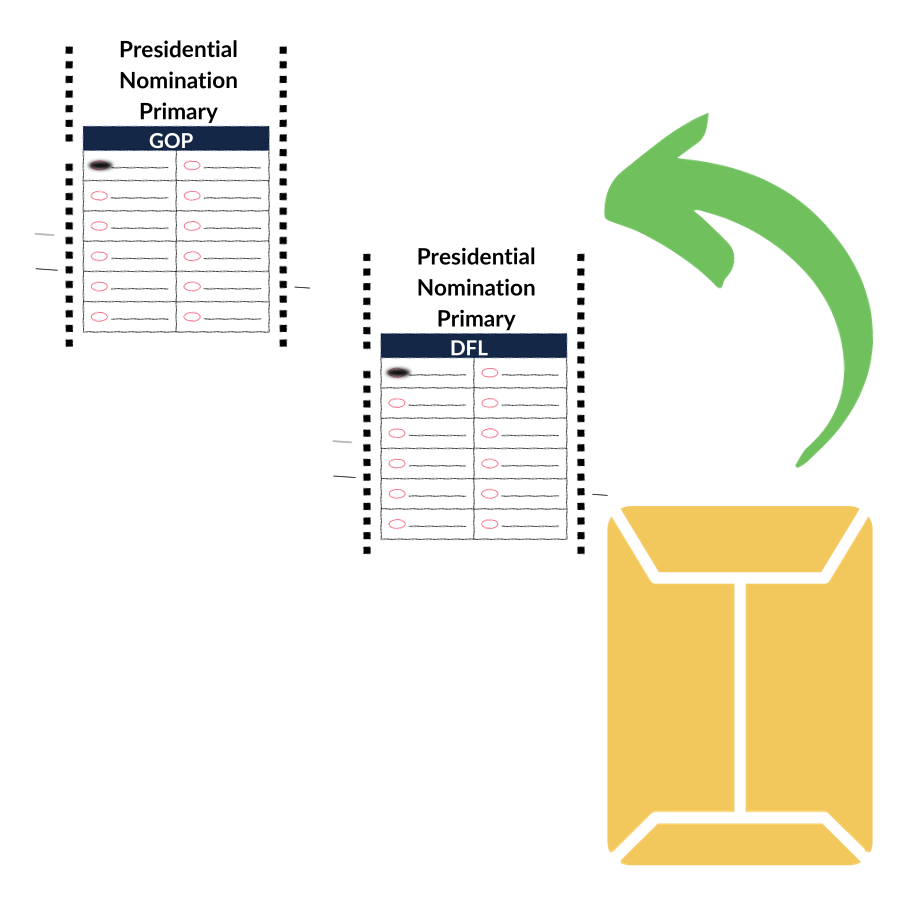 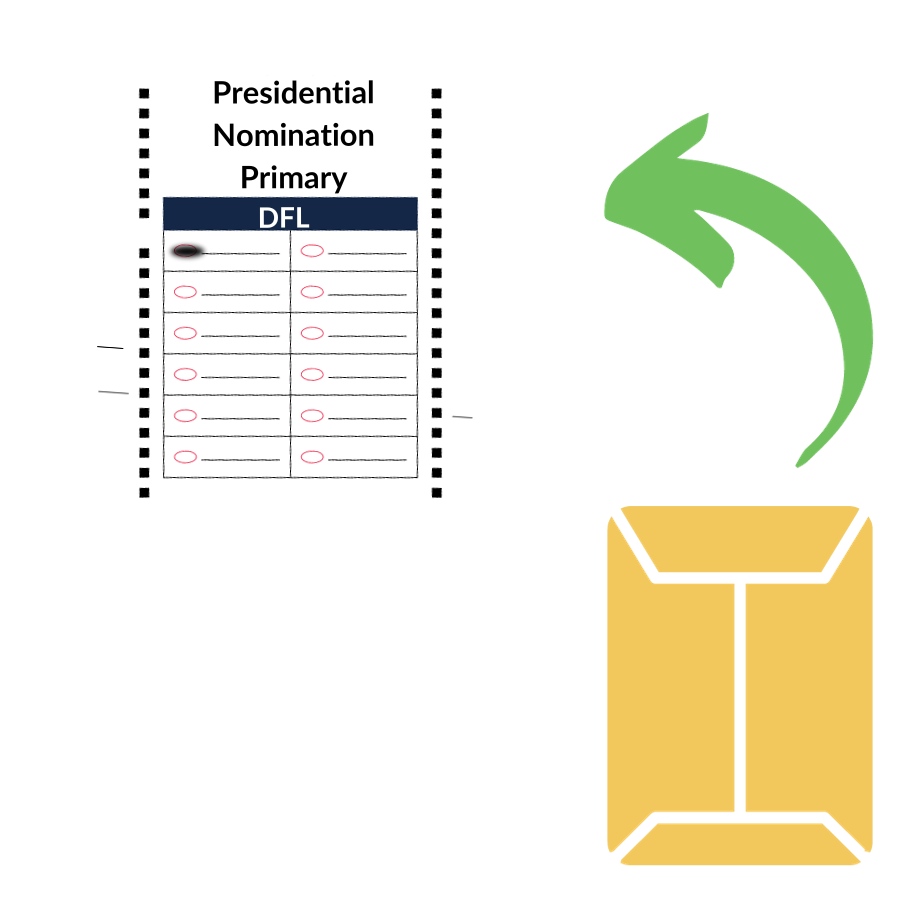 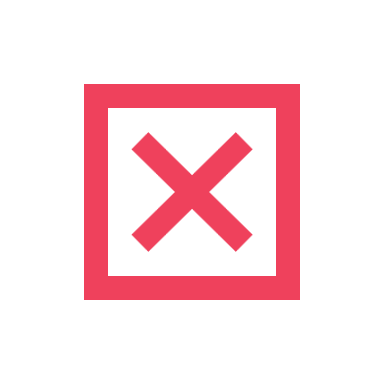 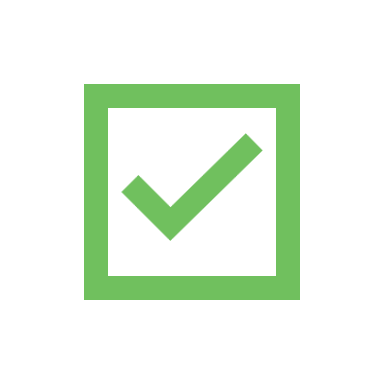 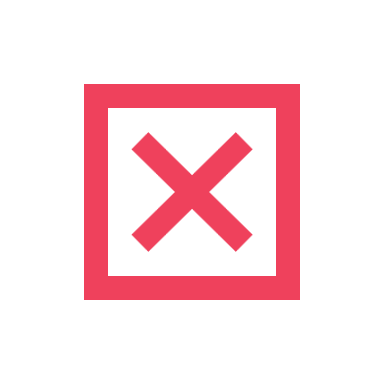 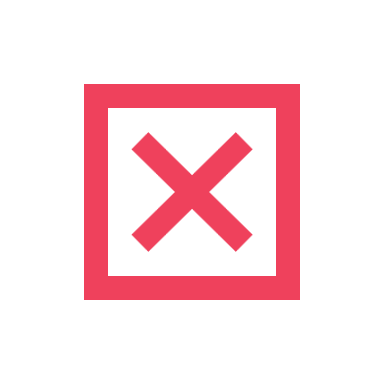 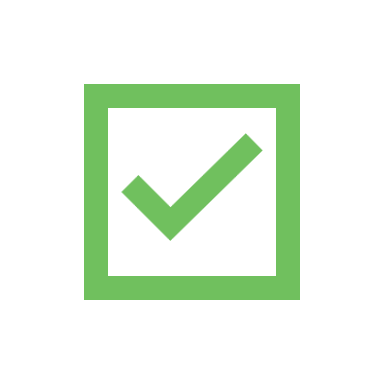 1 Counted Ballot
2 Spoiled Ballots
1 Counted Ballot
1 Spoiled Ballot
2 Spoiled Ballots
Office of the Minnesota Secretary of State – Elections Division
Example: Processing Mail Ballots
1 Spoiled Ballot
1 Counted Ballot
2 Spoiled Ballots
2 Spoiled Ballots
1 Counted Ballot
5 Spoiled Ballots
2 Counted Ballots
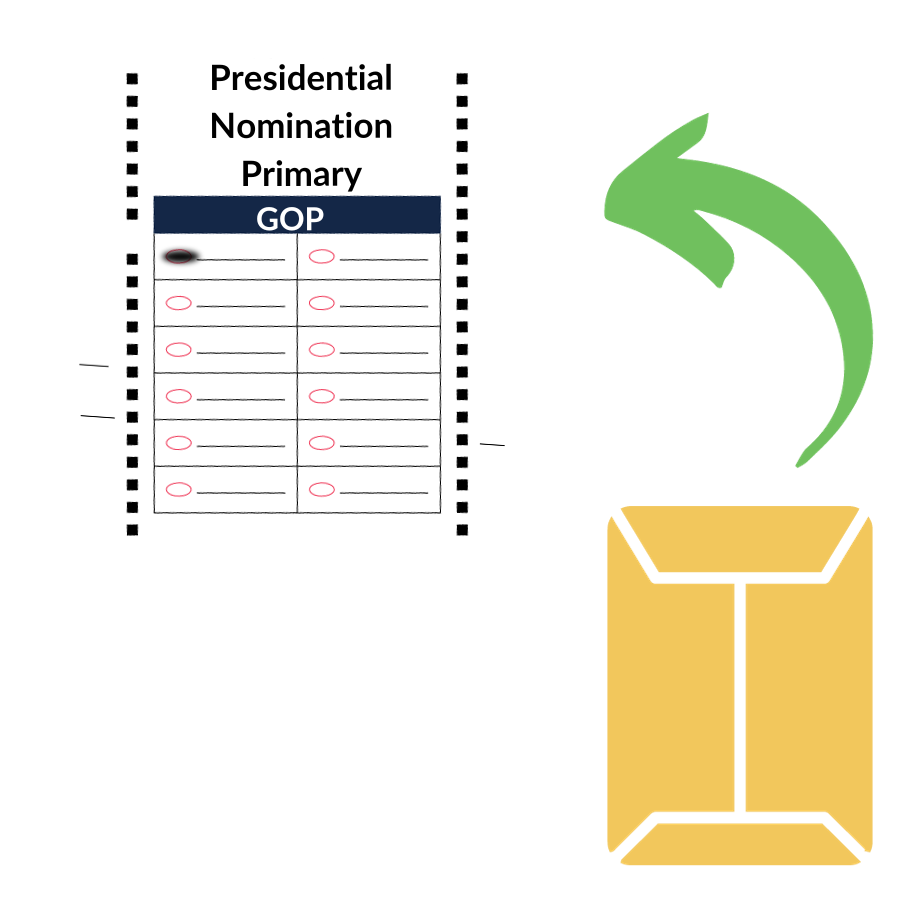 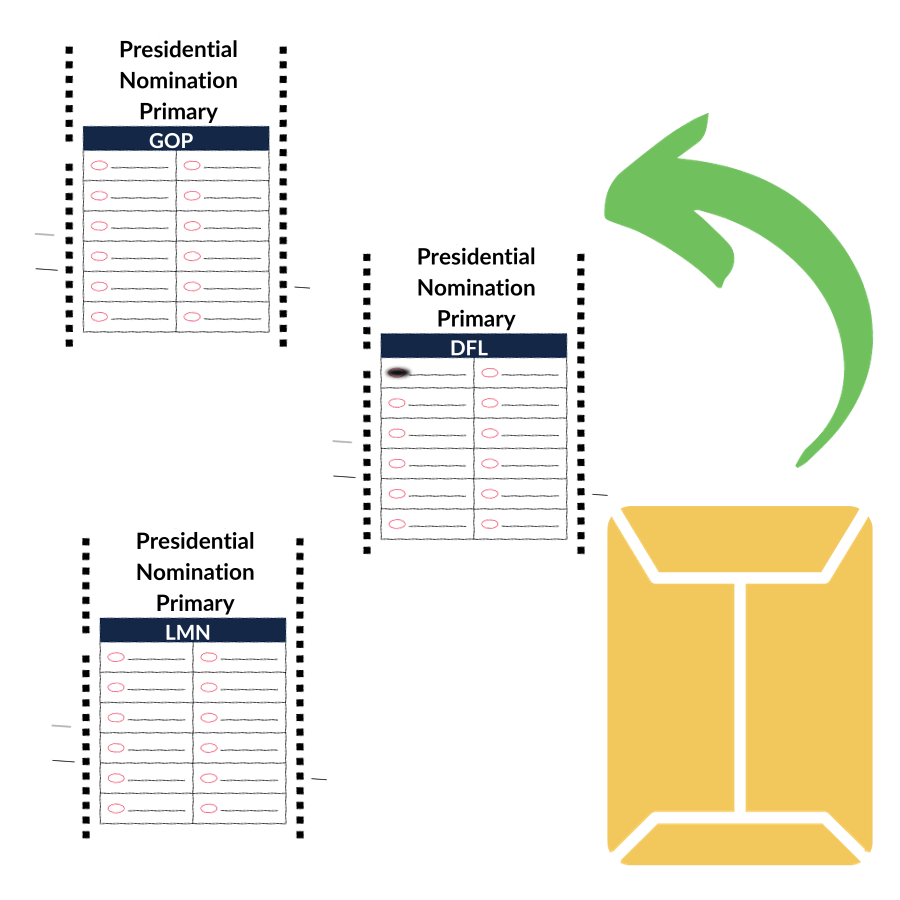 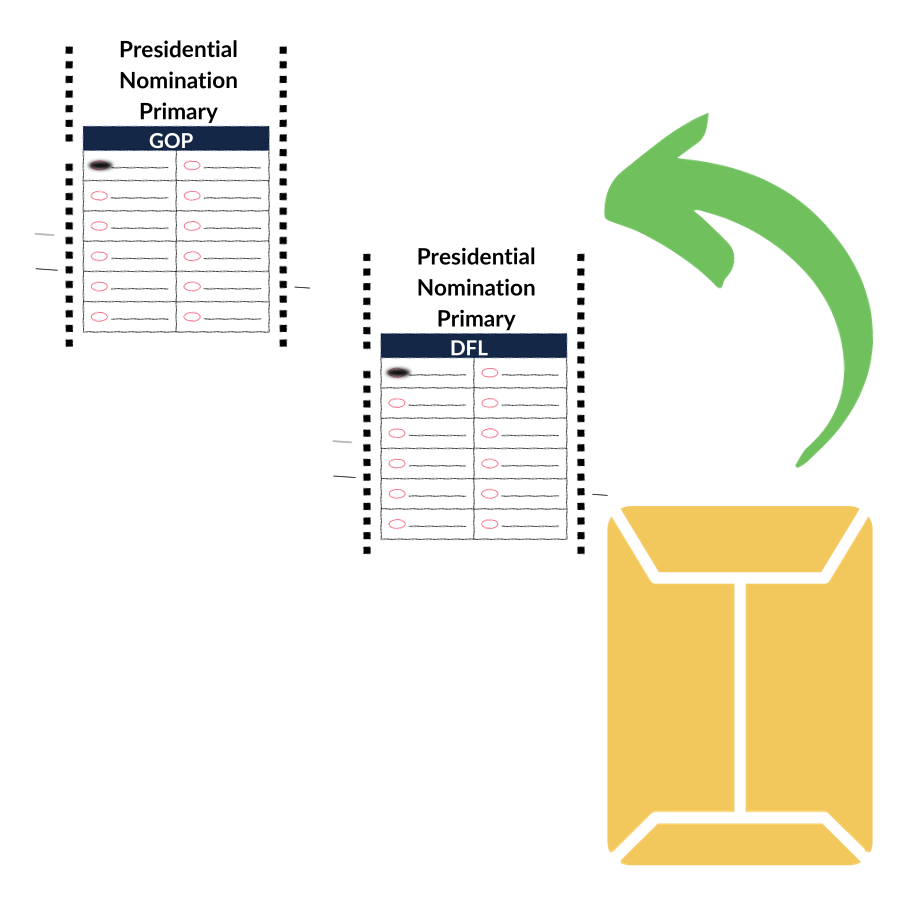 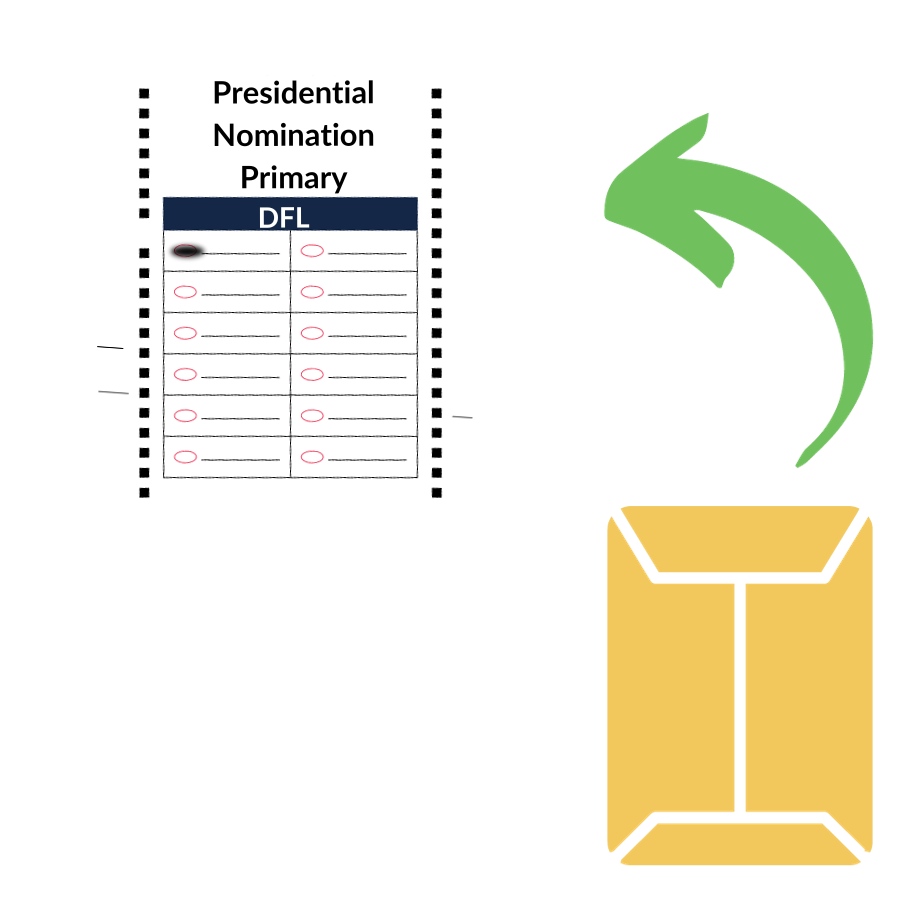 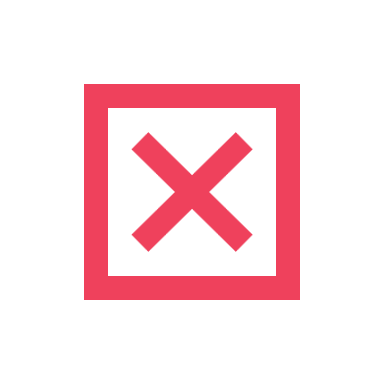 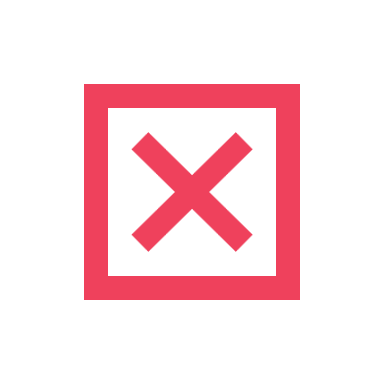 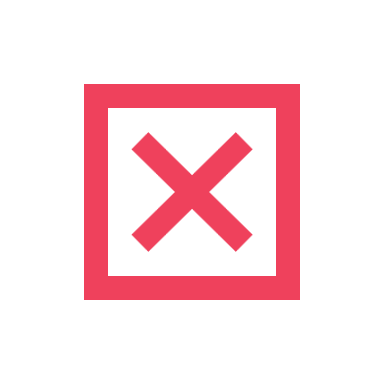 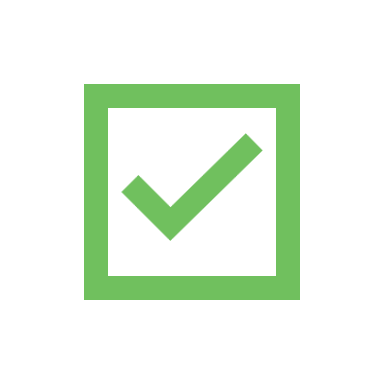 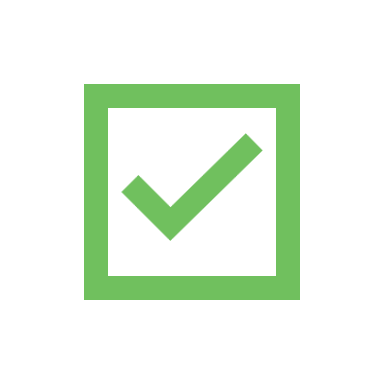 Processing and Logging Mail Ballots
5 Spoiled Ballots
2 Counted Ballots
Each spoiled ballot is listed on the incident log.
Ballots must be kept in secure spoiled ballot storage.
Ballots are ready to be counted.
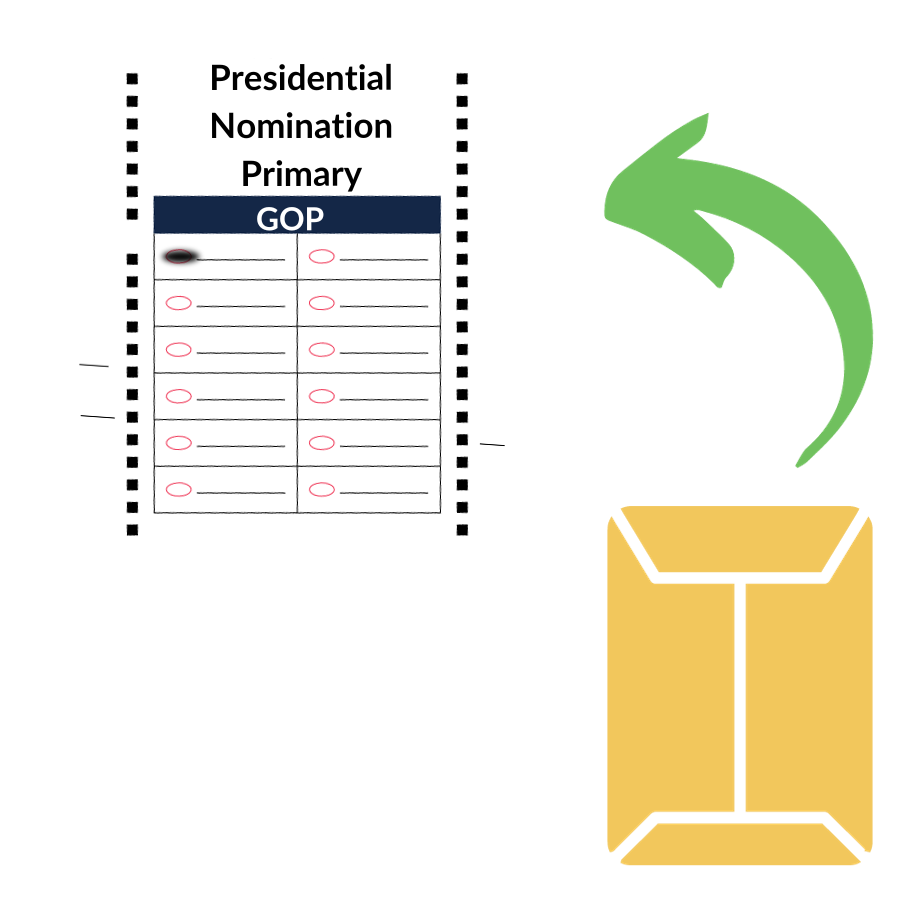 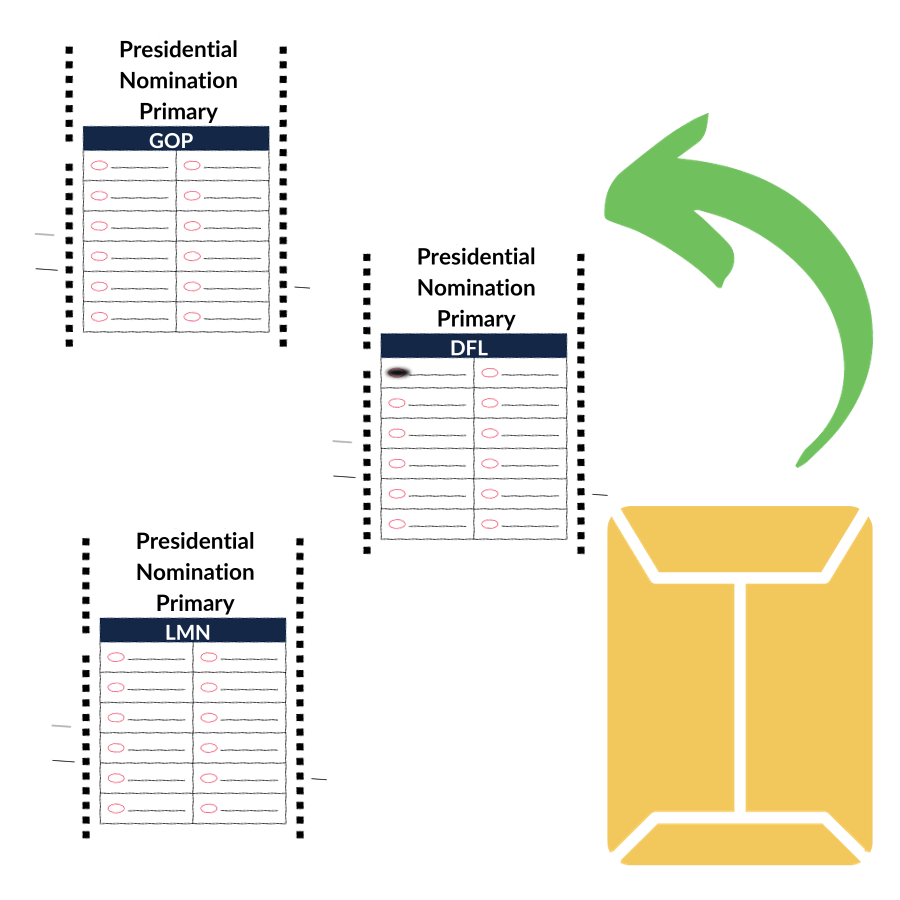 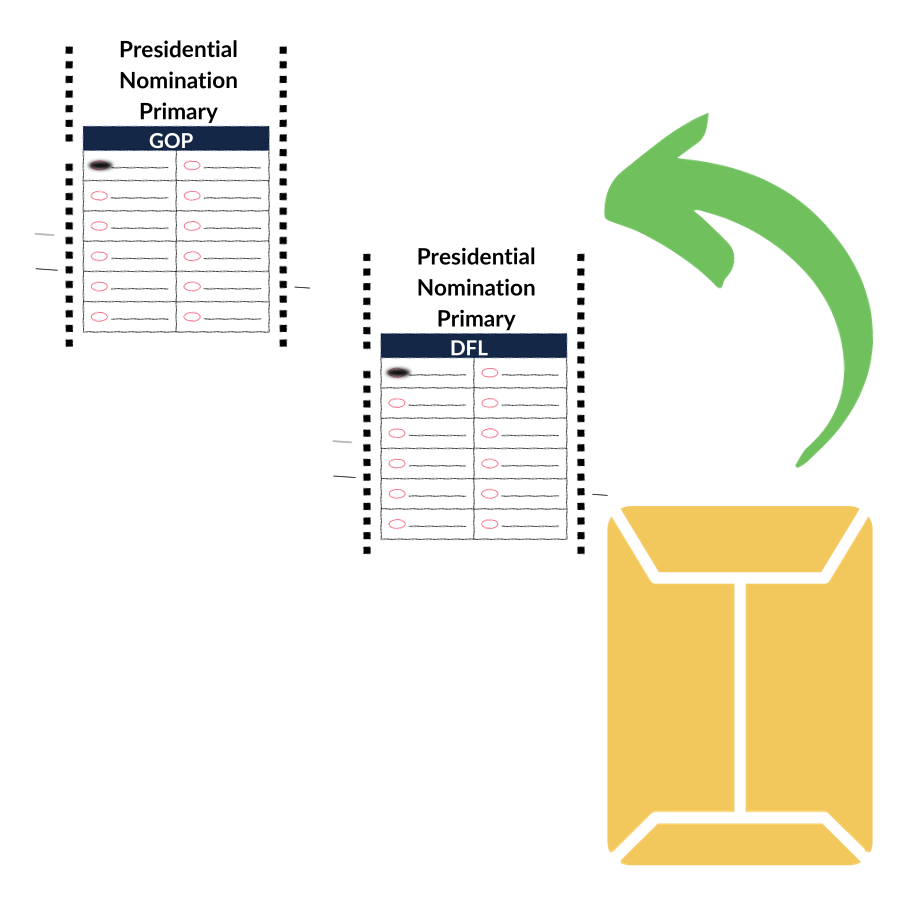 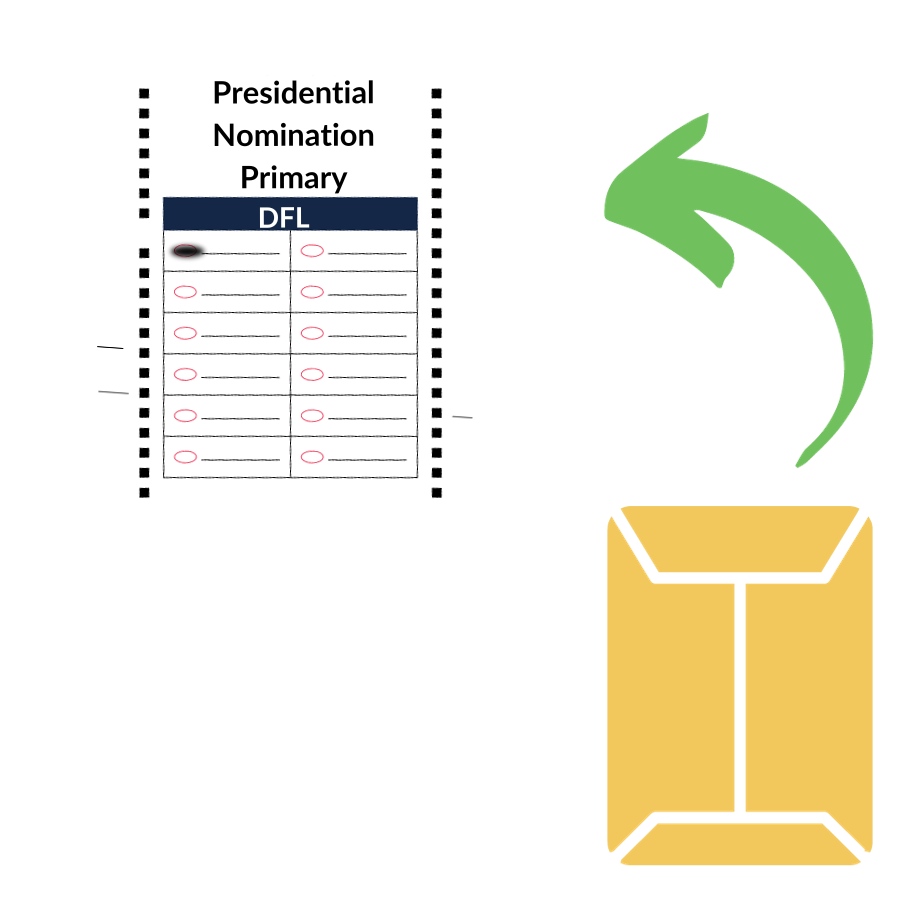 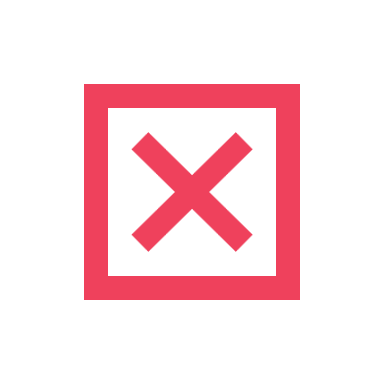 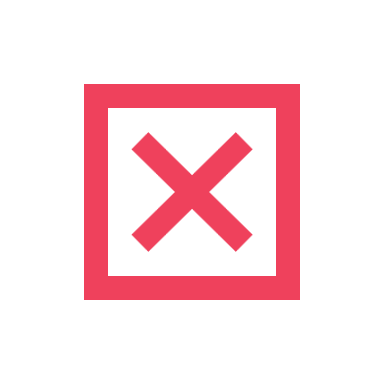 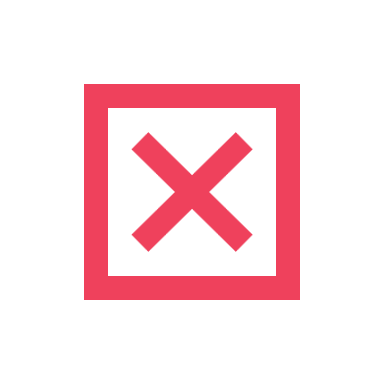 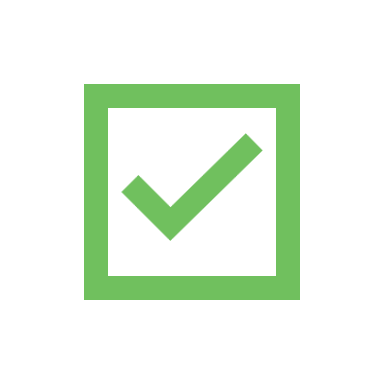 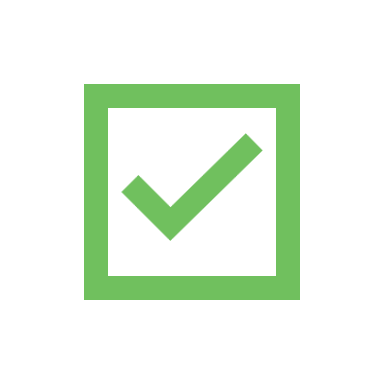 Processing Mail Ballots – Transferring Results
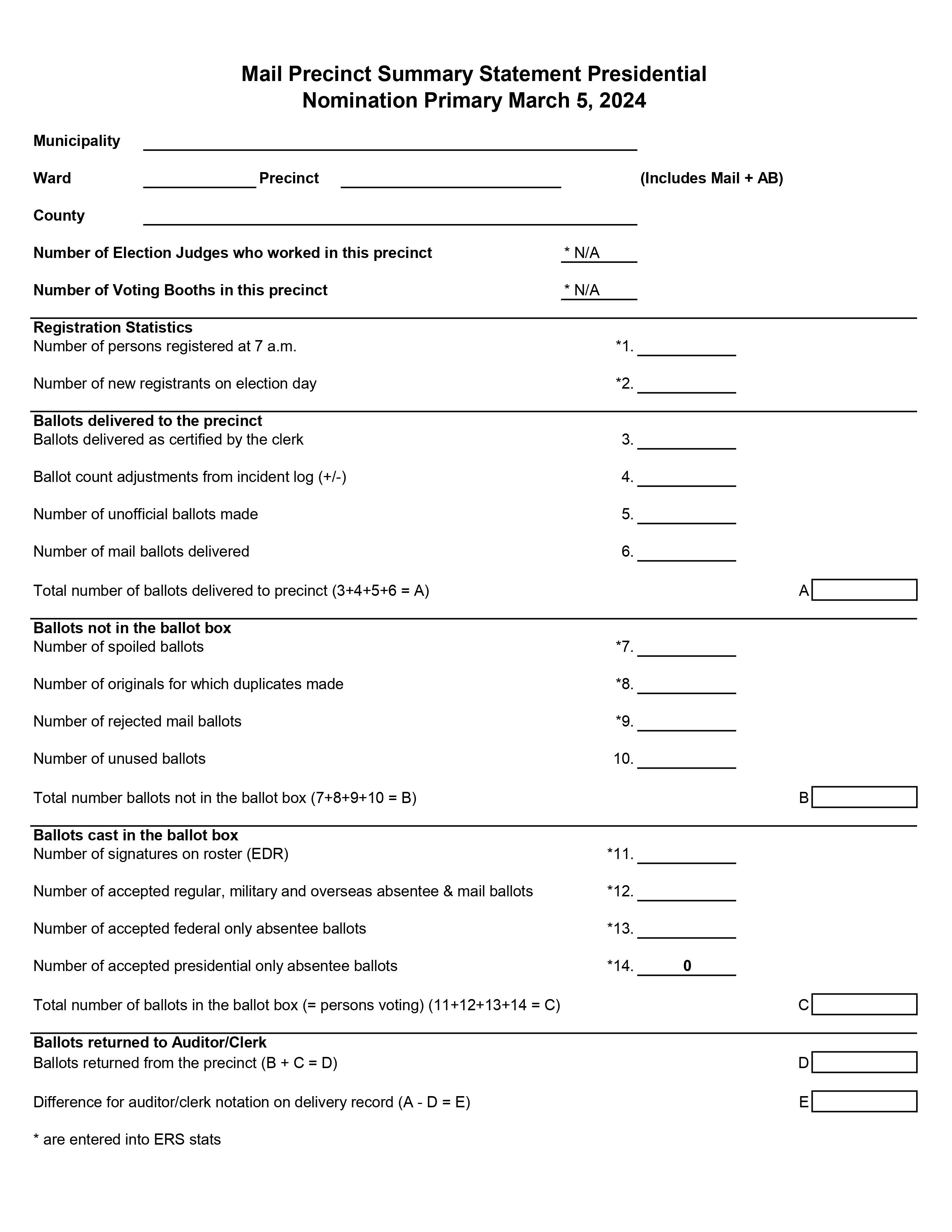 Next, we’ll record this data onto a Mail Precinct Summary Statement
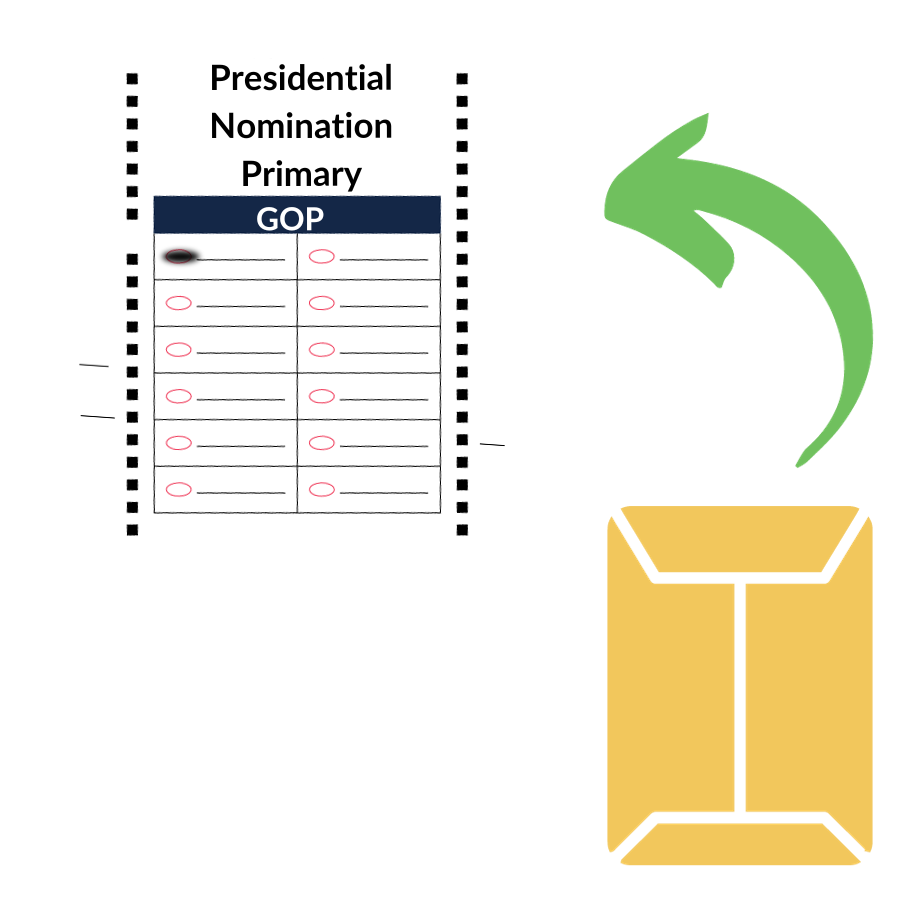 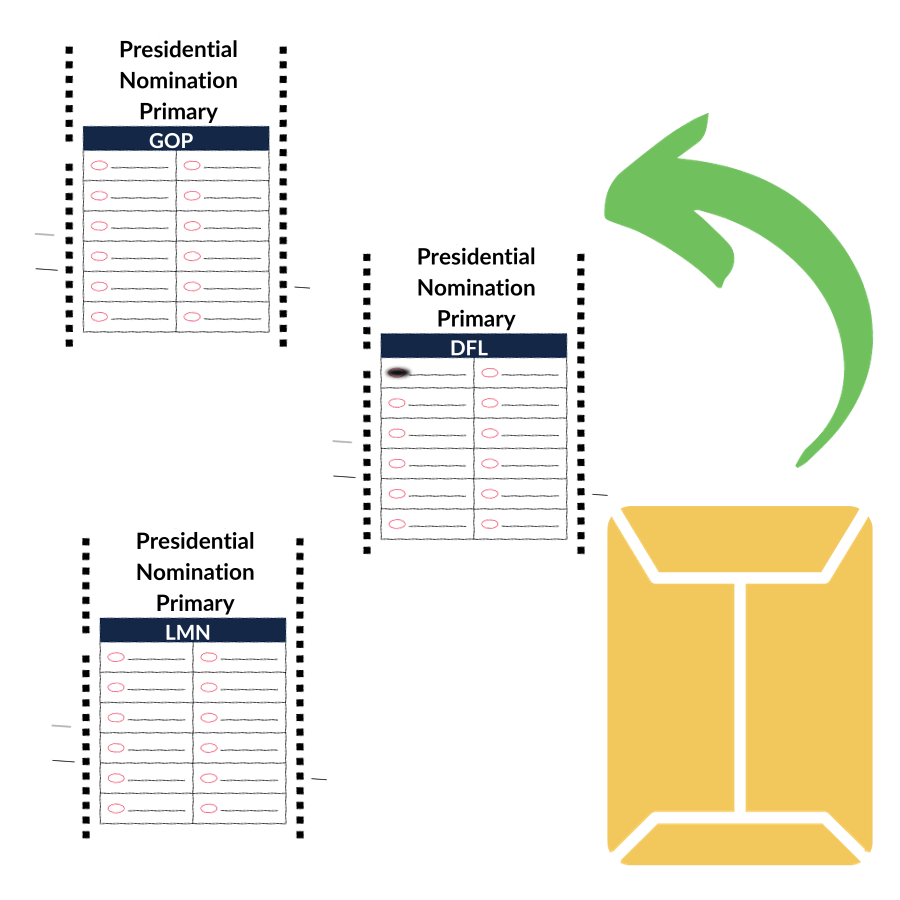 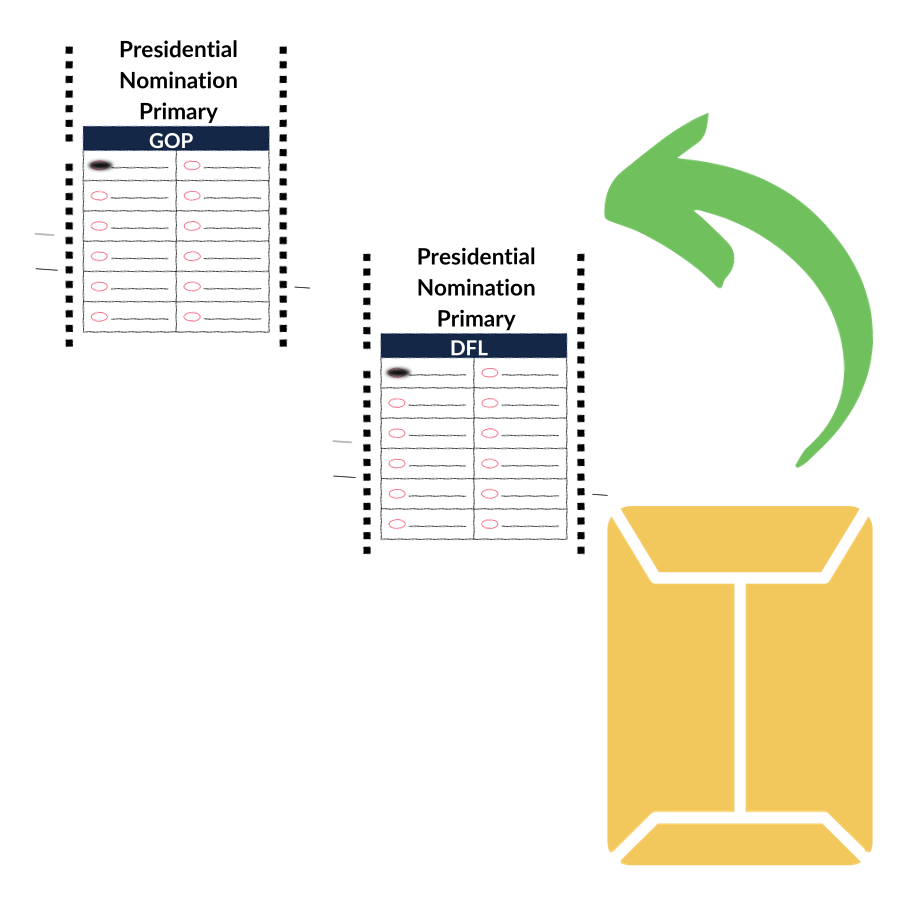 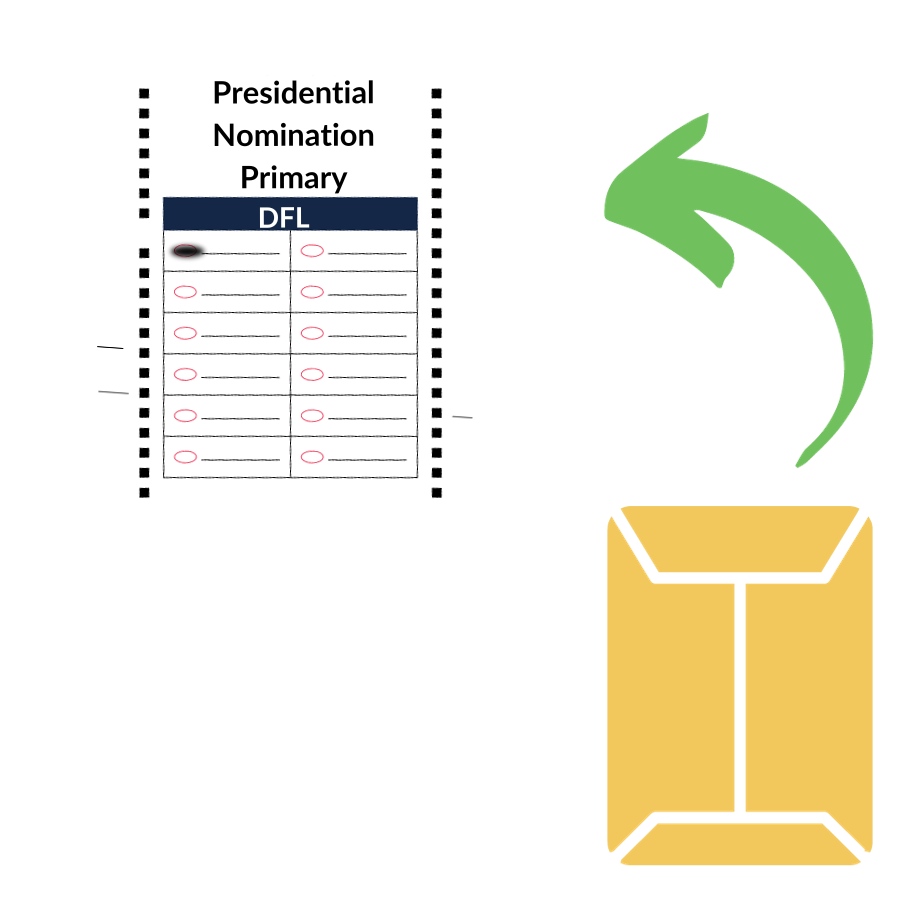 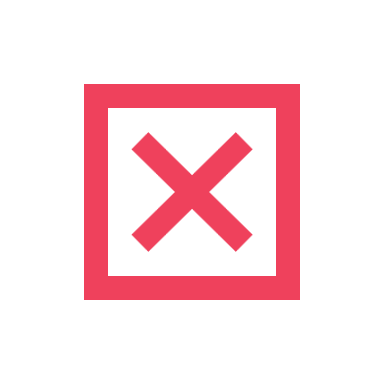 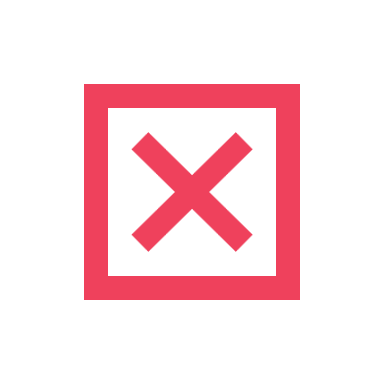 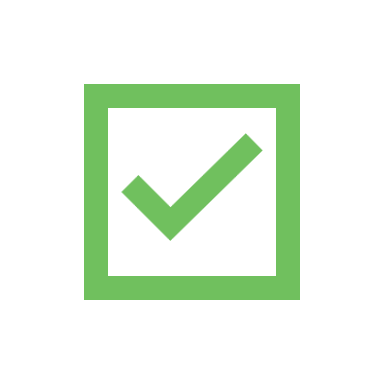 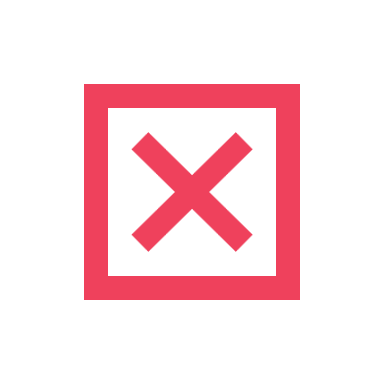 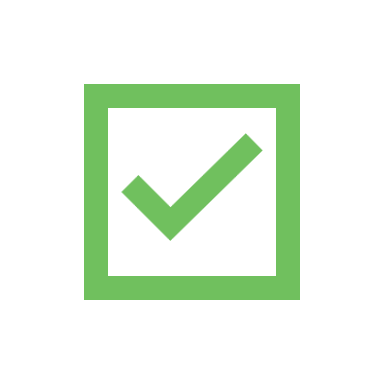 Office of the Minnesota Secretary of State – Elections Division
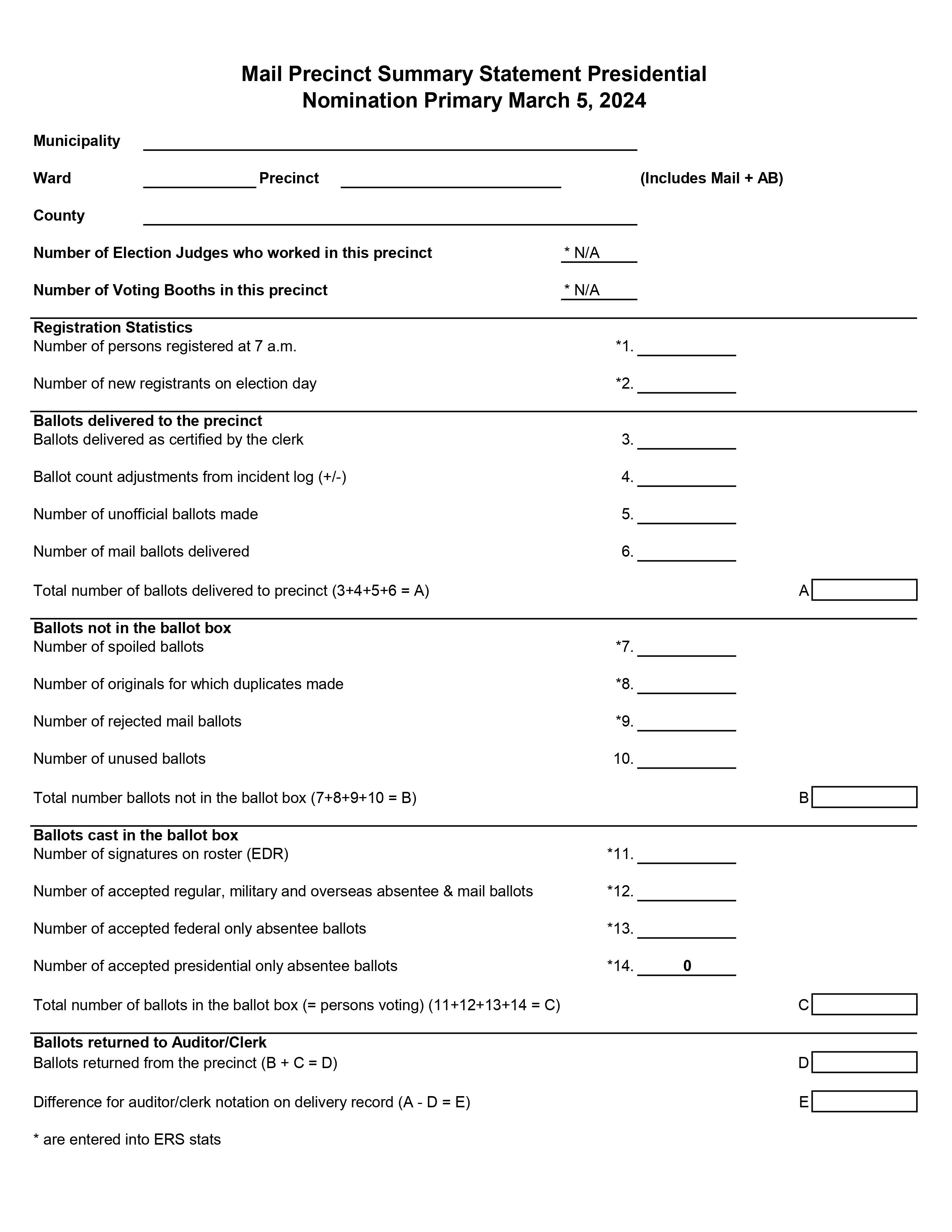 Mail Precinct Summary Statement Example
+3
4
7
5
Item 12: Equals the number of signature envelopes which should equal the number of Accepted AB/MBs noted in a report.
Item C: Equals the number of ballots counted. This number should be equal to or less than Item 12.
5
4
2
7
0
[Speaker Notes: List the “extra” ballots noted in the incident log.]
Mail Ballot Voters Changing Major Party Ballot Choice
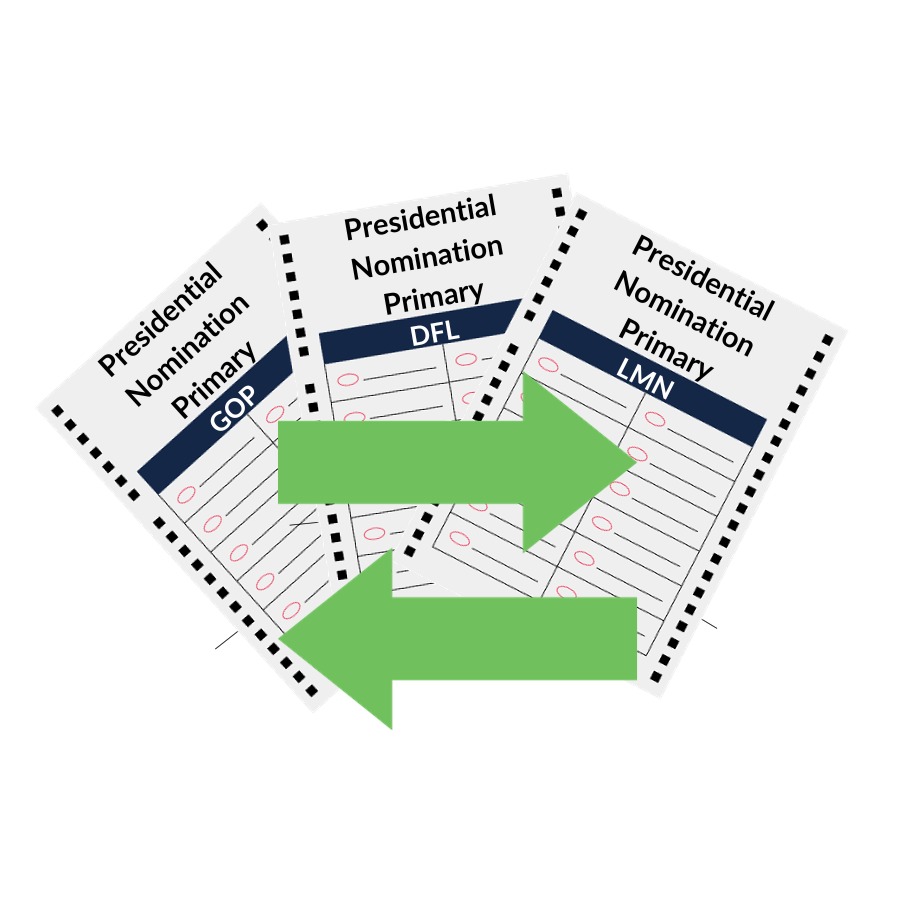 Mail ballot voter may change their major party ballot choice through the end of business on the 19th day before the PNP
If a returned, voted MB has been received or accepted:
The received or accepted ballot is spoiled in SVRS
County sends replacement mail ballot packet that includes all major party ballots
Office of the Minnesota Secretary of State – Elections Division
Mail Ballot Accepting & Rejecting
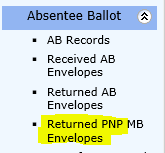 Additional rejection item of “party choice not valid”
Not listed
Not a major party
Cannot determine
Must use the PNP MB Envelopes module in SVRS for all returned PNP mail ballots
Office of the Minnesota Secretary of State – Elections Division
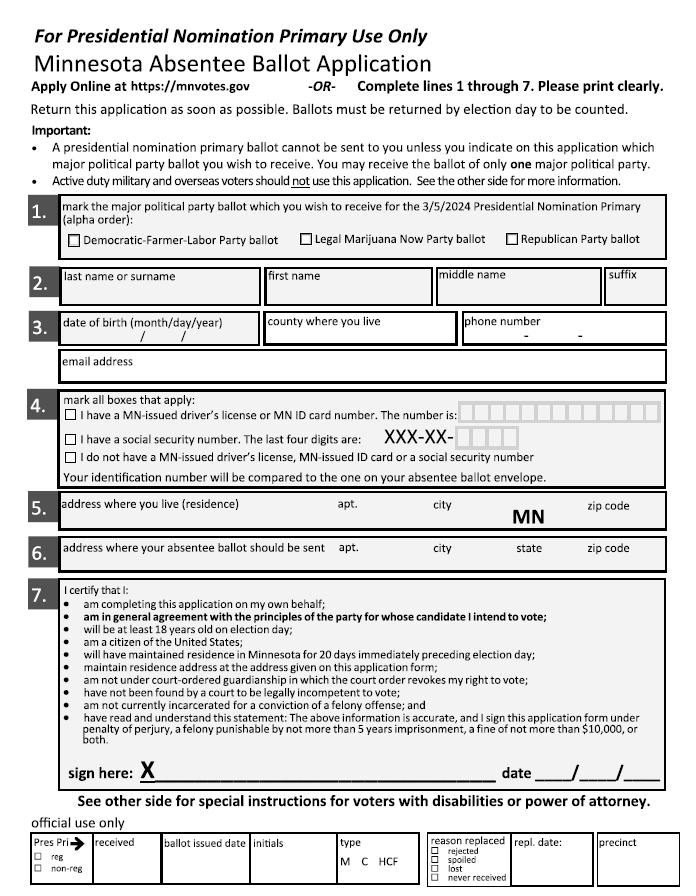 Absentee Voting
Office of the Minnesota Secretary of State – Elections Division
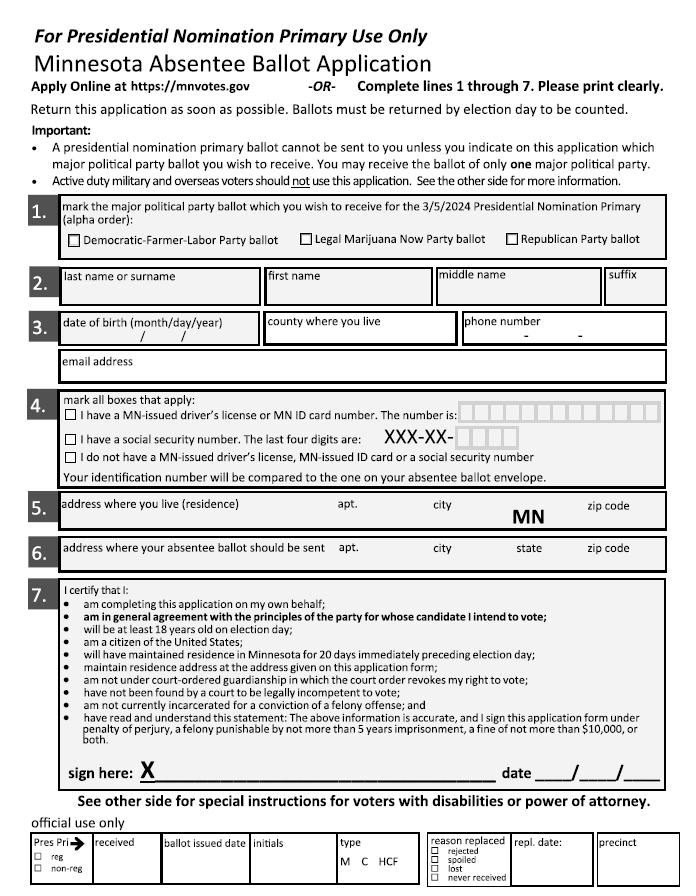 Absentee Ballot Request
Applications
Online & Paper UOCAVA – available now
Must note party choice on application
Specific PNP AB Application – must be used*
Online & Paper PNP AB applications
Available mid-November
Unlike other absentee ballot application forms, the application for the PNP requires the voter to select a party preference.
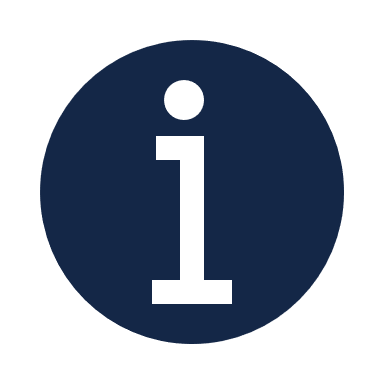 Office of the Minnesota Secretary of State – Elections Division
[Speaker Notes: The application will contain a listing of the three major parties. It will remain “as is” even if a major party does not participate.]
Major Party Ballot Choice Change
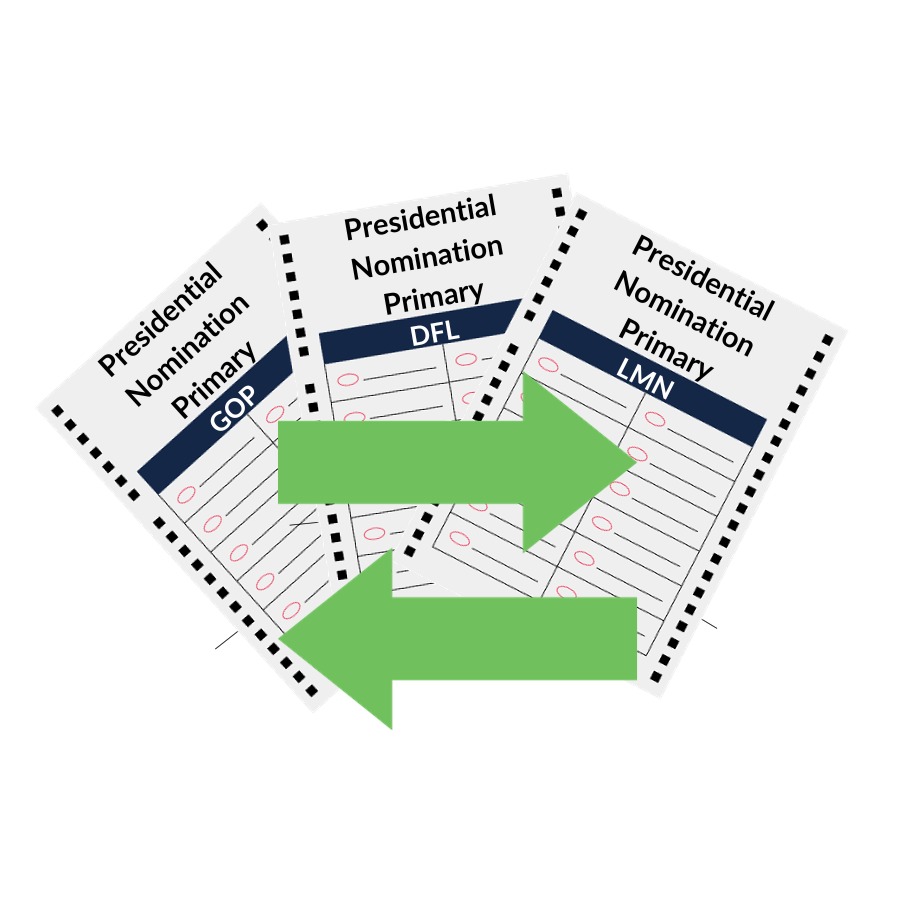 Send voter a new absentee ballot based on the last application received
An AB voter may change their major party ballot choice through the end of business the 19th day before the Presidential Nominating Primary
AB voter must complete a new application
Voter may only be sent a replacement ballot of the major party choice that is on their latest application
Office of the Minnesota Secretary of State – Elections Division
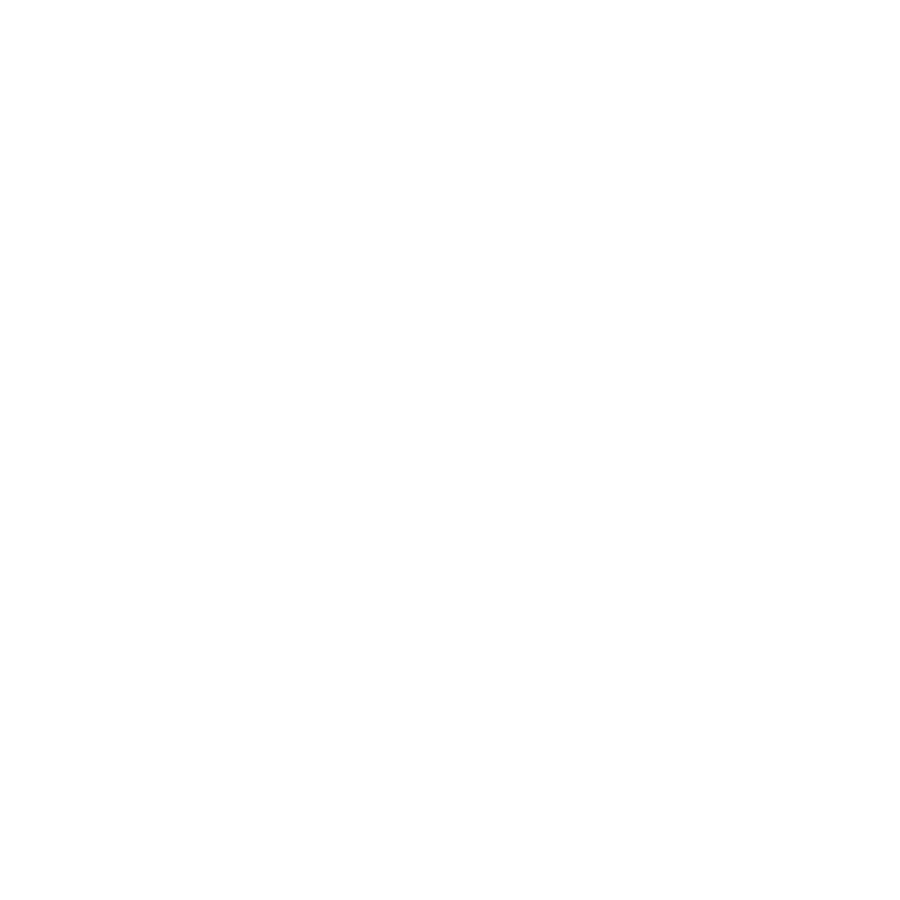 Post Election & Canvassing
Office of the Minnesota Secretary of State – Elections Division
Post Election Process
Return of Materials
Secured Materials
Canvassing Process
Recounts
Contests
Access to PNP Information
Office of the Minnesota Secretary of State – Elections Division
Return of Materials
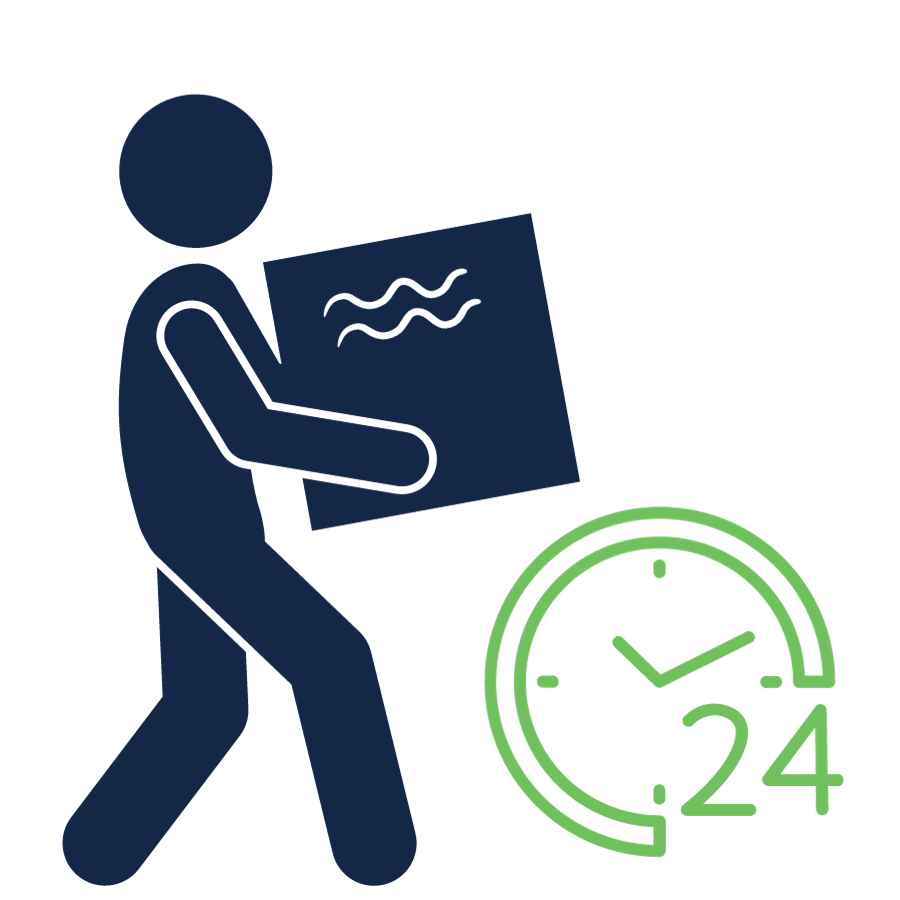 Same process as State Primary or State General Election
Election Judges must return within 24 hours
Materials should be returned the night of the election, unless in the case of an emergency or other agreement 
All voted and spoiled ballots
Two sets of summary statements
Completed Voter Registration Applications
Voter Rosters
Voting Systems 

Be prepared in case of weather issues
Office of the Minnesota Secretary of State – Elections Division
Secured Materials
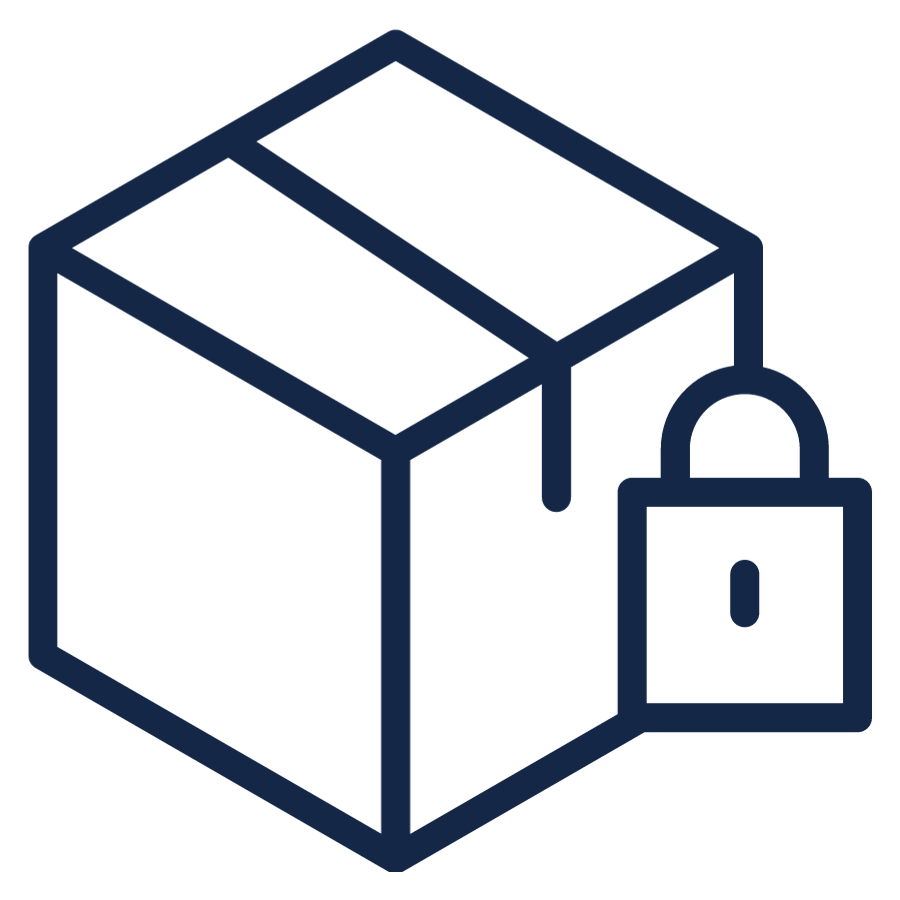 Same process as State Primary or State General Election

Store by Precinct in safe, secure location
Keep “as delivered” until end of contest period 
Strictly control access to these items during contest period
Office of the Minnesota Secretary of State – Elections Division
County Canvassing Board Meeting
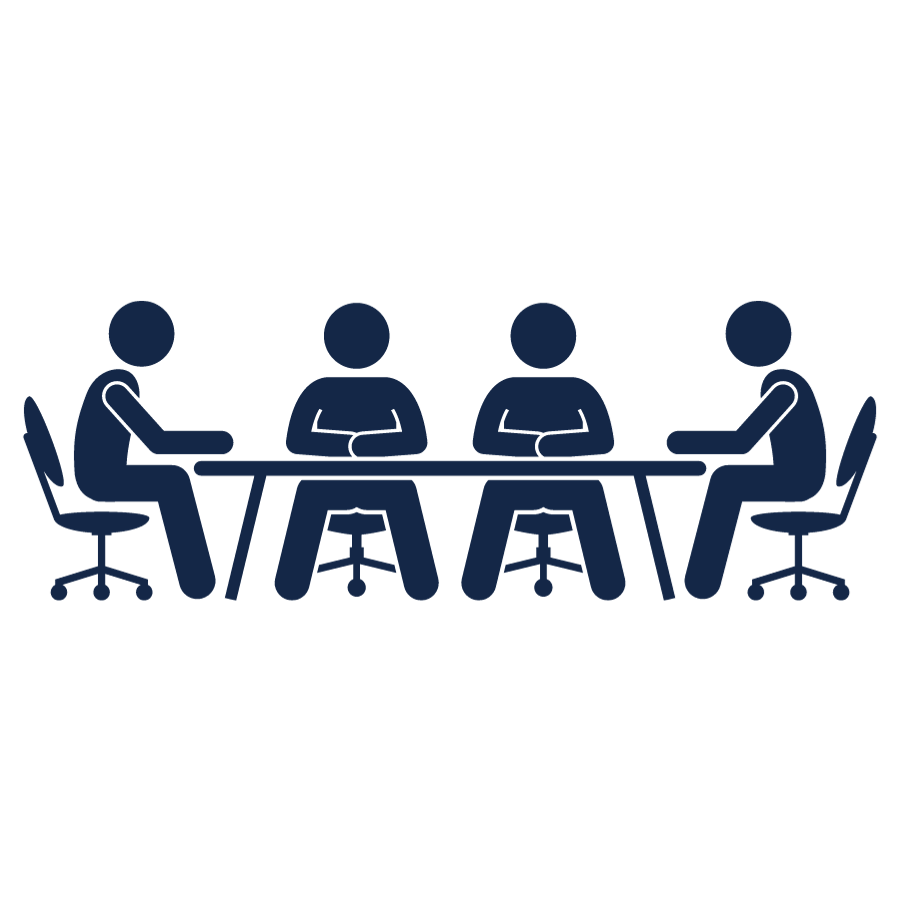 General Rule – “Except as otherwise provided by law, the presidential nomination primary must be conducted, and the results canvassed and returned, in the manner provided by law for the state primary”
Meeting on either March 7 or March 8, 2024 (second or third day following the PNP)
Office of the Minnesota Secretary of State – Elections Division
State Canvassing Board Meeting
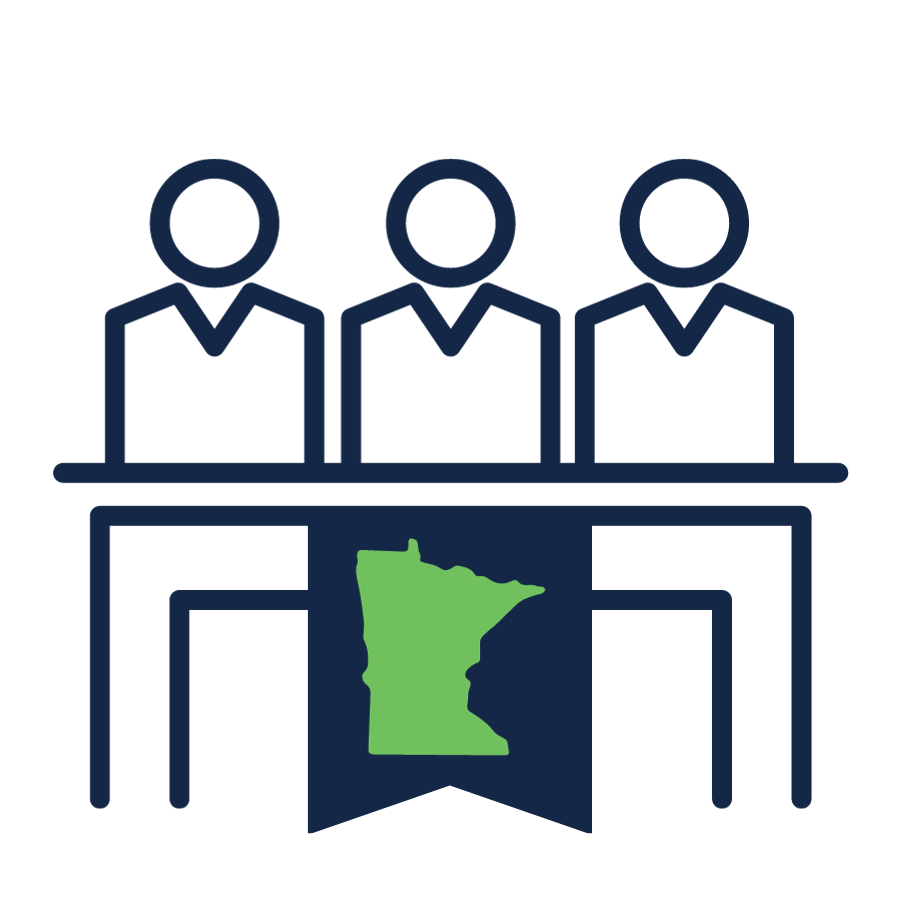 Meeting on Tuesday, March 12, 2024
Declares the results of the Presidential Nomination Primary. 

Immediately after the declaration of results, the Sec. of State notifies the chair of each party of the results

The Results of the PNP must bind the election of delegates in each party
Office of the Minnesota Secretary of State – Elections Division
Recounts & Contests
There are no legal procedures outlined in Minnesota statutes for recounts or contests of the presidential nomination primary results
Attorney General 2019
It is best practice to retain election materials for the standard length of time, this will ensure documentation in case of any court challenges
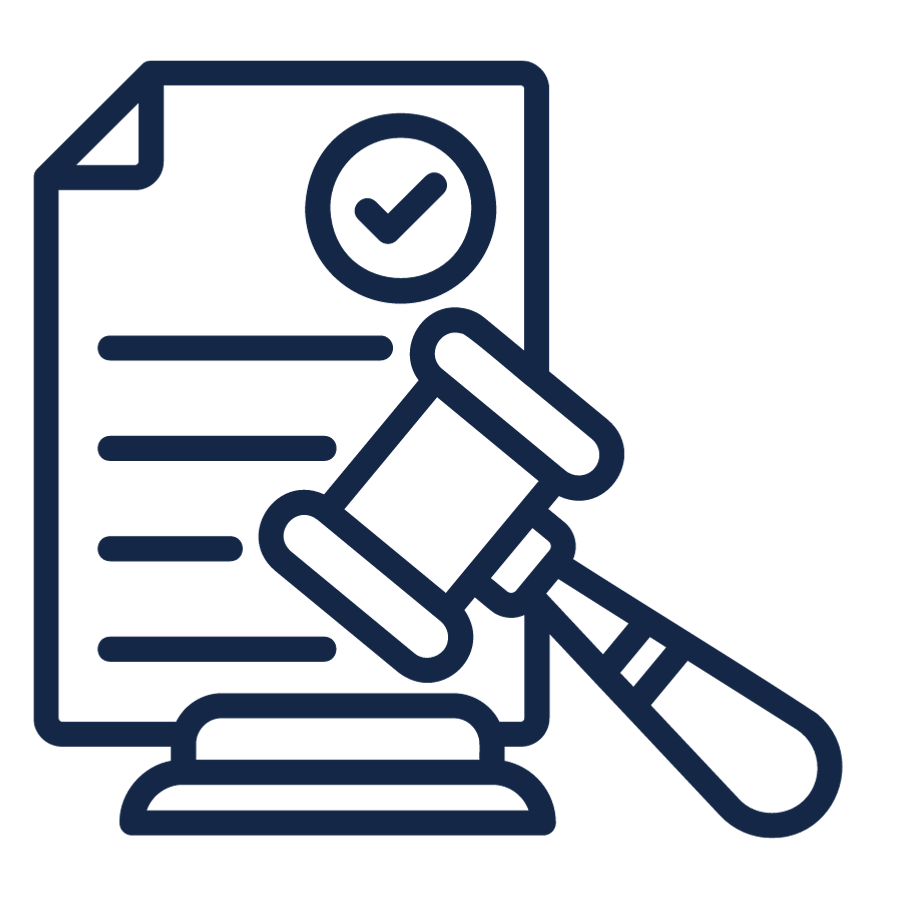 Office of the Minnesota Secretary of State – Elections Division
Questions?
County Elections Office or Municipal Clerk Contact Information
Office of the Minnesota Secretary of State – Elections Division